Stoichiometry
http://www.unit5.org/chemistry/Stoichiometry.html
[Speaker Notes: The Mole - Study Questions
 
1.       What were Avogadro’s 2 major contributions to chemistry?
2.       What is the unit for mass used on the periodic table?
3.       How does molecular mass differ from molar mass?
4.       Convert 200 g of FeO to moles.
5.       Convert 3 mol of CO2 to grams.
6.       What is a conversion factor?
7.       If 25 g  of a substance equals 1 mole, what conversion factor would you use to convert 1.5 mol to grams?
8.       What conversion factor would be used to convert 3 mol of the substance in question 10 to grams?
9.       What is the unit used for molecular and formula mass?
10.     What is the unit of molar mass?
11.     The oxidation of 50.0 g of Mn produces 79.1 g of an oxide. Calculate (a) the percent composition, and (b) the empirical formula of this oxide.
12.     What two things are conserved in a chemical reaction?
13.     Why aren’t moles conserved in a chemical reaction?
For the next 4 questions balance the equation and calculate the indicated quantity.
 
14.       K(s) + H2O (g) → KOH(aq) + H2(g)   How much KOH will be produced from 100 g of K?
 
15.       Fe2O3(s) + C → Fe(l) + CO(g)   How much CO will be produced from 100 g of C?
 
16.       CaC2(s) + H2O(l) → Ca(OH)2(s) + CsH2(g)   How much CaC2 is required to produce 100 g of C2H2?
 
17.       C4H10(g) + O2 → CO2(g) + H2O(l)   How much H2O can be produced using 100 g O2? 
 
18.     What is a mole?
19.     How many particles are there in a mole?]
Table of Contents‘Stoichiometry’
Balancing Chemical Equations
Avogadro’s Number
Molar Mass

Combustion Reactions
Synthesis Reactions
Single Replacement Reactions
	Activity Series
Double Replacement Reactions
Mole Island Diagram
Limiting Reactants
Generic Stoichiometry

Air Bag Design
Water from a Camel
Rocket Fuel
Water in Space
Excess Reactant

Classes of Reactions
Stoichiometry
You should understand

Moles, mass, representative particles (atoms, molecules, formula 
	units), molar mass, and Avogadro’s number.

The percent composition of an element in a compound.

Balanced chemical equations:  for example, for a given mass of a 
	reactant, calculate the amount of produced.

Limiting reactants:  calculate the amount of product formed when 
	given the amounts of all the reactants present.

The percent yield of a reaction.

Reactions in solution:  given the molarity and the volume of the reactants,
calculate the amount of product produced or the amount of reactant
required to react.

Molarity; preparation of solutions.
[Speaker Notes: Fast Track to a 5 (page 71)]
Lecture Outline – Stoichiometry
Lecture Outline – Stoichiometry
student notes outline
textbook questions
Lecture Outline – Stoichiometry
textbook questions
Keys
text
http://www.unit5.org/chemistry/Stoichiometry.html
[Speaker Notes: ALL students should; 
Be able to write chemical equations in words 
Be able to write chemical equations using chemical formulae and chemical symbols (this requires knowledge, and correct use of, chemical nomenclature) 
Understand, and be able to use, state symbols as part of chemical equation writing 
Be able to balance chemical equations 
Understand why balancing chemical equations is important 
Understand the concept of percentage by mass 
Be able to calculate empirical formulae from percentage by mass data 
Be able to convert empirical formulae to molecular formulae by using RMM data 
Understand and be able to apply the concept of the mole in chemical calculations (including the application of Avogadro's number) 
Be able to use combustion data to calculate empirical formula of compounds 
Understand the importance of, and be able to apply, the concept of stoichiometric coefficents relating to reacting ratios 
Know how to calculate the number of moles of a solid substance present in a reaction from data 
Be able to perform calculations realting to Molarity (will be covered in Solutions Unit of study)
Be able to perform calculations relating to dilution (will be covered in Solutions Unit of study)
Be able to calculate the formula of hydrated salts from experimental data  (was covered in Mathematics of the Chemical Formula Unit of study)
Understand, and be able to apply, the concept of a limiting reactant 
Understand, and be able to apply, the concept of percentage yield]
Balancing Chemical Equations
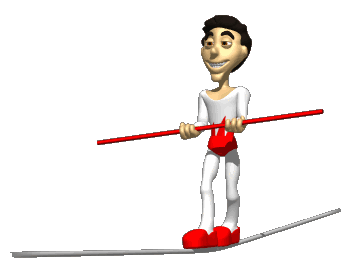 Coefficients
[Speaker Notes: http://www.woodenstilts.co.uk/images/animations/tightrope_walker_pole_a_hc.gif]
CH4 + 2 O2   →   CO2 +  2 H2O
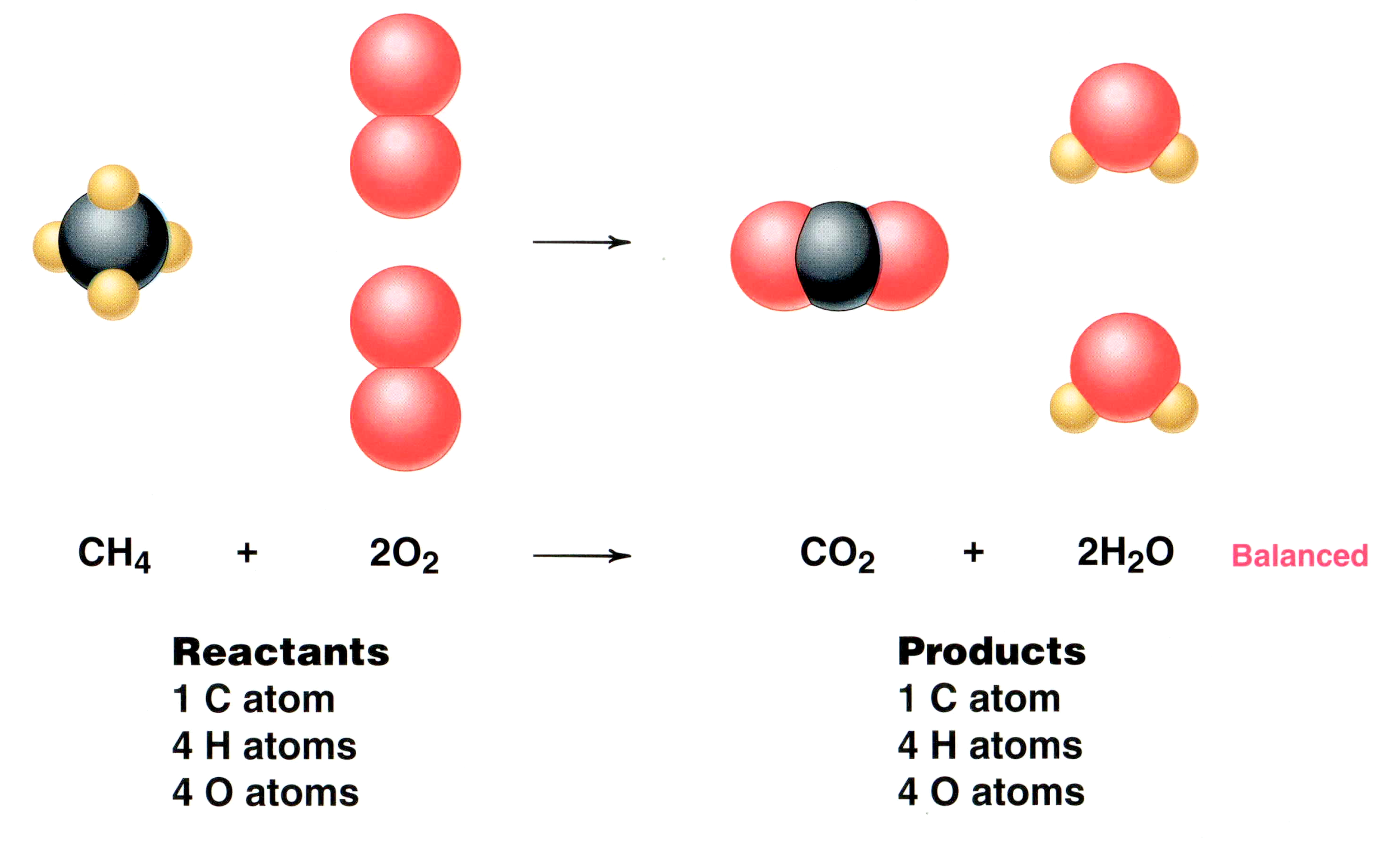 Reactants			        Products
   1 C  atom			          1 C  atom
   4 H  atoms			          4 H  atoms
   4 O  atoms			          4 O  atoms
Timberlake, Chemistry 7th Edition, page 167
Meaning of Chemical Formula
Chemical
 Symbol	           Meaning	  	                                 Composition
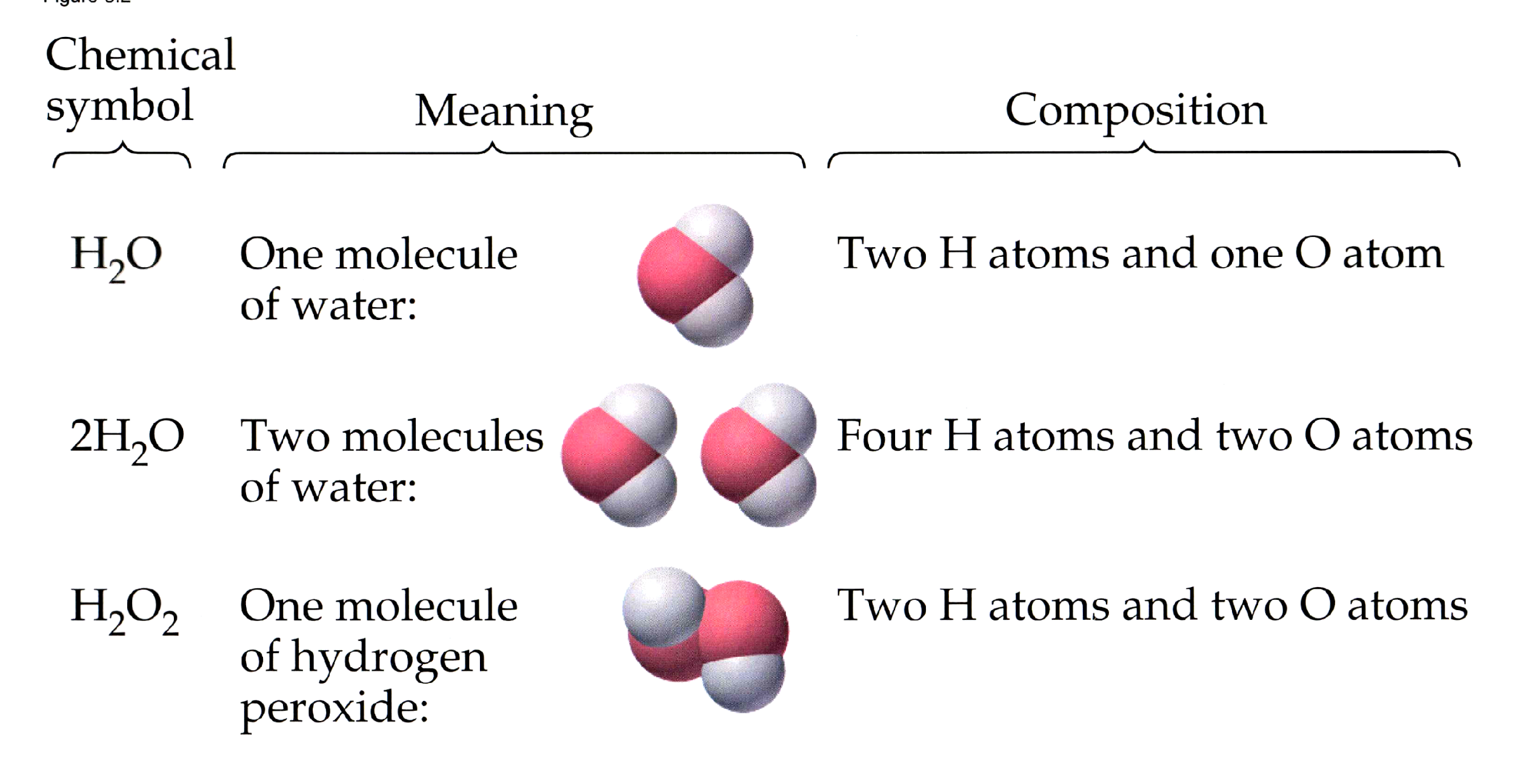 H2O       One molecule
	  of  water:
Two H atoms and one O atom
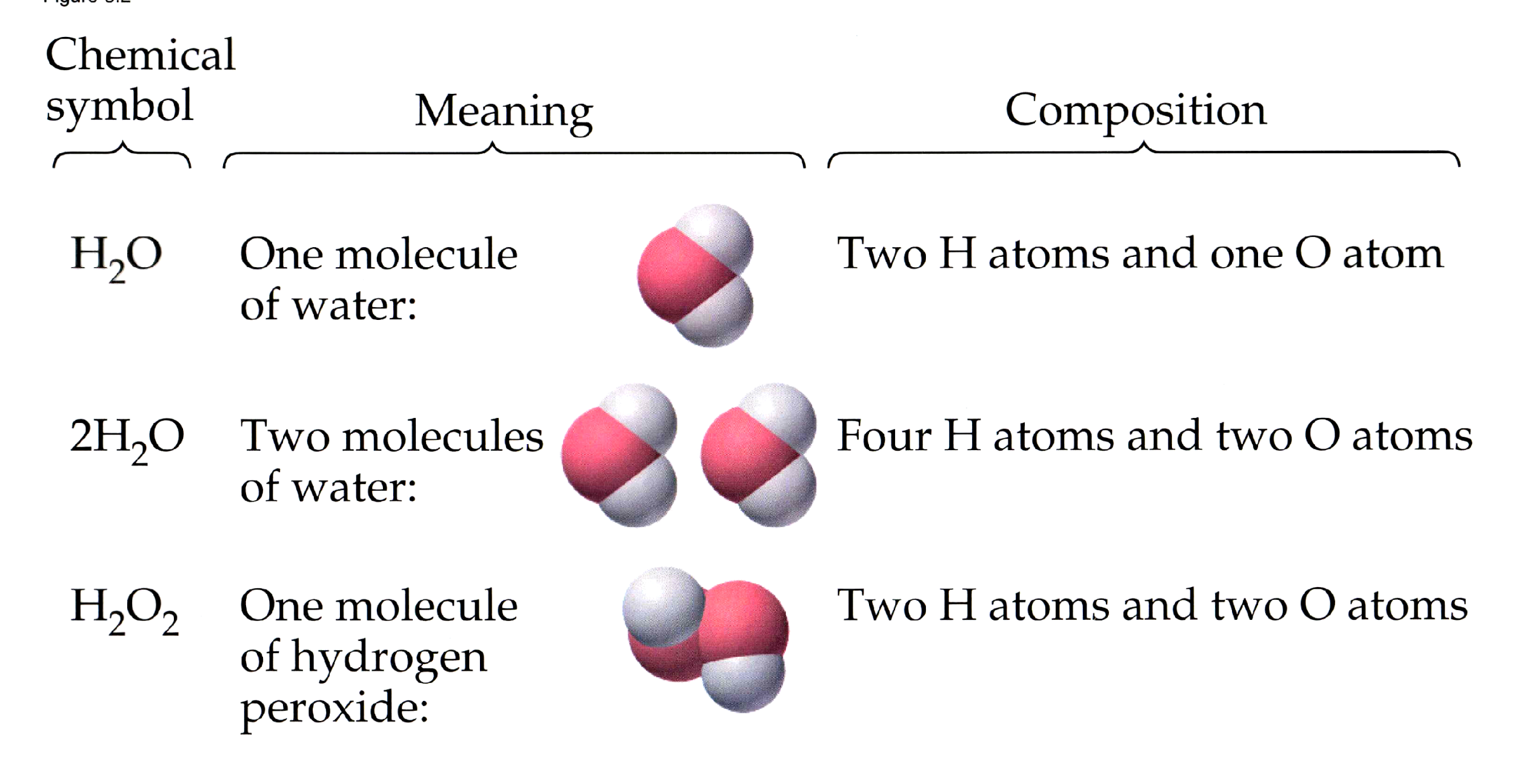 2 H2O    Two molecules
	  of  water:
Four H atoms and two O atoms
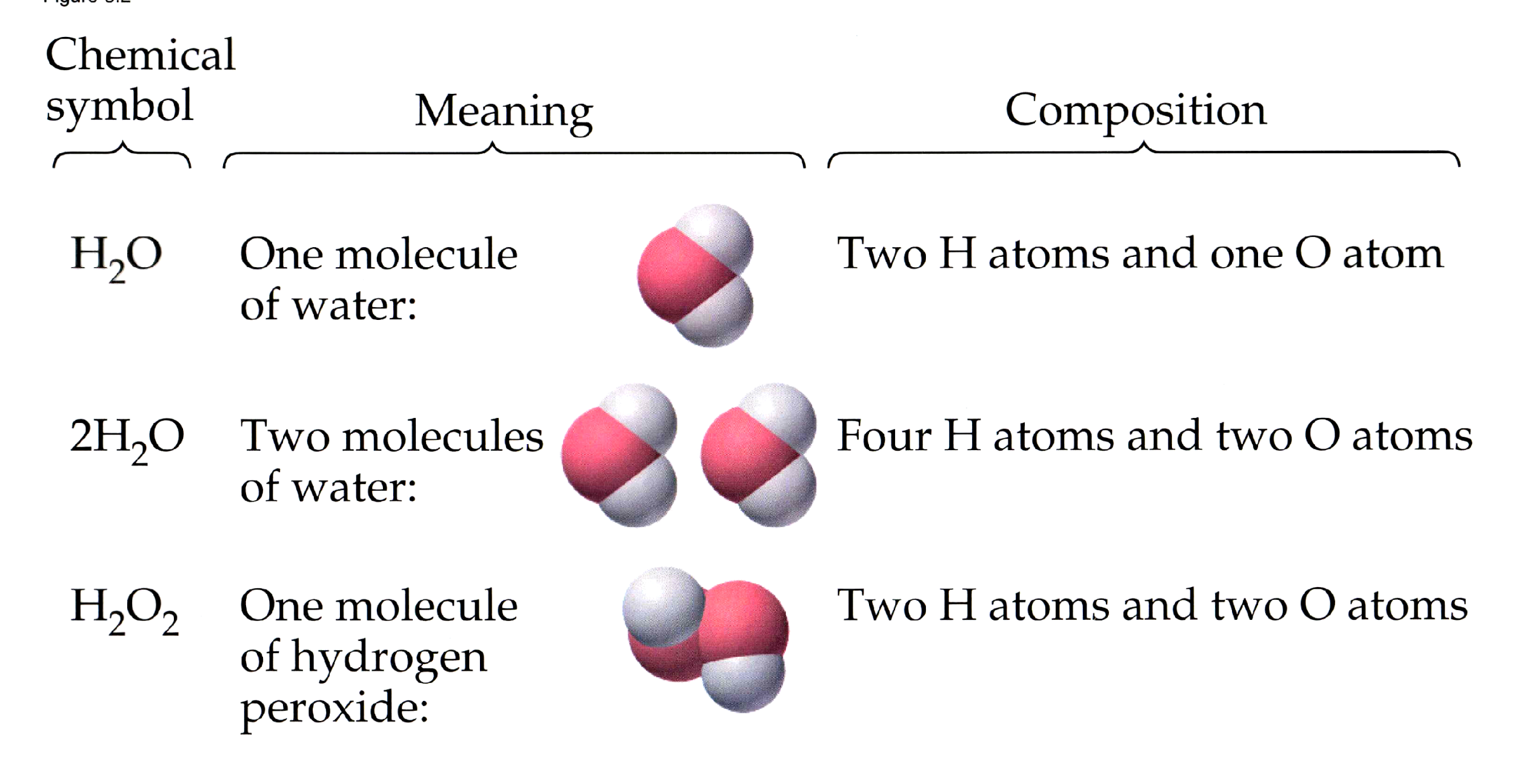 H2O2    One molecule
	of  hydrogen
	peroxide:
Two H atoms and two O atoms
Cl
H
H
H
Cl
Cl
Cl
H
reactants    products
reactants     products
H
H
Cl
Cl
Unbalanced and Balanced Equations
H
Cl
Cl
Cl
H
H
H2  +  Cl2  →  2 HCl
(balanced)
(unbalanced)
H2  +  Cl2  →  HCl
2
1
2
2
1
2
2
2
The Mole Concept
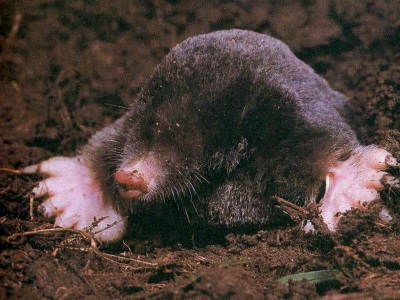 Avogadro’s Number  =  6.022 x 1023
[Speaker Notes: Objectives: 
	To state the value of Avogadro’s number:  6.02 x1023.
	To state the mass of Avogadro’s number of atoms for any element by referring to the periodic table.
	To relate the moles of a substance to the number of particles.

http://www.birdxcanada.com/sonic/mole_400.jpg]
Counting Atoms
Chemistry is a quantitative science - we need a "counting unit."

The MOLE

1 mole is the amount of substance that contains as many particles (atoms or molecules) as there are in 12.0 g of C-12.
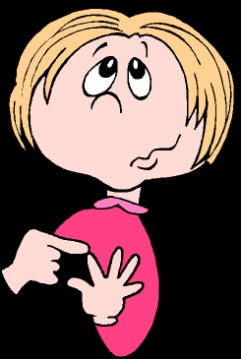 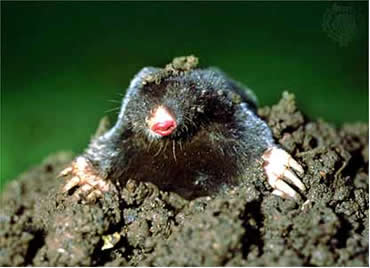 [Speaker Notes: http://web.syr.edu/~nstefanc/New%20Counting.JPG
http://www.wildcru.org/research/farming/moles/mole1.jpg]
AvogadroPaper
The Mole is Developed
Avogadro’s 
   number
[Speaker Notes: http://dbhs.wvusd.k12.ca.us/webdocs/ChemTeamIndex2.html  (link for Avogadro paper)]
Particles in a Mole
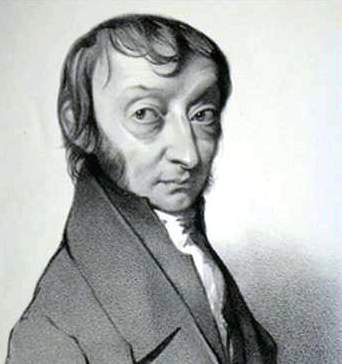 Amadeo Avogadro(1776 – 1856)
Amedeo Avogadro (1766-1856) 
never knew his own number; 
it was named in his honor by a 
French scientist in 1909. 
its value was first estimated 
by Josef Loschmidt, an Austrian 
chemistry teacher, in 1895.
?
quadrillions
thousands
trillions
billions
millions
1 mole  =  602213673600000000000000
				or   6.022 x 1023
There is Avogadro's number of particles in a mole of any substance.
[Speaker Notes: A more precise value of Avagadro’s number = 6.022045 E23.

How could you determine the number of sugar crystals in a bowl of sugar?
	Is it possible to get a reasonably close estimate?]
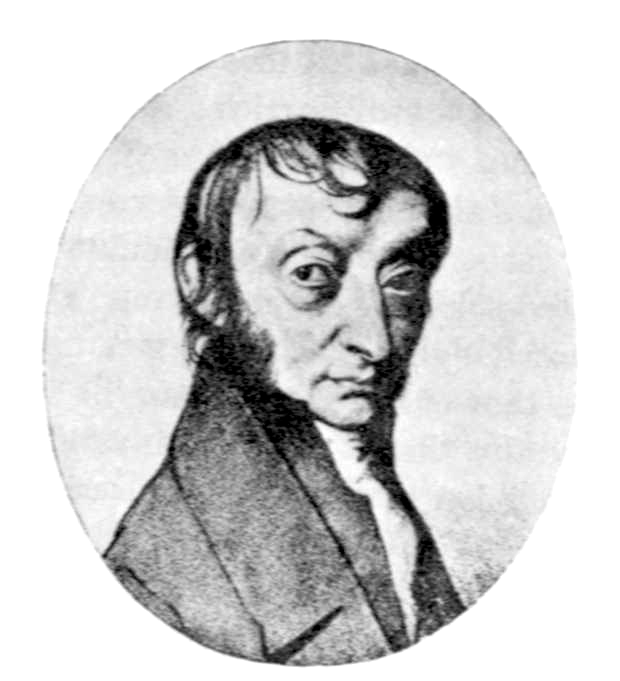 Particles in a Mole
Amadeo Avogadro(1776 – 1856)
?
quadrillions
thousands
trillions
billions
millions
1 mole  =  602213673600000000000000
				or   6.022 x 1023
There is Avogadro's number of particles in a mole of any substance.
[Speaker Notes: A more precise value of Avagadro’s number = 6.022045 E23.

How could you determine the number of sugar crystals in a bowl of sugar?
	Is it possible to get a reasonably close estimate?]
Careers in Chemistry - Philosopher
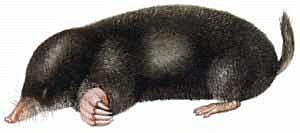 Q:  How much is a mole?
A:  A mole is a quantity used by chemists to count   atoms and 
      molecules.  A mole of something is equal to 6.02 x 1023 “somethings.”
1 mole  =  602 200 000 000 000 000 000 000
Q:  Can you give me an example to put that number in perspective?
A:  A computer that can count 10,000,000 atoms per second would
      take 2,000,000,000 years to count 1 mole of a substance.
[Speaker Notes: The Cray-1 supercomputer prototype was built by Cray Research, Inc. The Cray-1 contained 200,000 integrated circuits and could perform 100 million floating point operations per second (100 MFLOPS).   Using this machine it would still take 200 million years to count to 1 mole!]
Counting to 1 Mole
Is that right?  A computer counting 10 million atoms every second
would need to count for 2 billion years to count just a single mole.
Lets look at the mathematics.
365 days
24 hours
60 min
60 sec
x sec = 1 year
= 31,536,000 sec
1 year
1 day
1 hour
1 min
Therefore 1 year has 31,536,000 seconds or 3.1536 x 107 sec. 
A computer counting 10,000,000 atoms every second could count
3.153 x 1014 atoms every year.
Finally, 6.02 x 1023 atoms divided by 3.1536 x 1014 atoms every year
equals 1,908,929,477 years or approximately 2 billion years!
How Big is a Mole?
One mole of marbles would cover the entire Earth 
(oceans included) for a depth of three miles.
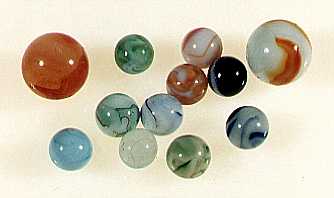 One mole of $100 bills stacked one on top of another 
would reach from the Sun to Pluto and back 7.5 million
times.
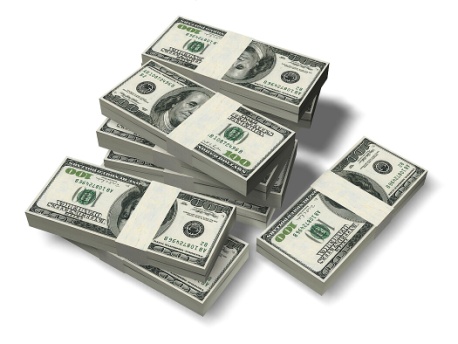 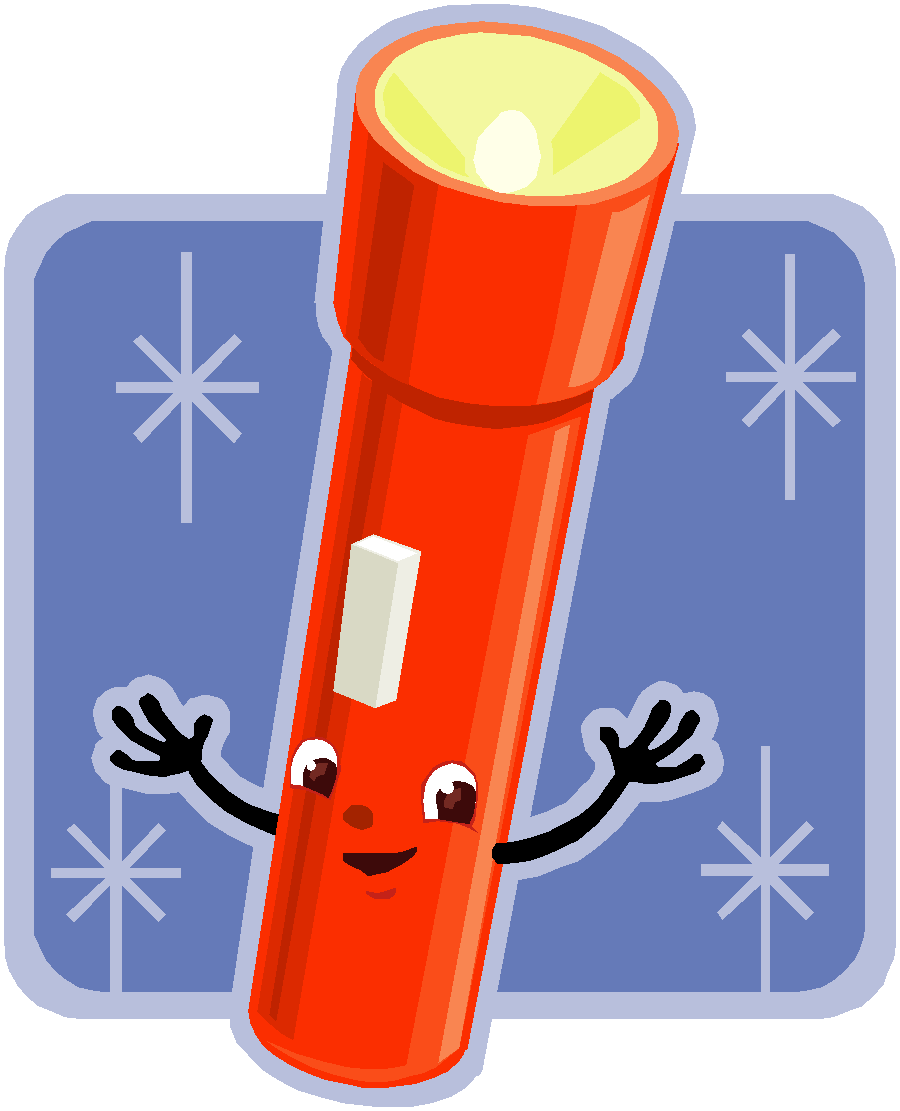 It would take light 9500 years to travel from the 
bottom to the top of a stack of 1 mole of $1 bills.
[Speaker Notes: 6.02 x 1023 softballs  = volume of Earth
6.02 x 1023 Olympic shot puts  = mass of Earth
6.02 x 1023 atoms H laid side by side would encircle Earth ~1,000,000 times]
Avogadro’s Number
A MOLE of any substance contains as many elementary units (atoms and molecules) as the number of atoms in 12 g of the isotope of carbon-12.
This number is called AVOGADRO’s number  NA = 6.02 x 1023 particles/mol
The mass of one mole of a substance is called MOLAR MASS symbolized by MM
Units of MM are g/mol
Examples
	H2	hydrogen		2.02 	g/mol
	He	helium			4.0 	g/mol 
	N2	nitrogen		28.0 	g/mol 
	O2	oxygen			32.0 	g/mol 
	CO2	carbon dioxide		44.0 	g/mol
1 Mole of Particles
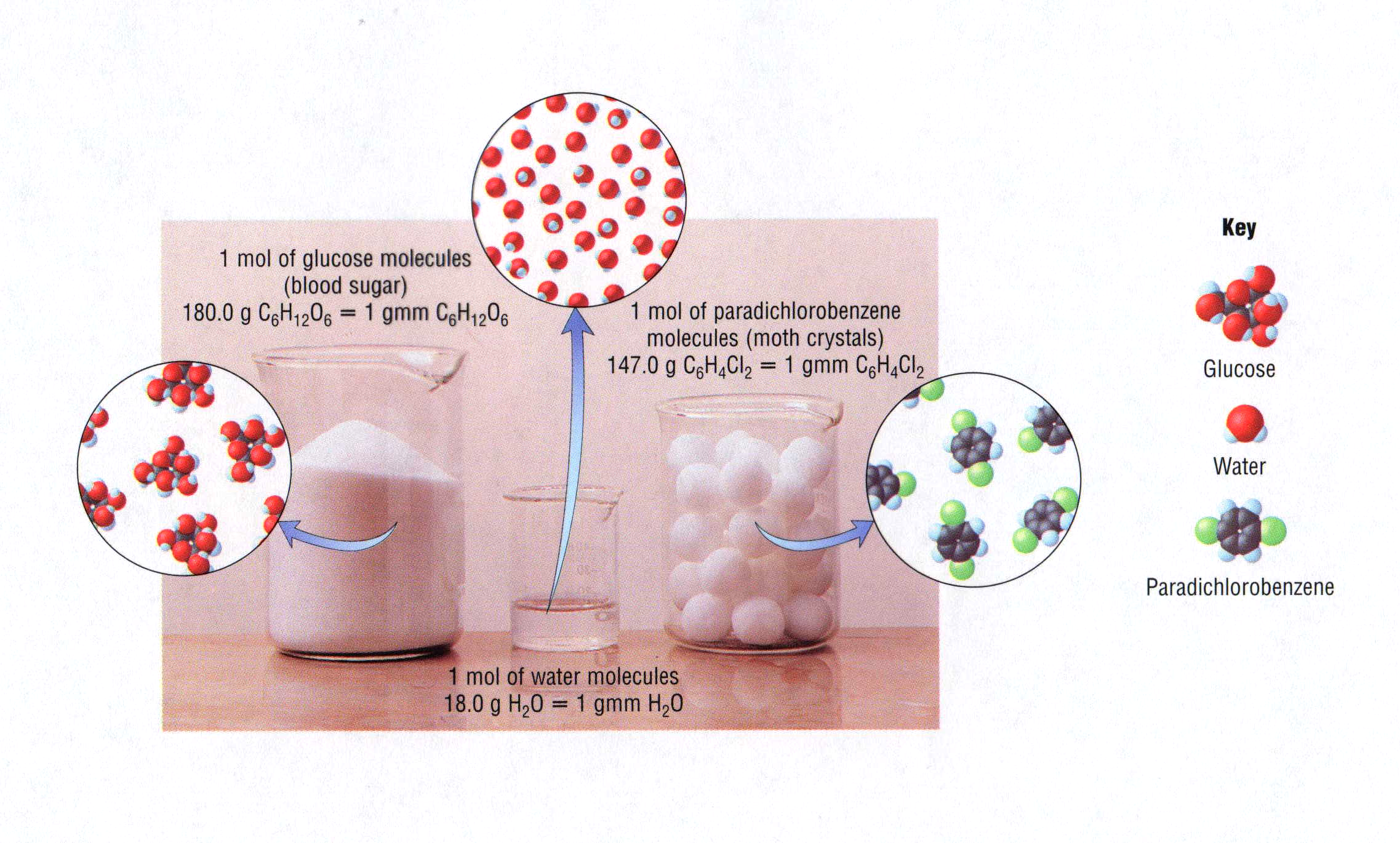 Molar Mass
[Speaker Notes: Objectives:
	To calculate the molar mass of a substance given its chemical formula.]
Molecular Weight and Molar Mass
Molecular weight is the sum of atomic weights 
          of all atoms in the molecule.
example:  NaCl has a molecular weight of 58.5 a.m.u.
this is composed of a single molecule of NaCl
Molar mass = molecular weight in grams.
example:  NaCl has a molar mass of 58.5 grams
this is composed of a 6.02 x1023 molecules of NaCl
The Molar Mass and Number of Particles in One-Mole Quantities
Substance		Molar Mass	Number of Particles in One Mole
Carbon (C)		     12.0 g	    6.02 x 1023 C atoms

Sodium (Na)	     23.0 g	    6.02 x 1023 Na atoms

Iron (Fe)		     55.9 g	    6.02 x 1023 Fe atoms

NaF (preventative  42.0 g	    6.02 x 1023 NaF formula units
for dental cavities)

CaCO3 (antacid)   100.1 g	    6.02 x 1023 CaCO3 formula units

C6H12O6 (glucose  180.0 g	    6.02 x 1023 glucose molecules

C8H10N4O2 (caffeine) 194.0 g    6.02 x 1023 caffeine molecules
Chemical Equations
Chemical Equations
N2 (g)
3 H2 (g)
2 NH3 (g)
+
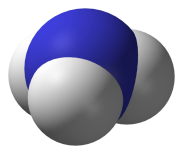 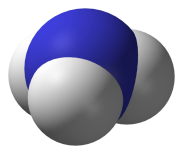 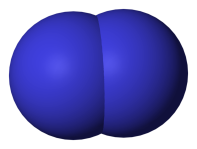 +
+
2 molecules NH3
“Microscopic recipe”
1 molecule N2
3 molecules H2
+
“Macroscopic recipe”
1 mol N2
3 mol H2
2 mol NH3
Experimental Conditions                  Reactants                                         Products
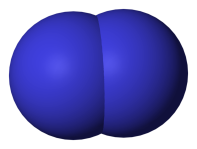 Before reaction
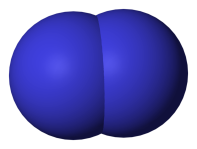 +
1 mol N2
3 mol H2
2 mol NH3
2 molecules N2
3 molecules H2
0 molecules NH3
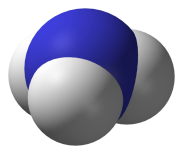 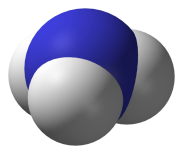 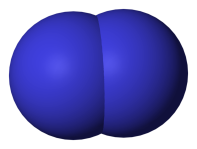 After reaction
1 molecules N2
0 molecules H2
2 molecules NH3
Combustion Reactions
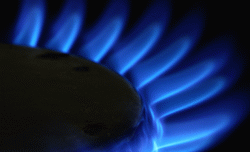 Hydrocarbon  +  O2  →  CO2  +  H2O
[Speaker Notes: http://www.bollingerenergy.com/images/natgaspic.gif]
Exploding Flour
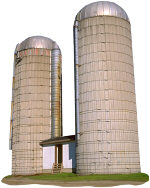 FLOUR
EXPLOSION:
   Fuel (flour)
   Ignition (candle)
   Oxygen (combustion)
6” PVC Pipe
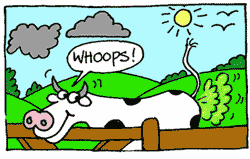 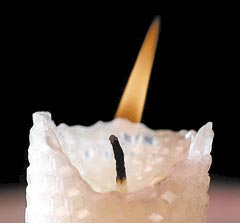 As confinement increases,
EXPLOSION is greater.
Combustion of a Hydrocarbon
GENERAL  FORMULA:	CH  +  O2  →  CO2  +  H2O
Many homes get heat from propane (C3H8)  heaters.
  
Write a balanced chemical equation for the complete
combustion of propane gas.
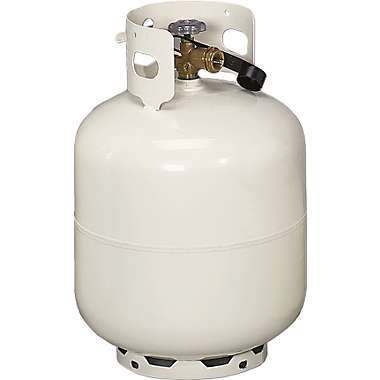 C3H8(g)  +  O2(g)  →  CO2(g)  +  H2O(g)
C3H8(g)  +    O2(g)  →    CO2(g)  +     H2O(g)
5
3
4
+  energy
[Speaker Notes: http://images.cabelas.com/is/image/cabelas/s7_516602_imageset_01?$main-Large$]
Combustion of Hydrocarbon (cont.)
Ideal Stoichiometry
3
C3H8(g)  +     O2(g)  →    CO2(g)  +     H2O(g)
5
4
+  energy
Δ
Too ‘rich’ (not enough oxygen – too much fuel)
C3H8(g)  +     O2(g)  →    CO (g)  +    H2O(g)
3
4
+  energy
Δ
C3H8(g)  +     O2(g)  →    C (g)  +    H2O(g)
2
3
4
+  energy
SOOT
Air-Fuel Ratio in an Internal Combustion Engine
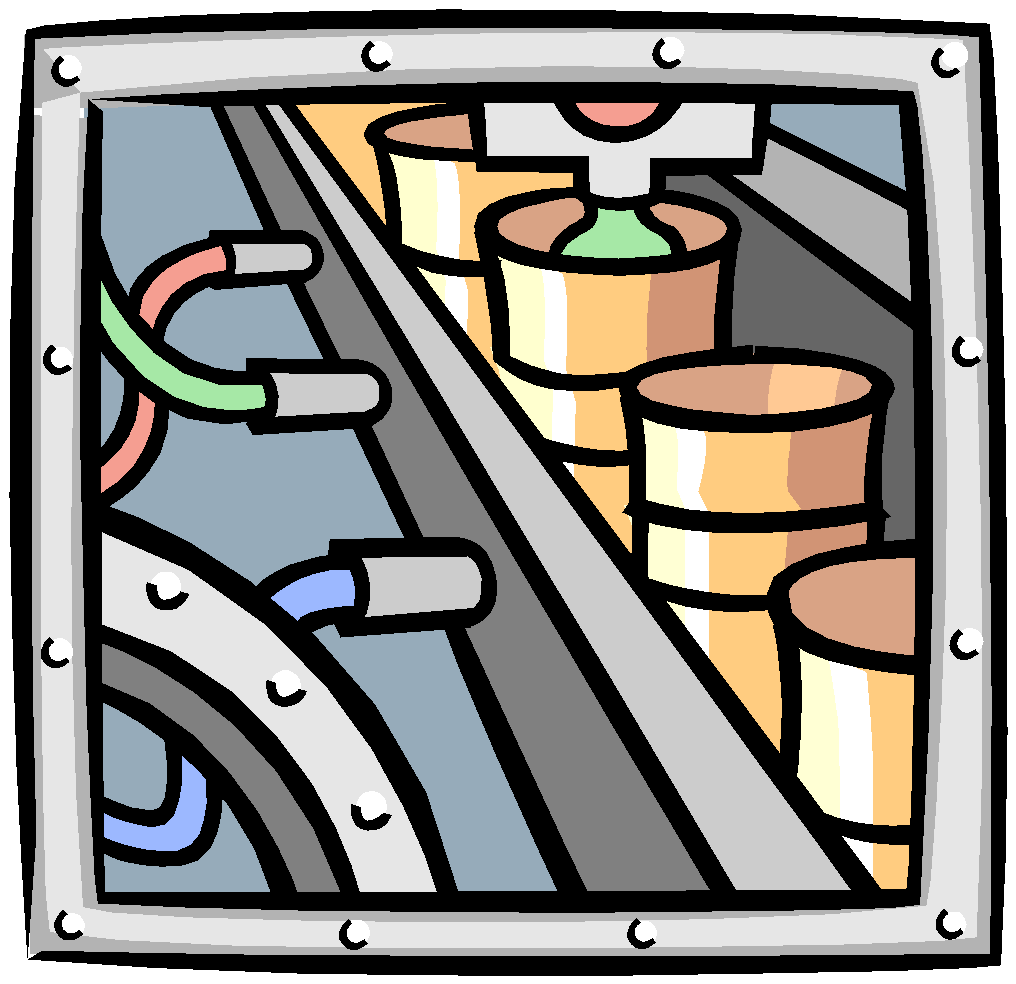 Stoichiometric ratio
Fuel-rich
mixtures
Fuel-lean
mixtures
NO
RH
Relative emissions of pollutants
CO
12
13
14
15
16
17
Mass ratio of air to fuel
Hill, Petrucci, General Chemistry An Integrated Approach 2nd Edition, page 1087
[Speaker Notes: An important variable in the combustion of gasoline in an internal-combustion engine is the air/fuel ratio.  
The figure shows how the emission of pollutants is related to the air/fuel ratio.  
Provide a plausible interpretation of this figure.  

For the complete combustion of gasoline, the mass ratio of air to fuel should be about 14.5 to 1.  
RH represents hydrocarbons.]
Catalytic converter
Tail pipe
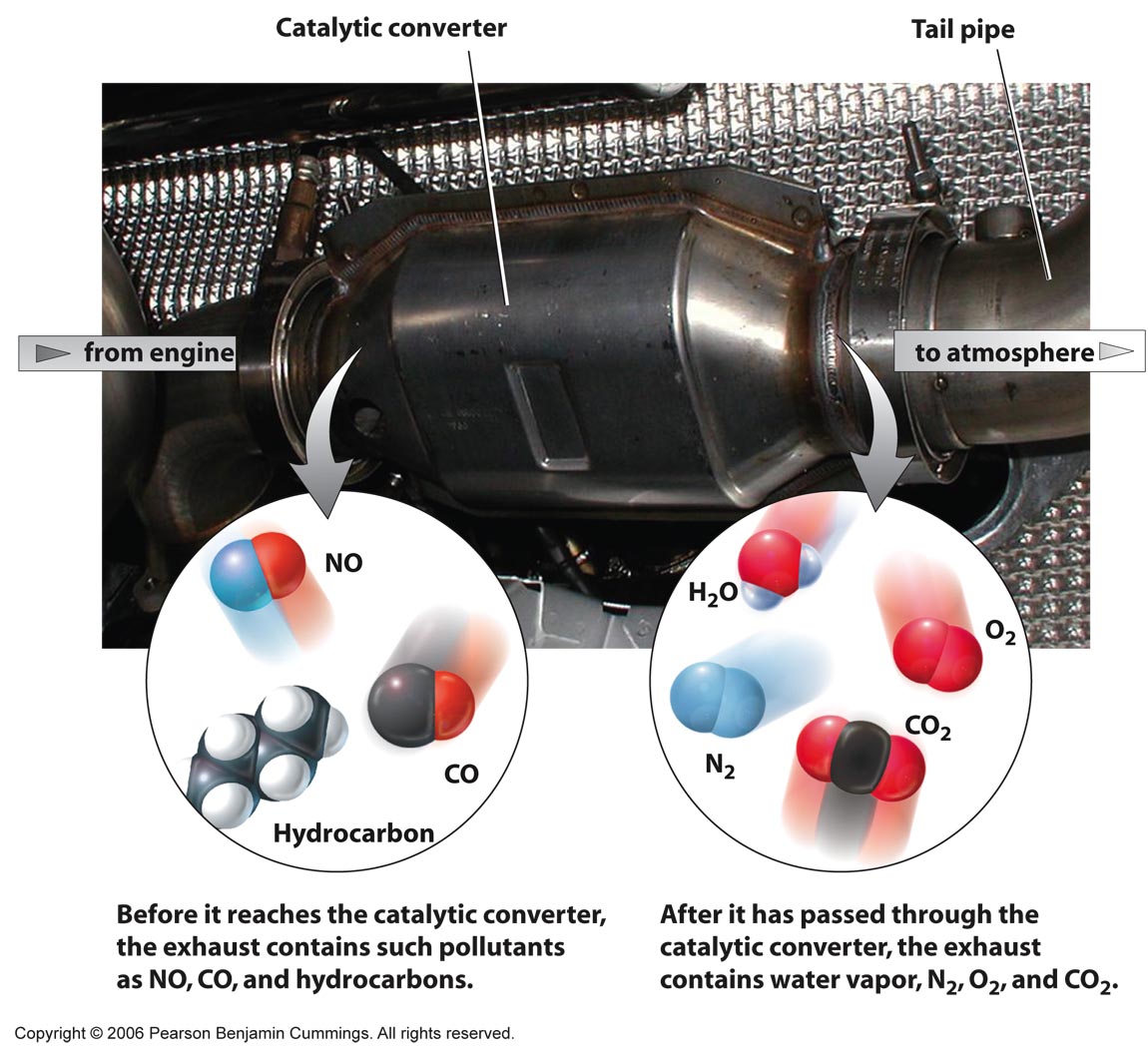 Before it reaches the catalytic converter,
the exhaust contains such pollutants
as NO, CO, and hydrocarbons.
After it has passed through the
catalytic converter, the exhaust
contains water vapors, N2, O2, and CO2.
Copyright © 2007 Pearson Benjamin Cummings.  All rights reserved.
[Speaker Notes: A catalysts is a substance that participates in a reaction and causes it to occur more rapidly but that can be recovered unchanged at the end of the reaction and reused

Catalysts are not involved in the stoichiometry of the reaction and are usually shown above the arrow in a net chemical equation

A biological catalyst is called an enzyme.

Chemical processes in industry rely heavily on catalysts, which are added to a reaction mixture in trace amounts.

Acceleration of a reaction by a catalyst is called catalysis.]
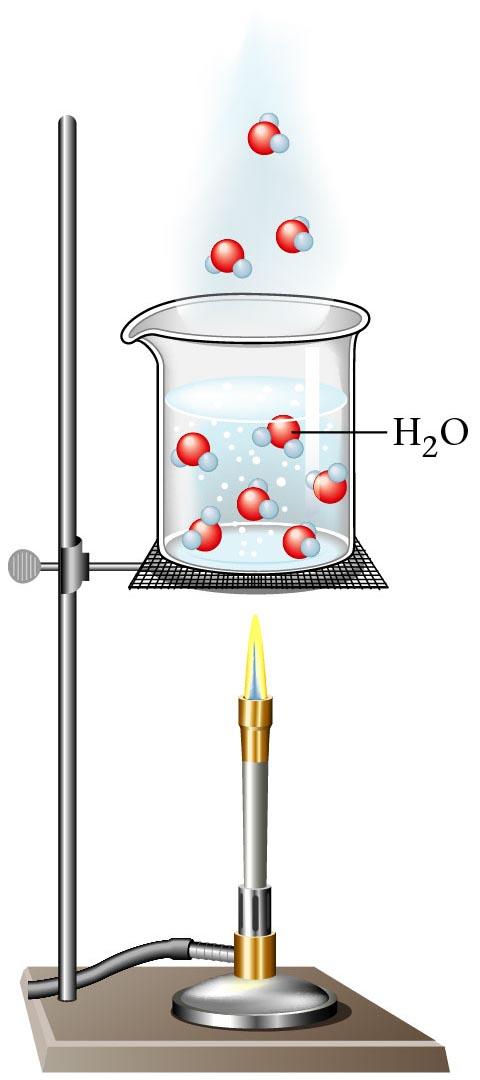 Combustion of Methane Gas
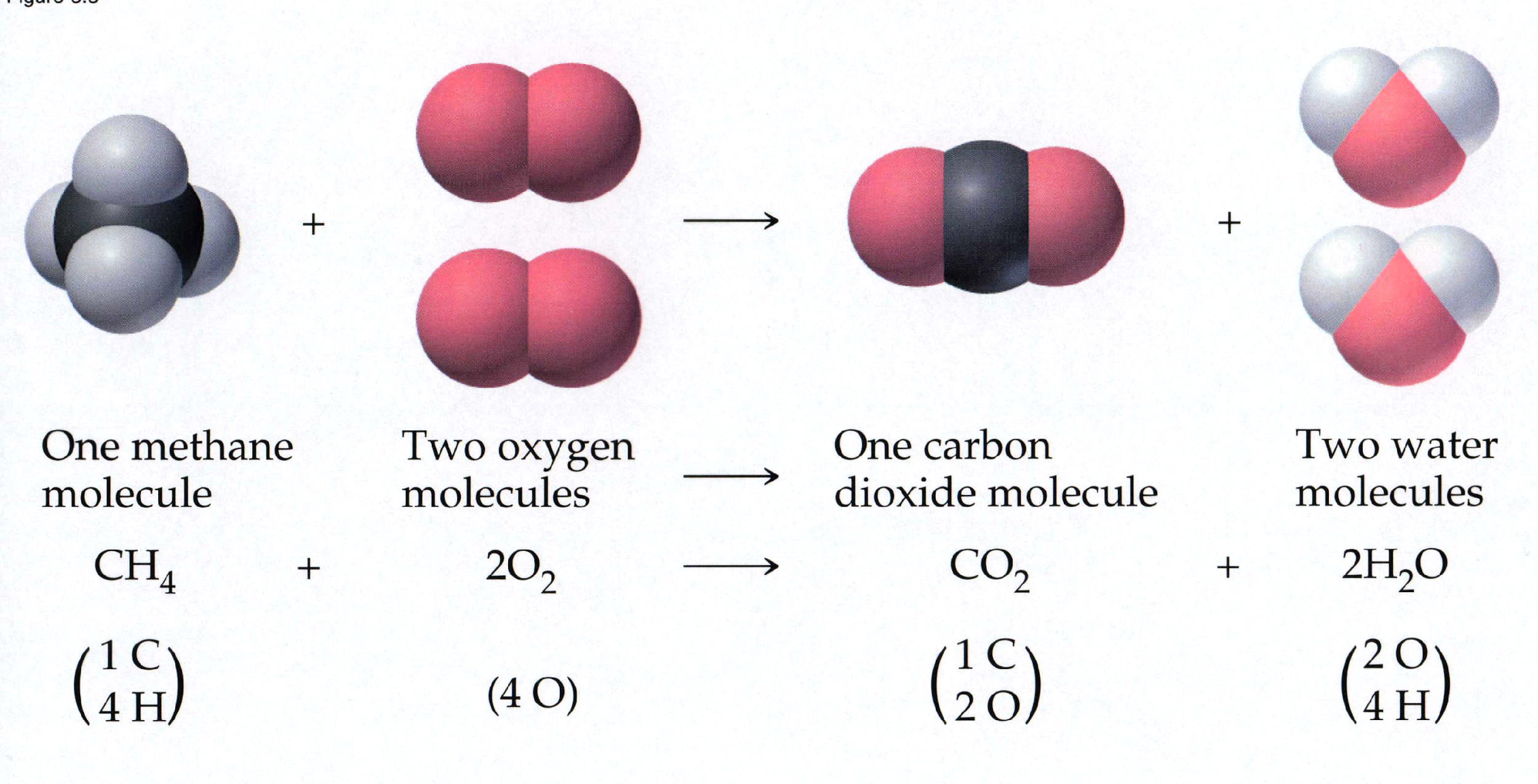 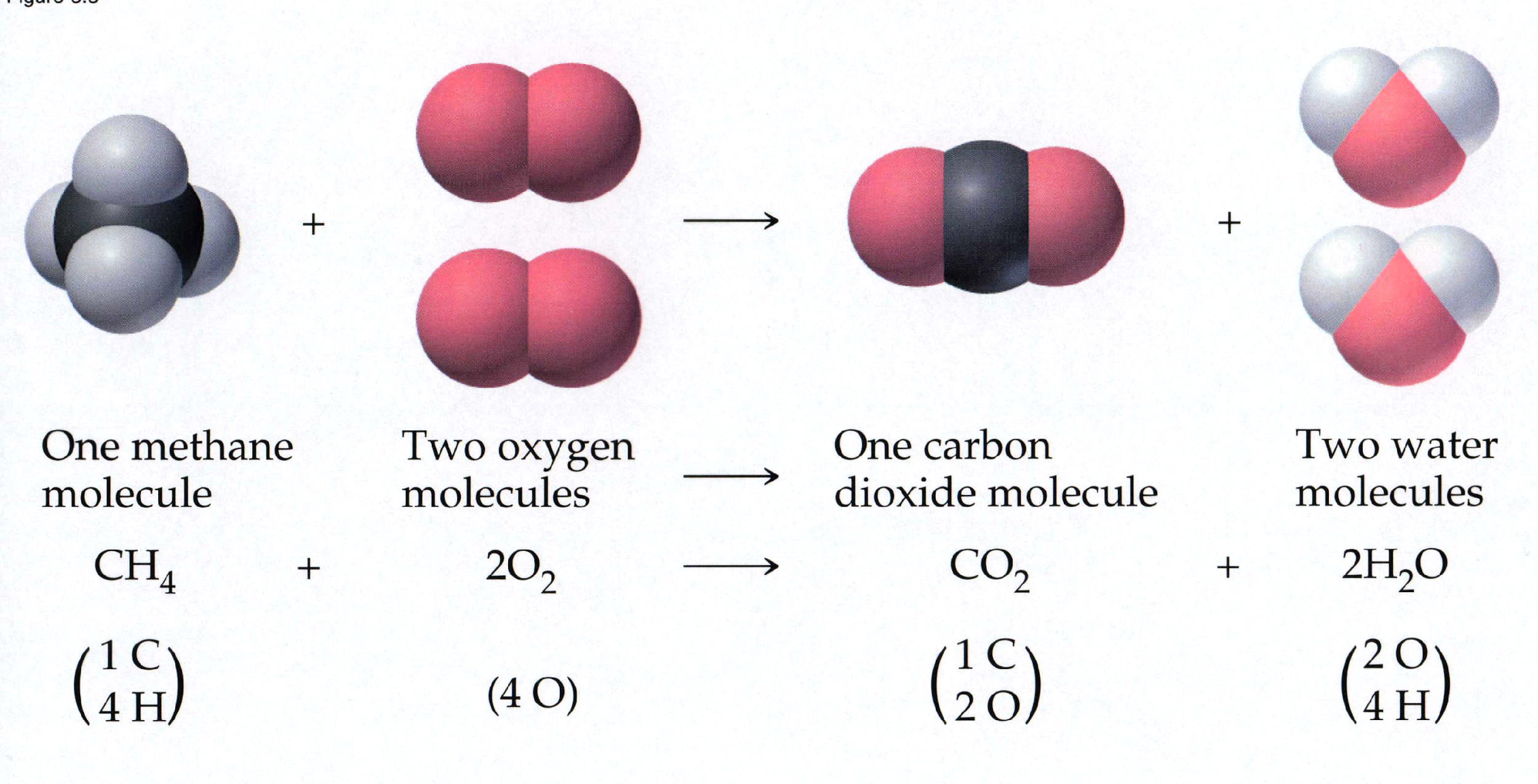 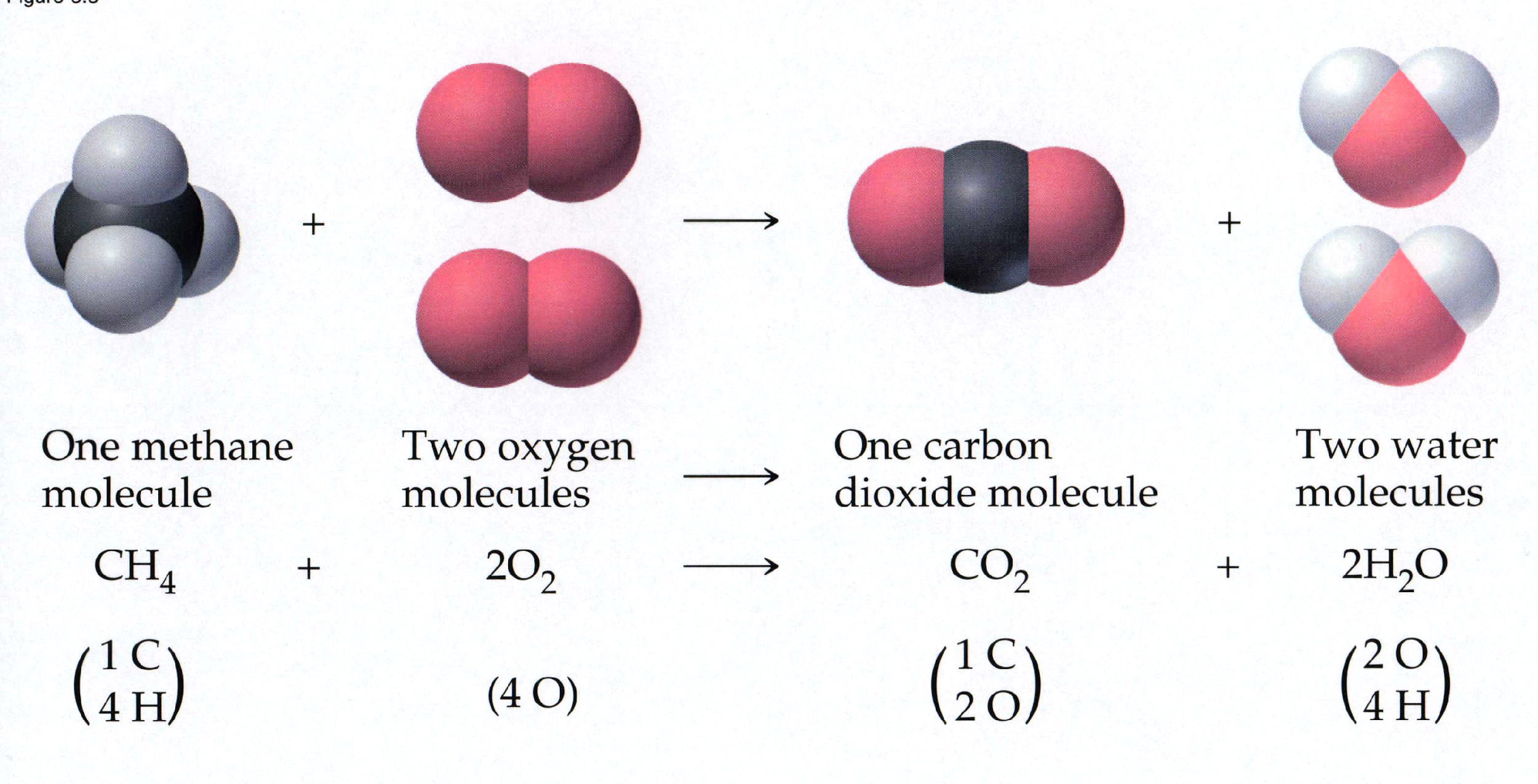 Davis, Metcalfe, Williams, Castka, Modern Chemistry, 1999,  page 245
+
+
=
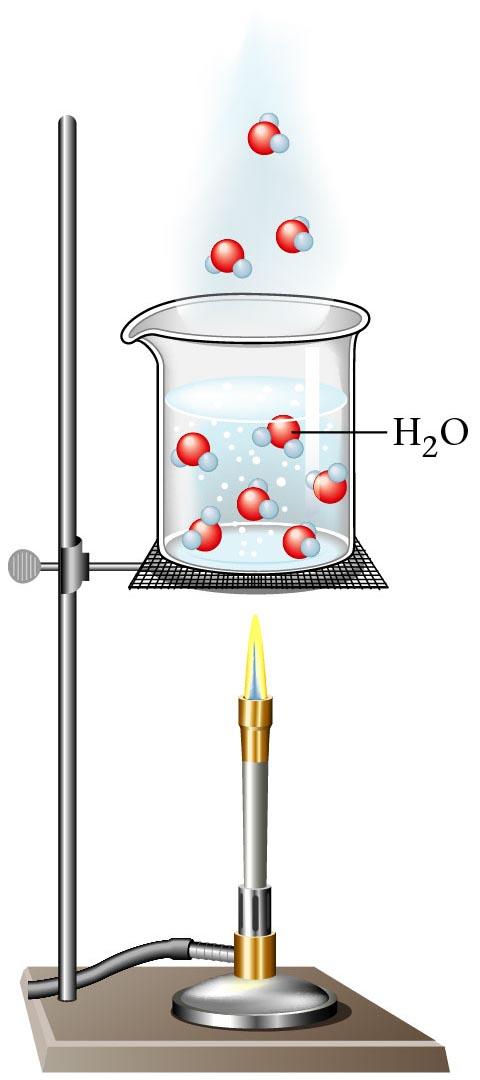 Combustion of Methane Gas
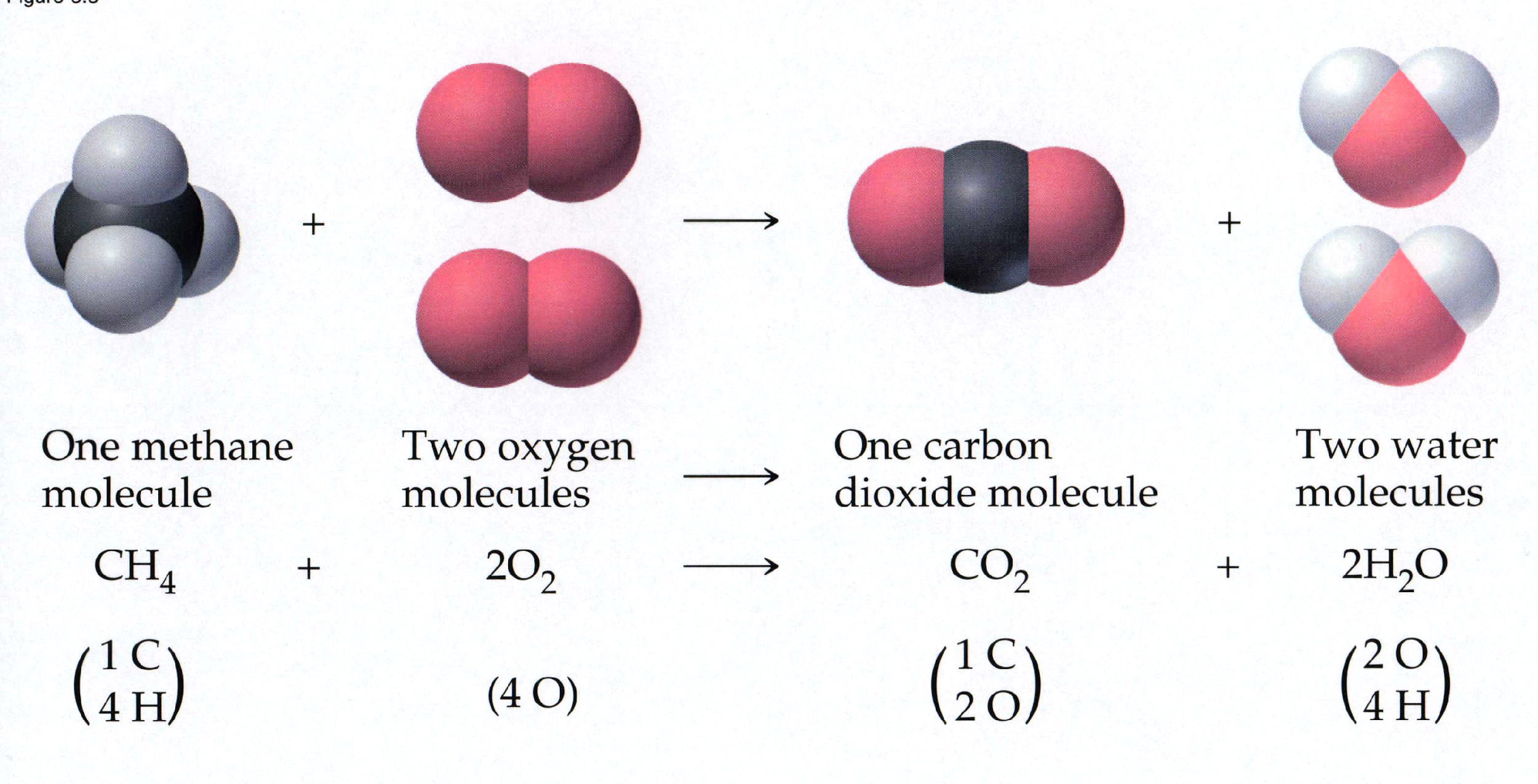 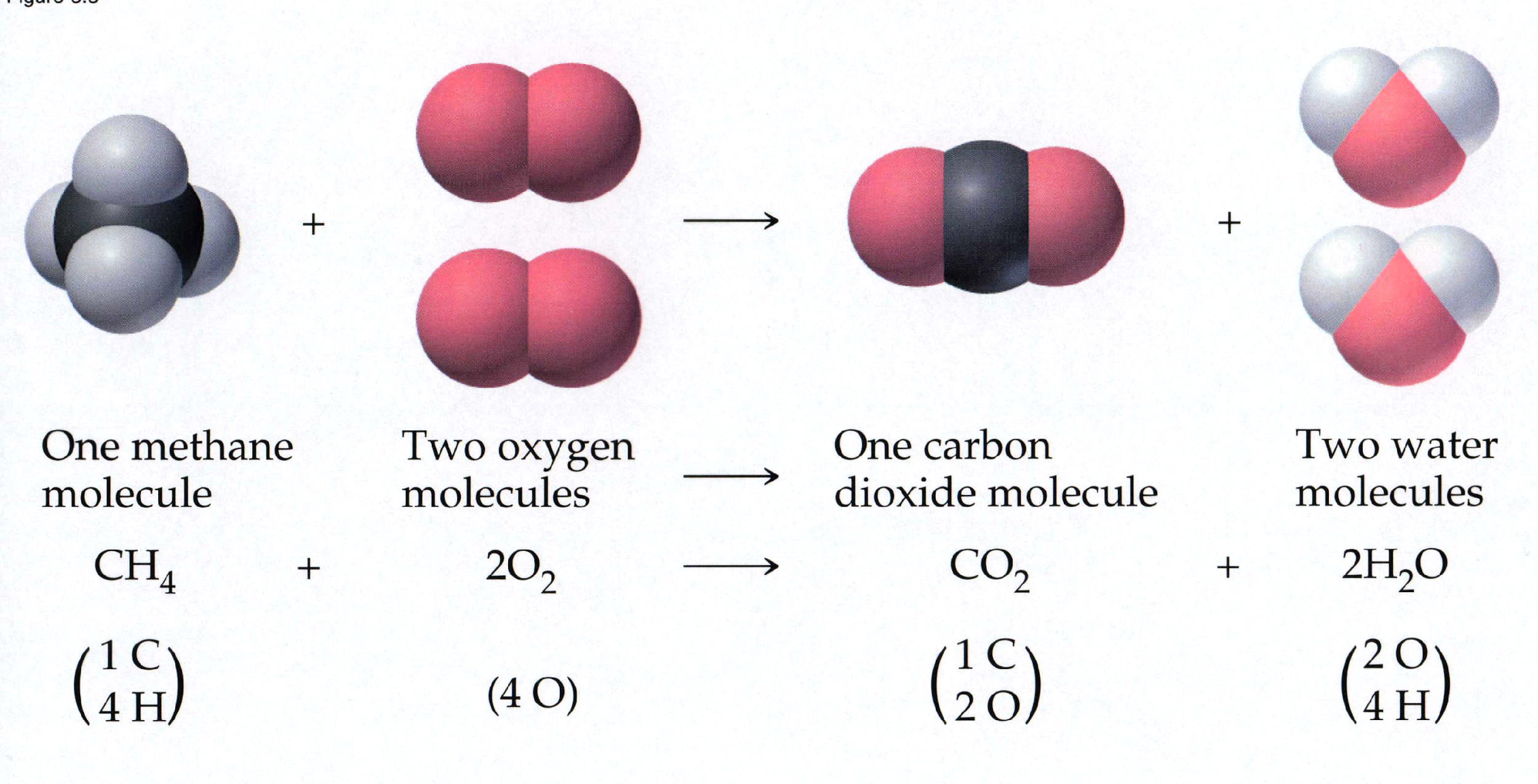 One methane 
molecule
Two oxygen 
molecules
One carbon
dioxide molecule
Two water 
molecules
CH4
2 O2
CO2
2H2O
1 carbon
+
4 hydrogen
1 carbon
+
2 oxygen
2 oxygen
+ 
4 hydrogen
4 oxygen
Davis, Metcalfe, Williams, Castka, Modern Chemistry, 1999,  page 245
Combustion of Glucose
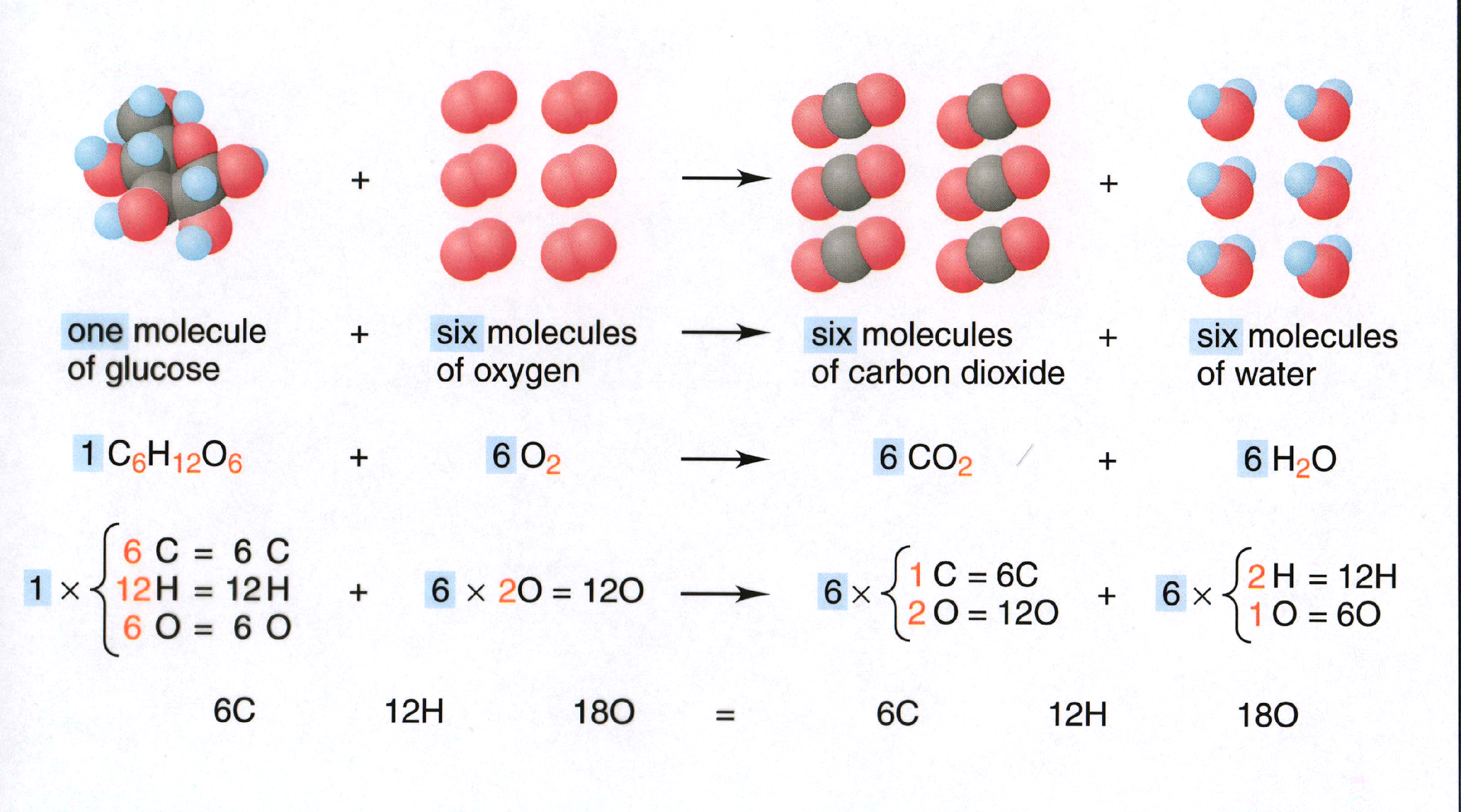 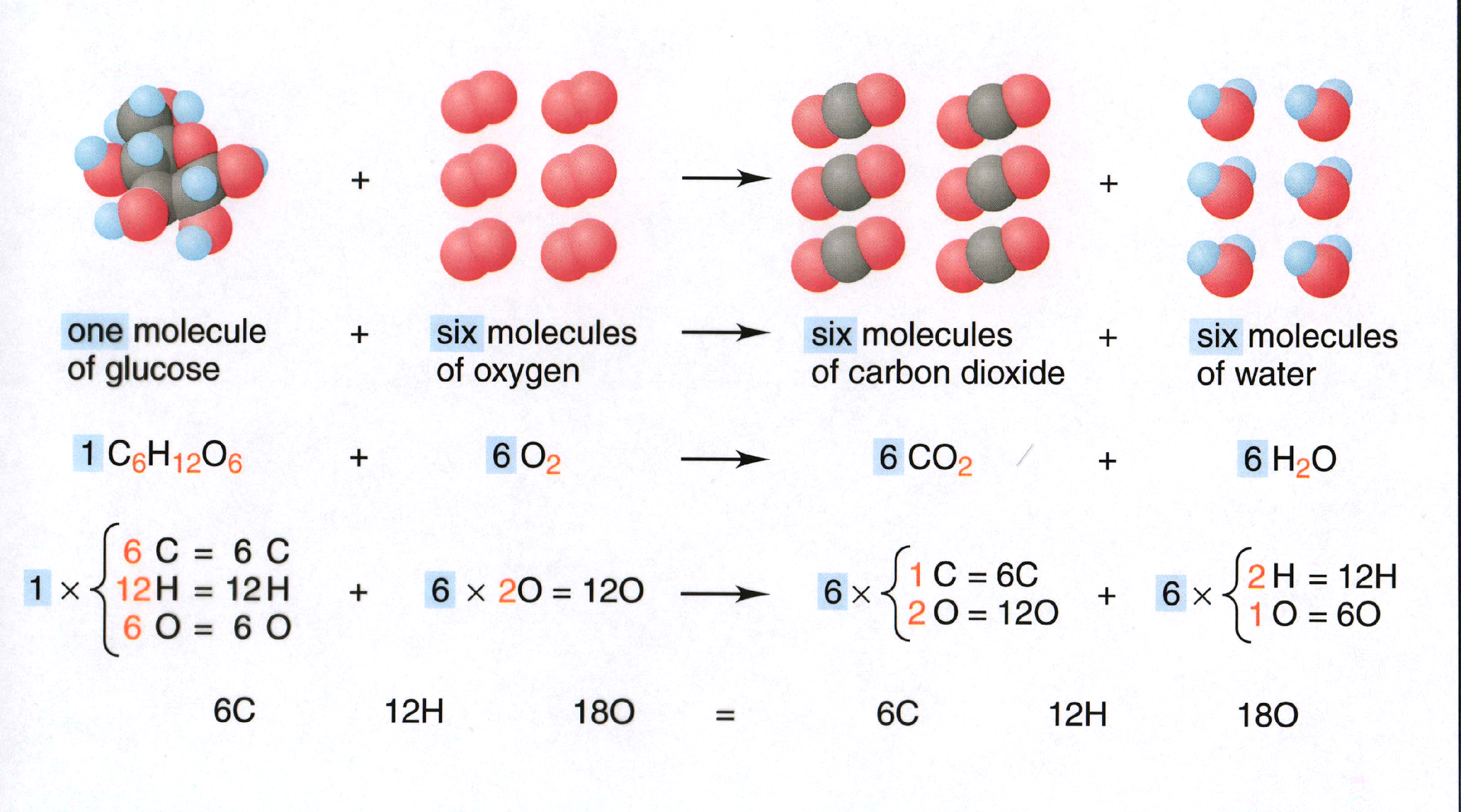 Kelter, Carr, Scott, Chemistry A World of Choices  1999, page 130
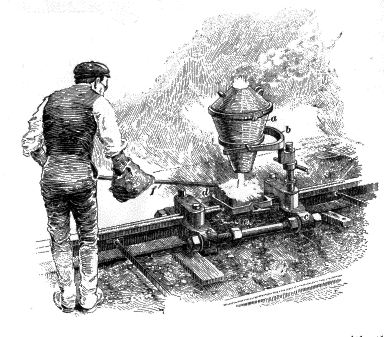 Combustion of Iron
Formation of Rust



Thermite Reaction
underwater welding
Temp. = ~3500oC
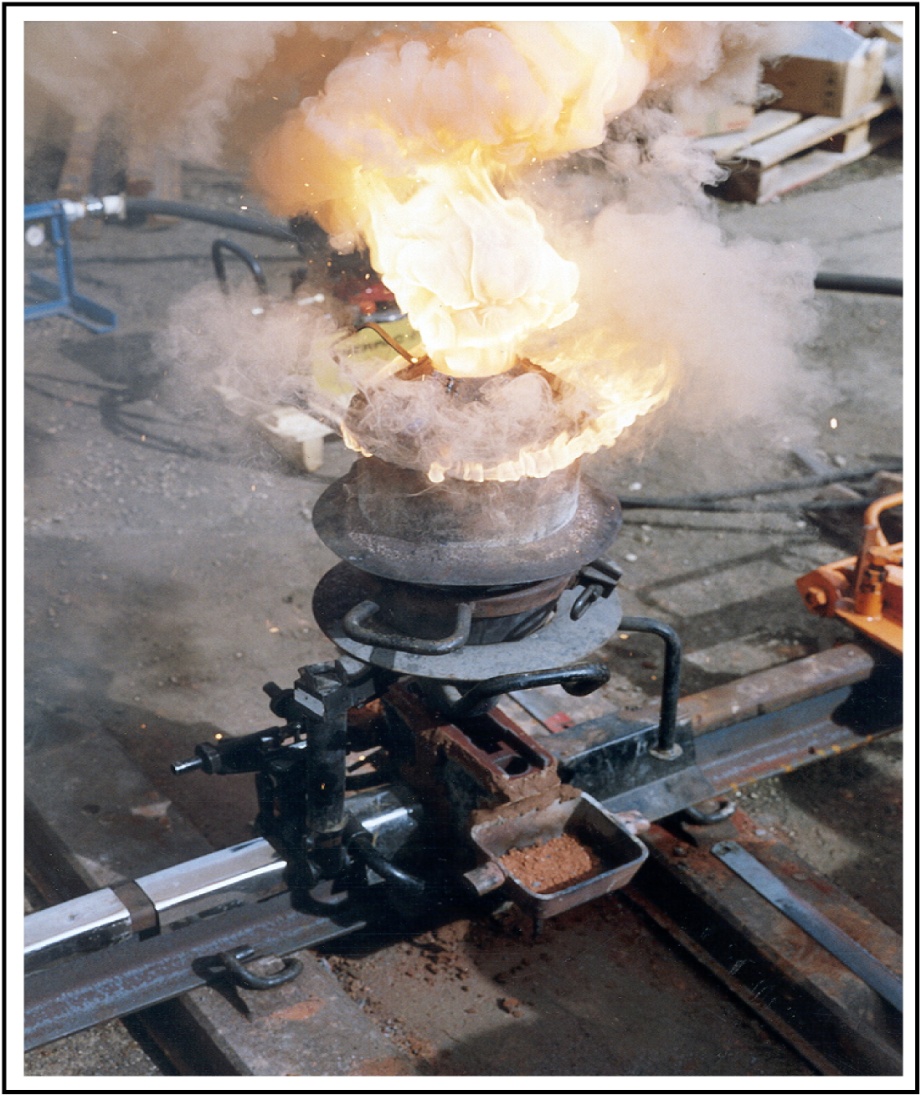 4 Fe   +    O2   →  2 Fe2O3
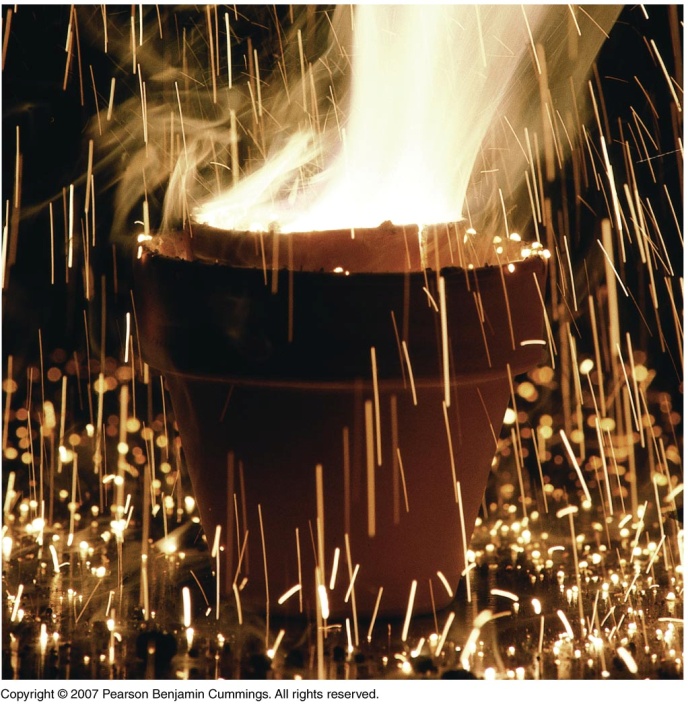 Fe2O3  +  2 Al  →  2 Fe  +  Al2O3  +  199 kcal
[Speaker Notes: Image Copyright © Pearson Benjamin Cummings.  All rights reserved.
Thermite welding in the joining of rails.   Photograph courtesy of Howard Smith.   http://www.msm.cam.ac.uk/phase-trans/2004/Rails/Rails-Images/2.jpghttp://www.bathtram.org/tfb/Thermit.gif]
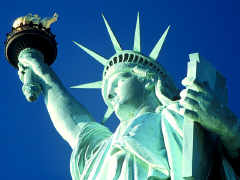 Combustion of Copper
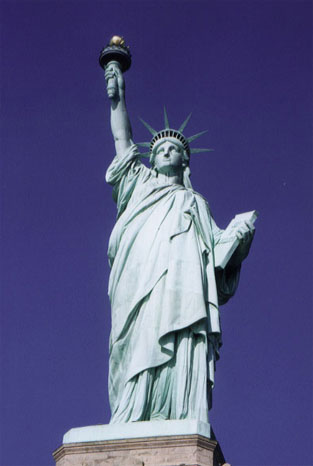 Copper burns with a green color
Copper forms a patina (oxide) 
green in color
CuO2
black in color
CuO
Statue of Liberty is covered with
copper that has oxidized to form
copper (II) oxide, CuO2.
Synthesis Reactions
A  +  B  →  AB     or  AB  +  C  →   ABC
Synthesis Reaction
Direct combination reaction (Synthesis)
2 Na    +        Cl2      →        2 NaCl
Cl
Na
Na
Cl
→
Cl
Cl
Na
Na
General form:   A           +           B          →             AB
element or	element or	   compound
compound	compound
Synthesis Reaction
Direct combination reaction (Synthesis)
2 Na    +        Cl2      →        2 NaCl
Na
Cl
Na+
Cl -
Cl
Cl -
Na+
Na
General form:   A           +           B          →             AB
element or	element or	   compound
compound	compound
Synthesis Reaction
Direct combination reaction (Synthesis)
2 Mg    +        O2      →        2 MgO
Mg
Mg2+
O2-
O
O2-
O
Mg
Mg2+
General form:   A           +           B          →             AB
element or	element or	   compound
compound	compound
Decomposition Reactions
AB  →  A  +  B
H
H
H
H
Decomposition Reaction
Decomposition reaction
2 H2O
+
2 H2
O2
H
O
O
H
+
H
O
O
H
General form:  AB
A
+
B
compound
two or more elements
    or compounds
Decomposition Reaction
Decomposition reaction
2 H2O
+
2 H2
O2
H
O
H
H
O
H
+
O
H
O
H
H
H
General form:  AB
A
+
B
compound
two or more elements
    or compounds
Single Replacement Reactions
A  +  BC  →  B  +  AC
Activity Series
Formation of a solid AgCl
AgNO3(aq)  +  KCl(aq)  →  KNO3 (aq)  +  AgCl(s)
Single and Double Replacement Reactions
Single-replacement reaction
Mg     +      CuSO4     →     MgSO4     +     Cu
General form:
      A          +     BC        →      AC        +       B
Double-replacement reaction
CaCO3     +     2 HCl     →     CaCl2     +     H2CO3
General form:
      AB          +     CD        →      AD        +       CB
Activity Series
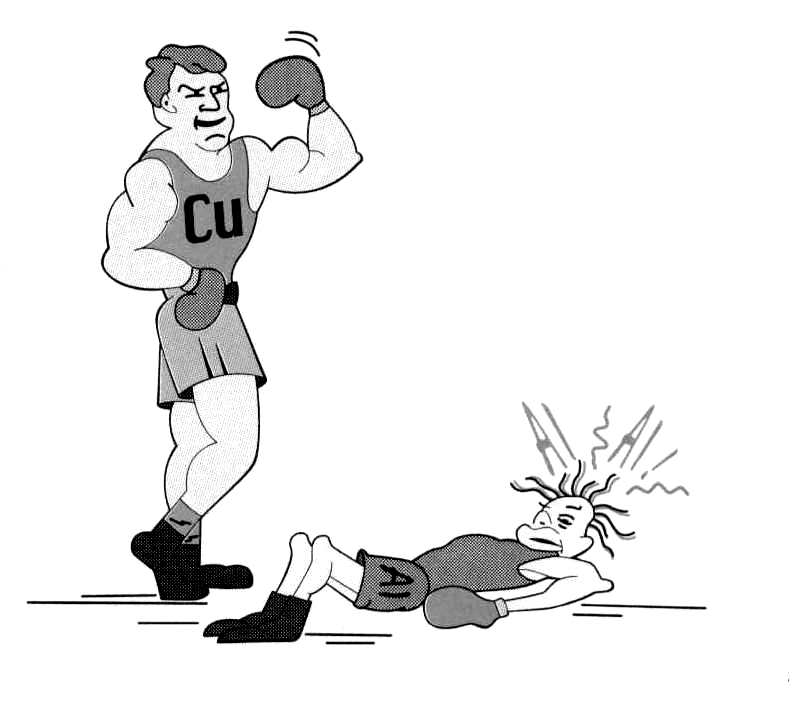 Element Reactivity
Li
Rb
K
Ba
Ca
Na
Mg
Al
Mn
Zn
Cr
Fe
Ni
Sn
Pb
H2
Cu
Hg
Ag
Pt
Au
Foiled again –
Aluminum loses to Copper
Halogen Reactivity
F2
Cl2
Br2
I2
Potassium reacts with Water
P O W !
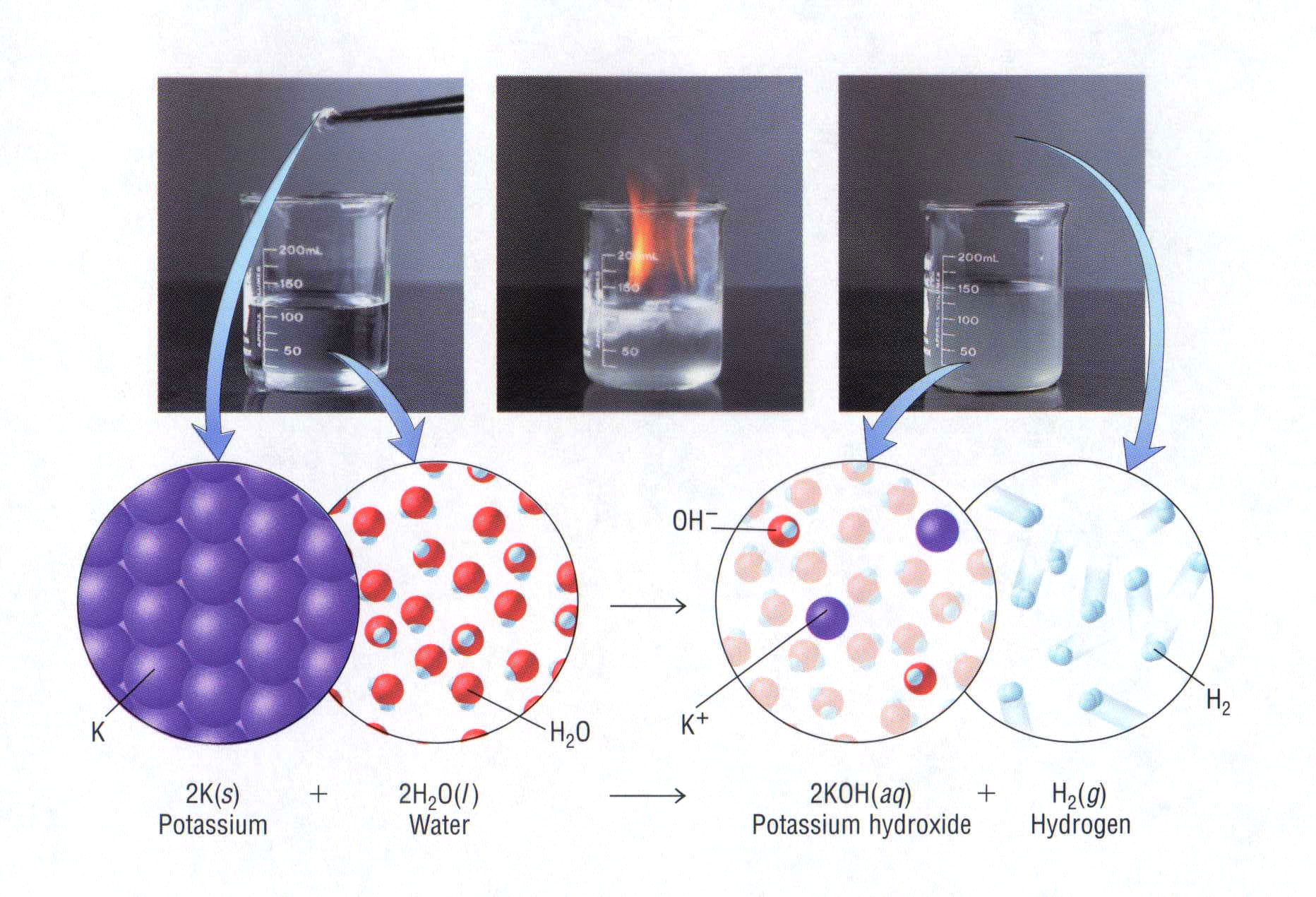 Double Replacement Reactions
AB  +  CD  →  CB  +  AD
Driving Forces
Single and Double Replacement Reactions
Single-replacement reaction
Mg     +      CuSO4     →     MgSO4     +     Cu
General form:
      A          +     BC        →      AC        +       B
Double-replacement reaction
CaCO3     +     2 HCl     →     CaCl2     +     H2CO3
General form:
      AB          +     CD        →      AD        +       CB
Single and Double Replacement Reactions
Single-replacement reaction
Mg     +      CuSO4     →     MgSO4     +     Cu
General form:
      A          +     BC        →      AC        +       B
Double-replacement reaction
CaCO3     +     2 HCl     →     CaCl2     +     H2CO3
General form:
      AB          +     CD        →      AD        +       CB
Double Replacement Reaction
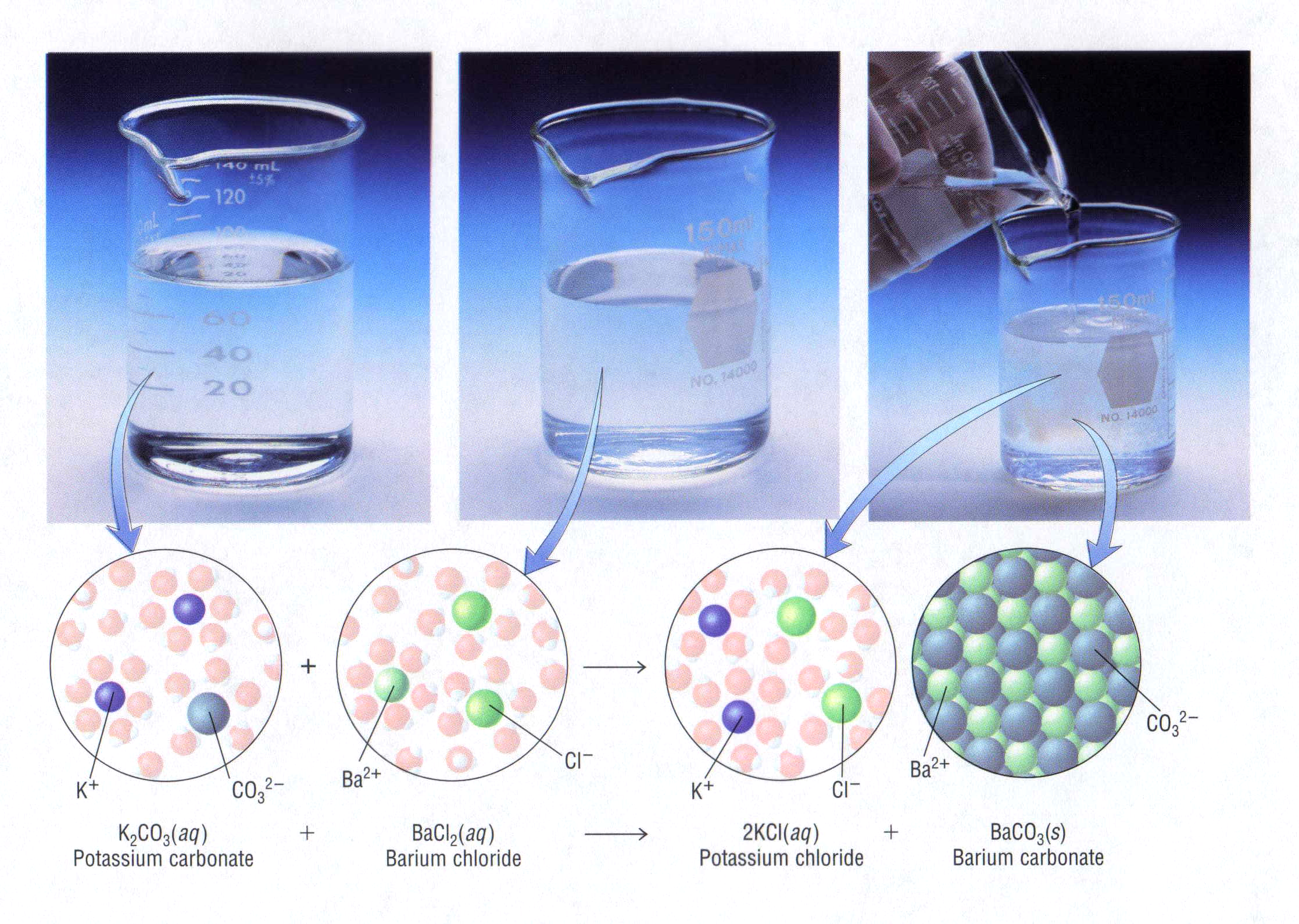 Mole Island Diagram
1 mol = molar mass
1 mole = 22.4 L
   @ STP
1 mol = 
6.02 x 1023 particles
Welcome to Mole Island
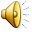 Stoichiometry Island Diagram
Known		               Unknown
Substance A	               Substance B
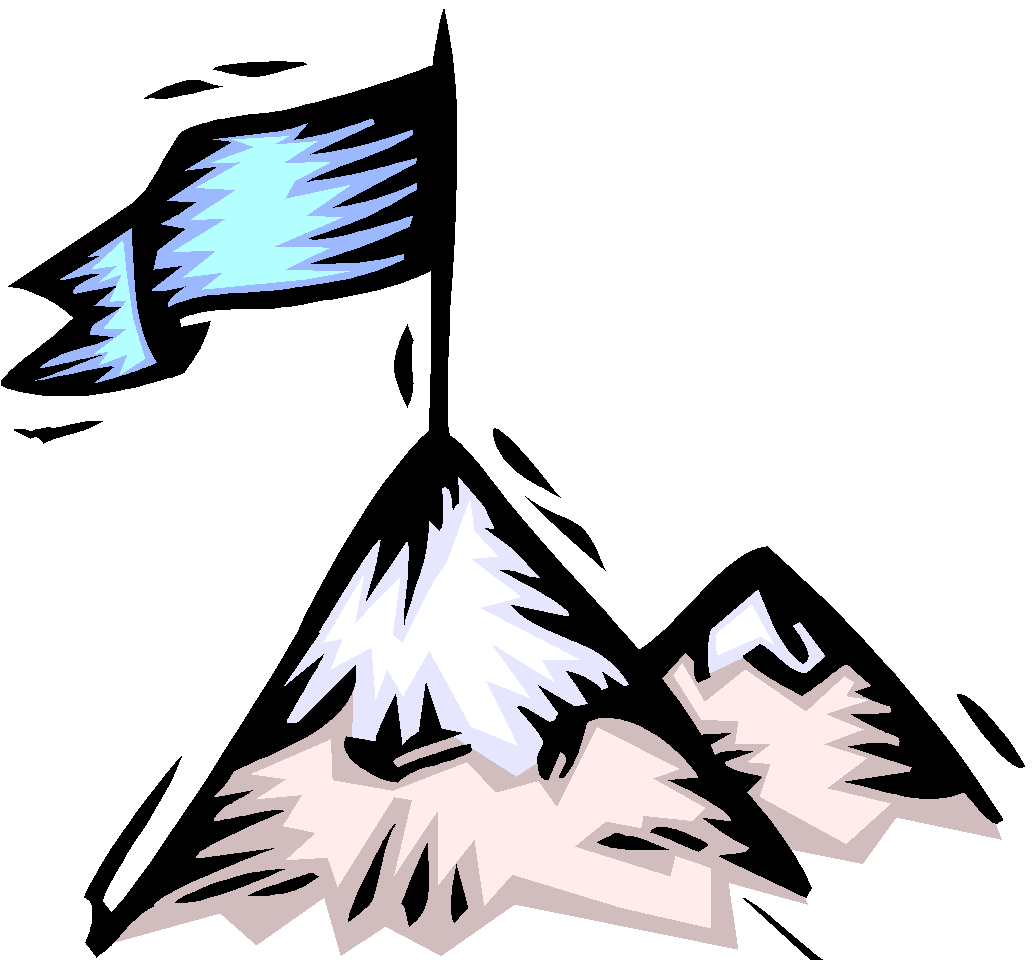 M
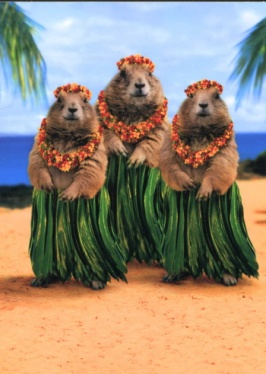 Mass
Mass Mountain
Mass
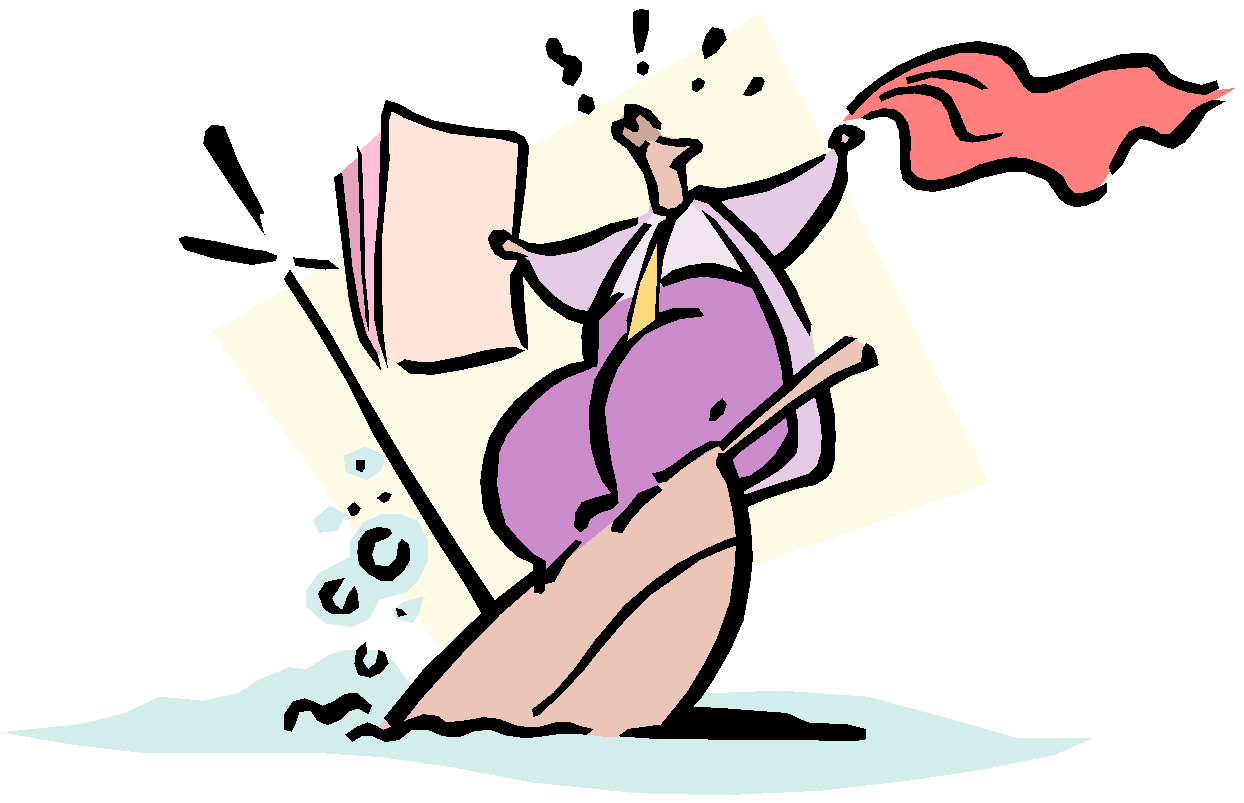 Mole Island
Volume
Mole
Mole
Volume
V
Liter Lagoon
Particles
Particles
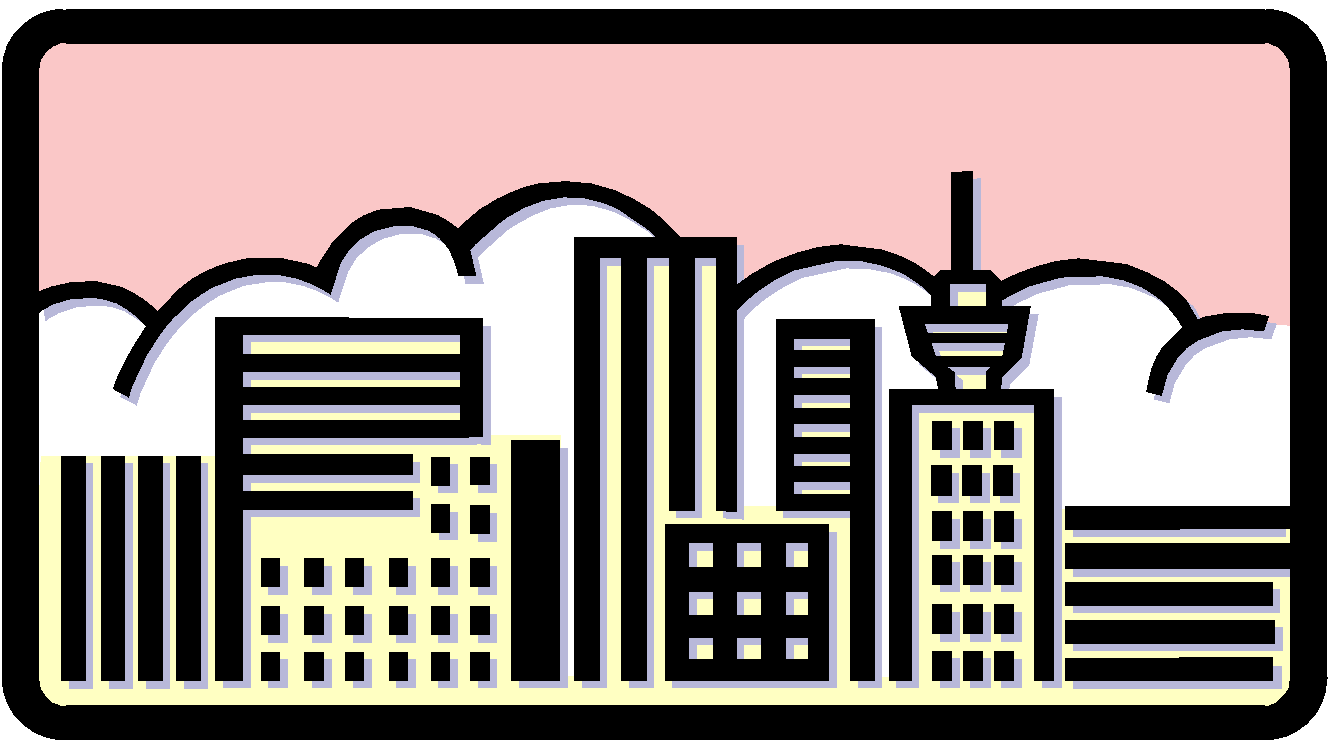 P
Particle Place
Stoichiometry Island Diagram
Stoichiometry Island Diagram
Known		        Unknown 

 Substance A	                                 Substance B
Mass
Mass
1 mole  =  molar mass (g)
1 mole  =  molar mass (g)
Use coefficients
from balanced
chemical equation
Volume
Mole
Mole
Volume
1 mole  =  22.4 L @ STP
1 mole  =  22.4 L @ STP
(gases)
(gases)
1 mole  =  6.022 x 1023 particles
(atoms or molecules)
1 mole  =  6.022 x 1023 particles
(atoms or molecules)
Particles
Particles
Stoichiometry Island Diagram
Stoichiometry Island Diagram
Known		               Unknown
Substance A	               Substance B
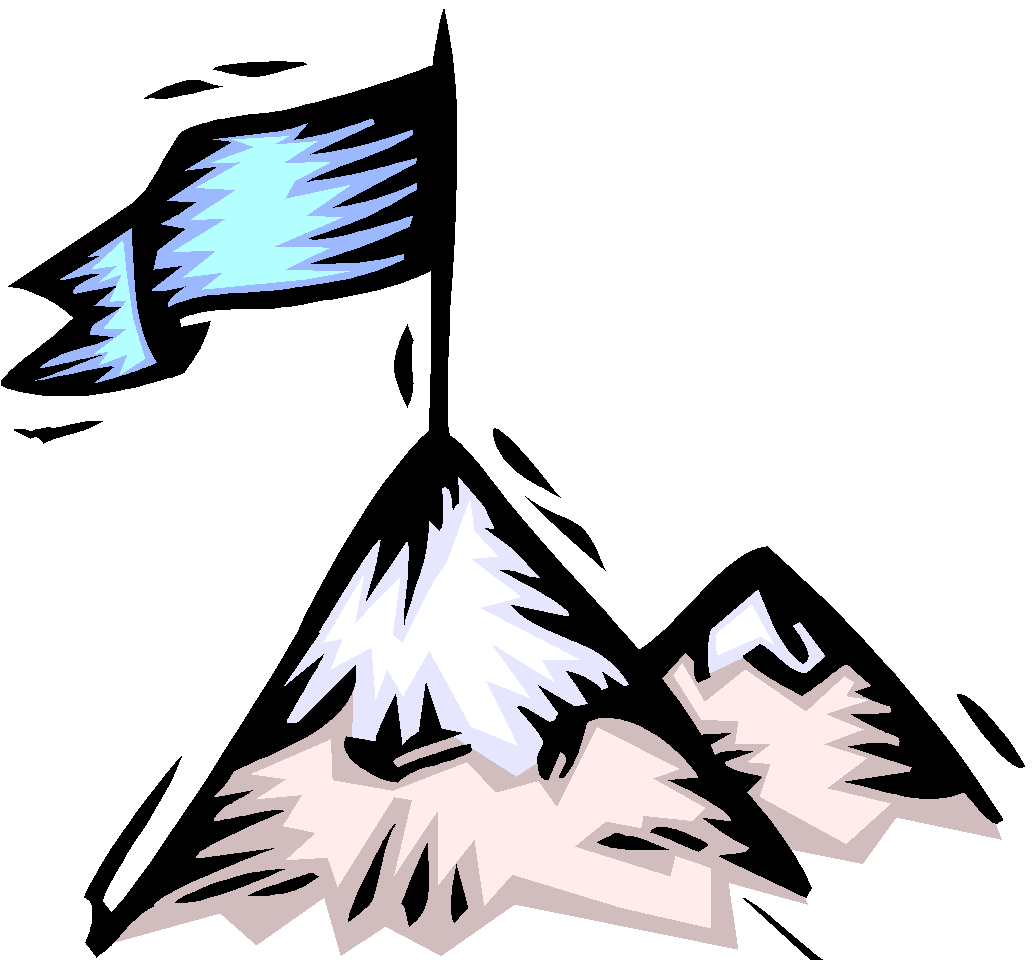 M
Mass
Mass Mountain
Mass
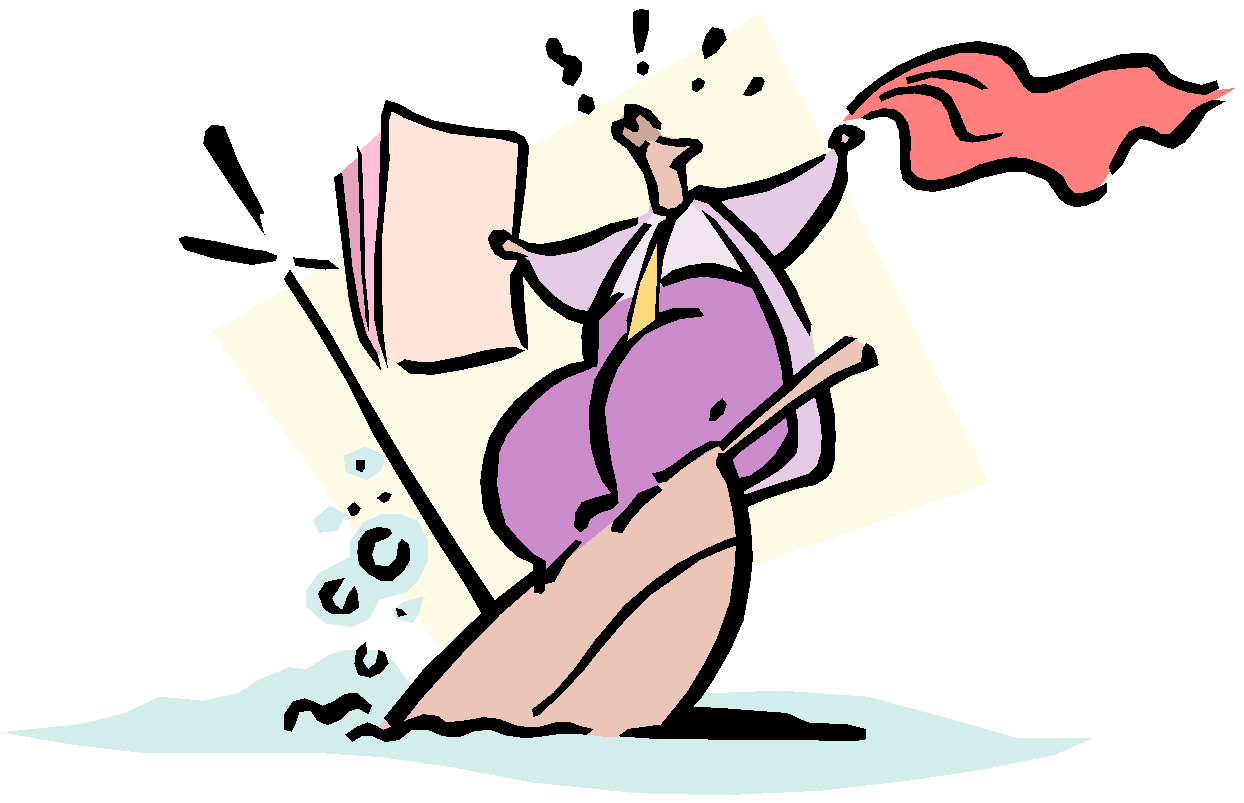 Volume
Mole
Mole
Volume
V
Liter Lagoon
Particles
Particles
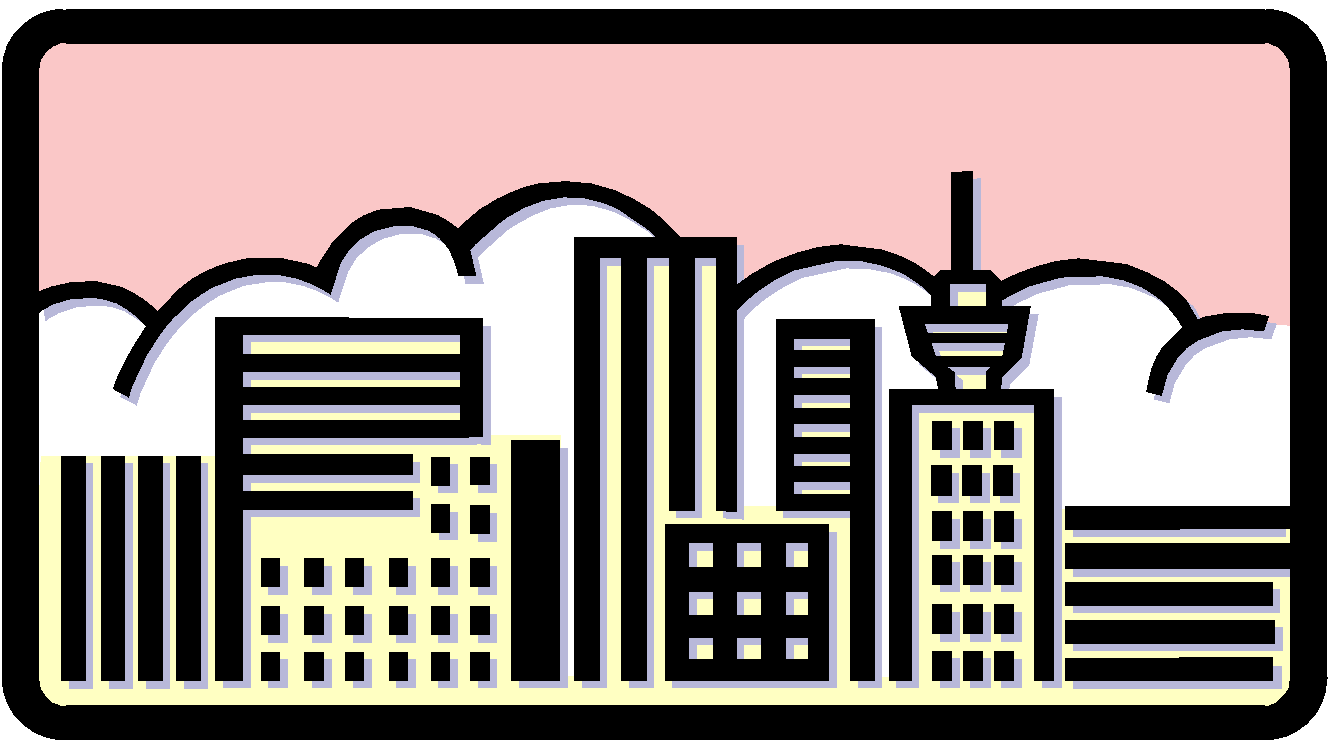 P
Particle Place
Stoichiometry Island Diagram
Mass, Volume, Mole Relationship
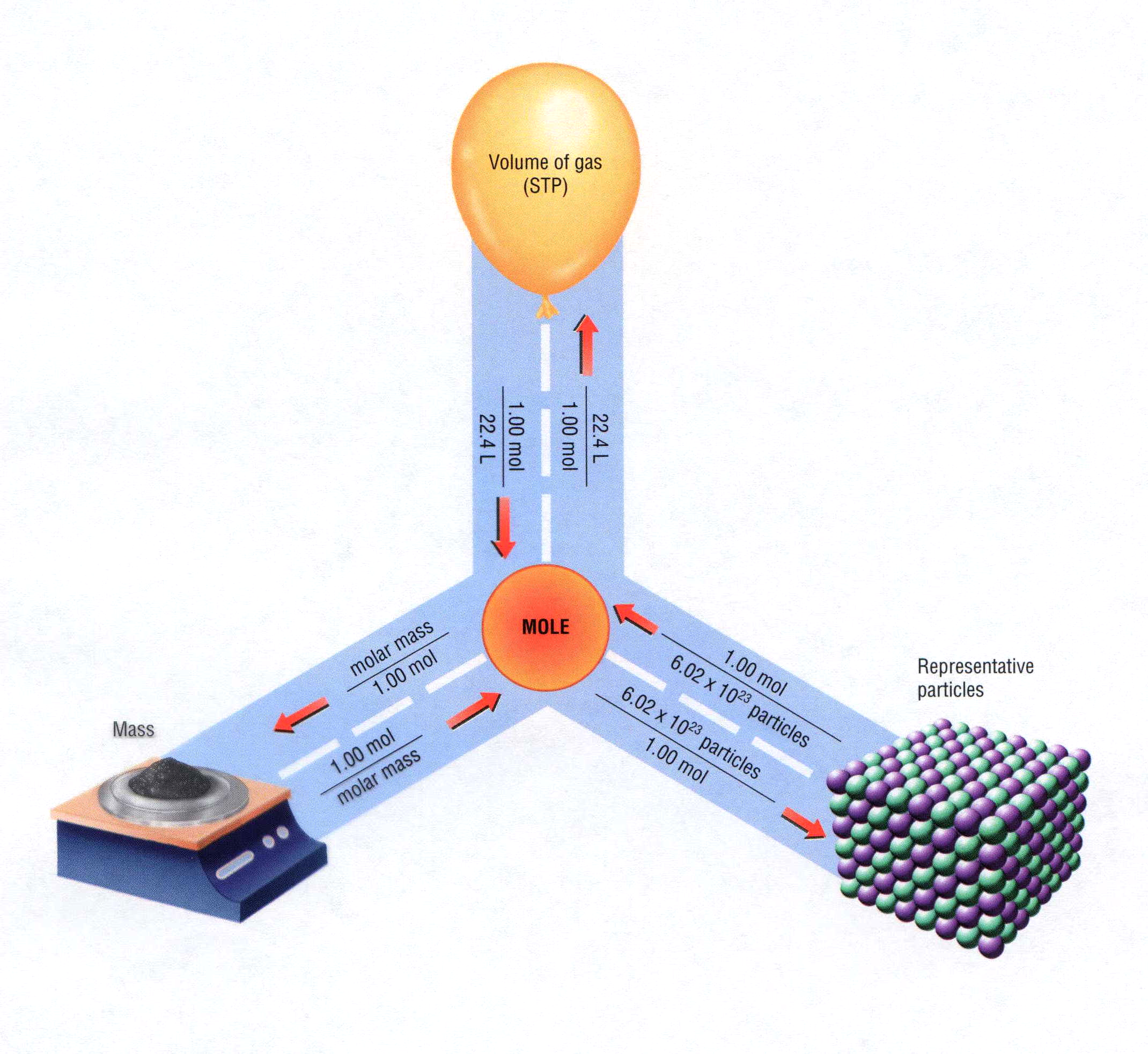 Mole Calculations
[Speaker Notes: Objectives:
	To relate the moles of a substance to the number of particles.
	To relate the mass of a substance to the number of particles.
	To state the value for the molar volume of any gas at STP:  22.4 L/mol.
	To relate the density of a gas at STP to its molar mass and volume.
	To relate the volume of a gas at STP to its mass and number of particles.]
Visualizing a Chemical Reaction
2
2
Na             +              Cl2                                NaCl
10
5
10
10
?
10
5
___ mole Na
___ mole Cl2
___ mole NaCl
Visualizing a Chemical Reaction
2
2
Na             +              Cl2                                NaCl
10
5
10
___ mole Na
___ mole Cl2
___ mole NaCl
Formation of Ammonia
N2 (g)
3 H2 (g)
2 NH3 (g)
+
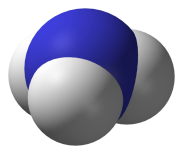 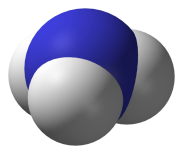 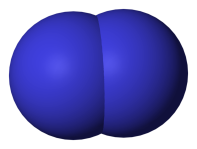 +
2 atoms N and
+
2 atoms N
6 atoms H
6 atoms H
+
1 molecule N2
3 molecules H2
2 molecules NH3
+
10 molecule N2
30 molecules H2
20 molecules NH3
6.02 x 1023
molecules N2
6.02 x 1023
molecules H2
6.02 x 1023
molecules NH3
+
1 x
3 x
2 x
+
1 mol N2
3 mol H2
2 mol NH3
+
28 g N2
3 x 2 g H2
2 x 17 g NH3
34 g reactants
34 g products
Assume
STP
22.4
L
22.4
L
22.4
L
22.4
L
22.4
L
22.4
L
+
22.4 L N2
67.2 L H2
44.8 L NH3
Ratio of eggs to cookies
Proportional Relationships
2 1/4 c. flour
1 tsp. baking soda
1 tsp. salt
1 c. butter
3/4 c. sugar
3/4 c. brown sugar
1 tsp vanilla extract
2 eggs
2 c. chocolate chips
Makes 5 dozen cookies.
I have 5 eggs.  How many cookies can I make?
5 eggs
5 doz.
2 eggs
150 cookies
= 12.5 dozen cookies
Courtesy Christy Johannesson www.nisd.net/communicationsarts/pages/chem
Proportional Relationships
Stoichiometry
mass relationships between substances in a chemical reaction
based on the mole ratio
Mole Ratio
indicated by coefficients in a balanced equation
2 Mg + O2 → 2 MgO
Courtesy Christy Johannesson www.nisd.net/communicationsarts/pages/chem
[Speaker Notes: A balanced chemical equation gives the identity of the reactants and products and the accurate number of molecules or moles of each that are consumed or produced.

Stoichiometry is a collective term for the quantitative relationships between the masses, numbers of moles, and numbers of particles (atoms, molecules, and ions) of the reactants and products in a balanced reaction.

A stoichiometric quantity is the amount of product or reactant specified by the coefficients in a balanced chemical equation.]
Stoichiometry Steps
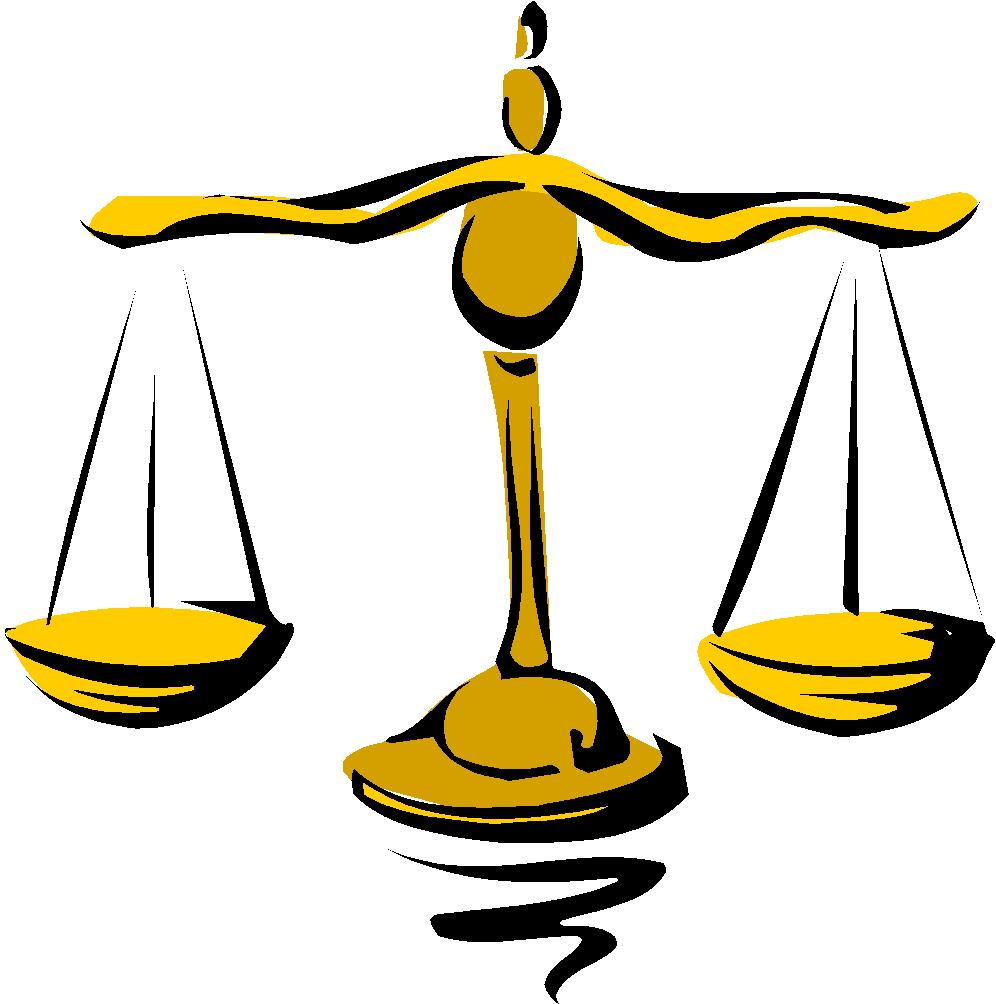 1. Write a balanced equation.
2. Identify known & unknown.
3. Line up conversion factors.
Mole ratio - 	moles ↔ moles
Molar mass -	moles ↔ grams
Molarity - 	moles ↔ liters soln
Molar volume -	moles ↔ liters gas
Mole ratio - 	moles ↔ moles
Core step in all stoichiometry problems!!
4. Check answer.
Courtesy Christy Johannesson www.nisd.net/communicationsarts/pages/chem
Standard Temperature & Pressure
0°C   and   1 atm
Molar Volume at STP
1 mol of a gas=22.4 L
at STP
Courtesy Christy Johannesson www.nisd.net/communicationsarts/pages/chem
Molar Volume at STP
LITERS
OF GAS
AT STP
Molar Volume
    (22.4 L/mol)
MASS
IN
GRAMS
NUMBER
OF
PARTICLES
MOLES
Molar Mass
(g/mol)
6.02 × 1023
particles/mol
Molarity (mol/L)
LITERS
OF
SOLUTION
Courtesy Christy Johannesson www.nisd.net/communicationsarts/pages/chem
Stoichiometry Problems
How many moles of KClO3 must decompose in order to produce 9 moles of oxygen gas?
2KClO3   →   2KCl   +   3O2
? mol
9 mol
9 mol O2
2 mol KClO3
3 mol O2
= 6 mol KClO3
Courtesy Christy Johannesson www.nisd.net/communicationsarts/pages/chem
How many moles of KClO3 must decompose in order to produce 9 moles of oxygen gas?
2KClO3   →   2KCl   +   3O2
? mol
9 mol
9 mol O2
2 mol KClO3
3 mol O2
= 6 mol KClO3
2 mol KClO3
6 mol
x mol KClO3  =  9 mol O2
=  6 mol KClO3
3 mol O2
O2
KClO3
Courtesy Christy Johannesson www.nisd.net/communicationsarts/pages/chem
Stoichiometry Problems
How many grams of KClO3 are required to produce 9.00 L of O2 at STP?
2KClO3   →   2KCl   +   3O2
? g
9.00 L
1 mol
O2
22.4 L 
O2
2 mol
KClO3
3 mol
O2
122.55
g KClO3
1 mol
KClO3
9.00 L
O2
=   32.8 g
      KClO3
Courtesy Christy Johannesson www.nisd.net/communicationsarts/pages/chem
Stoichiometry Problems
How many grams of KClO3 are required to produce 9.00 L of O2 at STP?
2KClO3   →   2KCl   +   3O2
? g
9.00 L
32.8 g
2 mol KClO3
122.55 g KClO3
1 mol O2
x g KClO3 = 9.00 L O2
= 32.8 g KClO3
3 mol O2
1 mol KClO3
22.4 L O2
O2
KClO3
Courtesy Christy Johannesson www.nisd.net/communicationsarts/pages/chem
How many grams of KClO3 are required to produce 9.00 L of O2 at STP?
2KClO3   →   2KCl   +   3O2
? g
9.00 L
9.00 L
O2
1 mol
O2
22.4 L 
O2
2 mol
KClO3
3 mol
O2
122.55
g KClO3
1 mol
KClO3
=   32.8 g
      KClO3
32.8 g
2 mol KClO3
122.55 g KClO3
1 mol O2
x g KClO3 = 9.00 L O2
= 32.8 g KClO3
3 mol O2
1 mol KClO3
22.4 L O2
O2
KClO3
Courtesy Christy Johannesson www.nisd.net/communicationsarts/pages/chem
How many grams of silver will be formed from 12.0 g copper?
Cu   +   2 AgNO3   →   2 Ag   +   Cu(NO3)2
12.0 g
? g
12.0
g Cu
1 mol
Cu
63.55
g Cu
2 mol
Ag
1 mol
Cu
107.87
g Ag
1 mol
Ag
= 40.7 g
	   Ag
40.7 g
2 mol Ag
107.87 g Ag
1 mol Cu
x g Ag = 12.0 g Cu
= 40.7 g Ag
1 mol Cu
1 mol Ag
63.55 g Cu
Cu
Ag
Courtesy Christy Johannesson www.nisd.net/communicationsarts/pages/chem
g
cm3
mol
 g
atoms
 mol
x
x
x
Mole Calculations
A graduated cylinder holds 25.4 cm3 of mercury.  If the density of mercury
at 25 oC is 13.534 g / cm3, how many moles of mercury are in the cylinder?
How many atoms of mercury are there?
HINT:  Volume of solids/liquids and moles are not directly connected.  You must first use the density to 
            convert the volume to a mass, and then derive the quantity of mercury, in moles, from the mass.
            Finally, the number of atoms is obtained from the number of moles.
Volume, cm3
Mass, g
Moles
Atoms
use density
use 
molar mass
use
Avogadro’s
number
Kotz & Treichel, Chemistry & Chemical Reactivity,  3rd Edition , 1996, page 93
g
cm3
mol
 g
atoms
 mol
x
x
x
A
B
C
Volume, cm3
Mass, g
Moles
Atoms
use density
use 
molar mass
use
Avogadro’s
number
A
Therefore, the mass of mercury is found to be equivalent to 344 g of mercury.
A graduated cylinder holds 25.4 cm3 of mercury.  If the density of mercury
at 25 oC is 13.534 g / cm3, how many moles of mercury are in the cylinder?
How many atoms of mercury are there?
.  13.534 g Hg
      1 cm3 Hg
25.4 cm3 Hg
=
344 g Hg
344 g Hg
B
Knowing the mass, you can now find the quantity in moles.
.    1 mol Hg   .
    200.6 g Hg
344 g Hg
=
1.71 mol Hg
1.71 mol Hg
Finally, because you know the relation between atoms and moles (Avogodro’s
number), you can now find the number of atoms in the sample.
C
.   6.02 x 1023 atoms Hg   .
            1 mol Hg
1.71 mol Hg
=
1.03 x 1024 atoms Hg
Kotz & Treichel, Chemistry & Chemical Reactivity,  3rd Edition , 1996, page 93
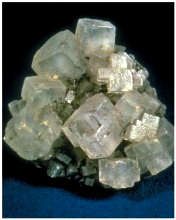 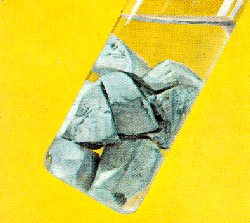 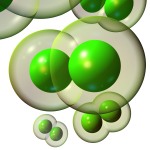 2 Na  +   Cl2               2 NaCl
W R O N G
x L
x g
100 g
2 grams                  1 gram                                       2 grams
Violates Law of Conservation of Matter
1 mol Cl2
22.4 L Cl2
1 mol Na
2 atoms                  1 molecule                                 2 molecules*
x L Cl2  =  100 g Na
=  49 L Cl2
48.69 L
2 mol Na
1 mol Cl2
23 g Na
2 moles                  1 mole                                        2 moles
Na
Cl2
Right side of room…calculate how many grams of NaCl will be produced from 100 g of Na.
2 mol NaCl
58.5 g NaCl
1 mol Na
x g NaCl = 100 g Na
= 254 g NaCl
2 mol Na
1 mol NaCl
23 g Na
Na
NaCl
Left side of room…calculate how many grams of NaCl will be produced from 48.69 L of Cl2.
2 mol NaCl
58.5 g NaCl
1 mol Cl2
x g NaCl = 48.69 L Cl2
= 254 g NaCl
1 mol Cl2
1 mol NaCl
22.4 L Cl2
Cl2
NaCl
*Better name would be “formula unit”
[Speaker Notes: http://nobel.scas.bcit.ca/resource/ptable/ptblegif/na.gif
http://www.rkm.com.au/imagelibrary/thumbnails/CHLORINE-Cl2-2-150.jpg
http://www.scienceclarified.com/images/uesc_03_img0170.jpg]
Stoichiometry
2
KClO3
2
KCl
+      O2
3
500 g
x g
x L
(196 g)
3 mol O2
22.4 L O2
1 mol KClO3
x L O2  =  500 g KClO3
=  137 L O2
137 L
2 mol KClO3
1 mol O2
122.5 g KClO3
KClO3
O2
32 g O2
1 mol O2
x g  O2  =  137 L O2
=  196 g O2
1 mol O2
22.4 L O2
2 mol KCl
74.5 g KCl
1 mol KClO3
x g KCl = 500 g KClO3
= 304 g KCl
(304 g)
2 mol KClO3
1 mol KCl
122.5 g KClO3
KClO3
KCl
Stoichiometry
2 TiO2  +  4 Cl2  +  3 C
CO2  +   2 CO  +  2 TiCl4
x mol
4.55 mol
x molecules
115 g
x g
How many moles of chlorine will react with 4.55 moles of carbon?
4 mol Cl2
x mol Cl2  =  4.55 mol C
=  6.07 mol C
3 mol C
C
Cl2
How many grams of titanium (IV) oxide will react with 4.55 moles of carbon?
80 g TiO2
2 mol TiO2
x g  TiO2  =  4.55 mol C
=  243 g TiO2
1 mol TiO2
3 mol C
C
TiO2
How many molecules of TiCl4 will react with 115 g TiO2?
2 mol TiCl4
6.02x1023 molecules TiCl4
1 mol TiO2
x molecules TiCl4 = 115 g TiO2
2 mol TiO2
1 mol TiCl4
80 g TiO2
= 8.66x1023 molecules TiCl4
TiO2
TiCl4
Stoichiometry Problems 1
Stoichiometry Problems 1
Stoichiometry Problems 1
Keys
Which has more atoms:  
	30 g aluminum metal or 18 mL distilled water?
How many atoms of aluminum are in 30 g of aluminum?
6.02x1023 atoms Al
1 mol Al
x atoms Al = 30 g Al
= 6.69x1023 atoms Al
1 mol Al
27 g Al
Al
6.02x1023 atoms Al
x atoms Al = 30 g Al
= 6.69x1023 atoms Al
27 g Al
Al
W R O N G
How many atoms are in 18 mL of water?
H2O
3 atoms
6.02x1023 atoms H2O
6.02x1023 molecules H2O
1 mol H2O
1 L H2O
x atoms = 18 mL H2O
1 molecule H2O
1 mol H2O
22.4 L H2O
1000 mL H2O
LITERS is ONLY used for GASES @ STP
= 1.45x1021 atoms
How many atoms are in 18 mL of water?
1 mol H2O
3 atoms
1 g H2O
6.02x1023 molecules H2O
x atoms = 18 mL H2O
18 g H2O
1 molecule H2O
1 mL H2O
1 moL H2O
= 1.81x1024 atoms
Recall, density of water
Limiting Reactants
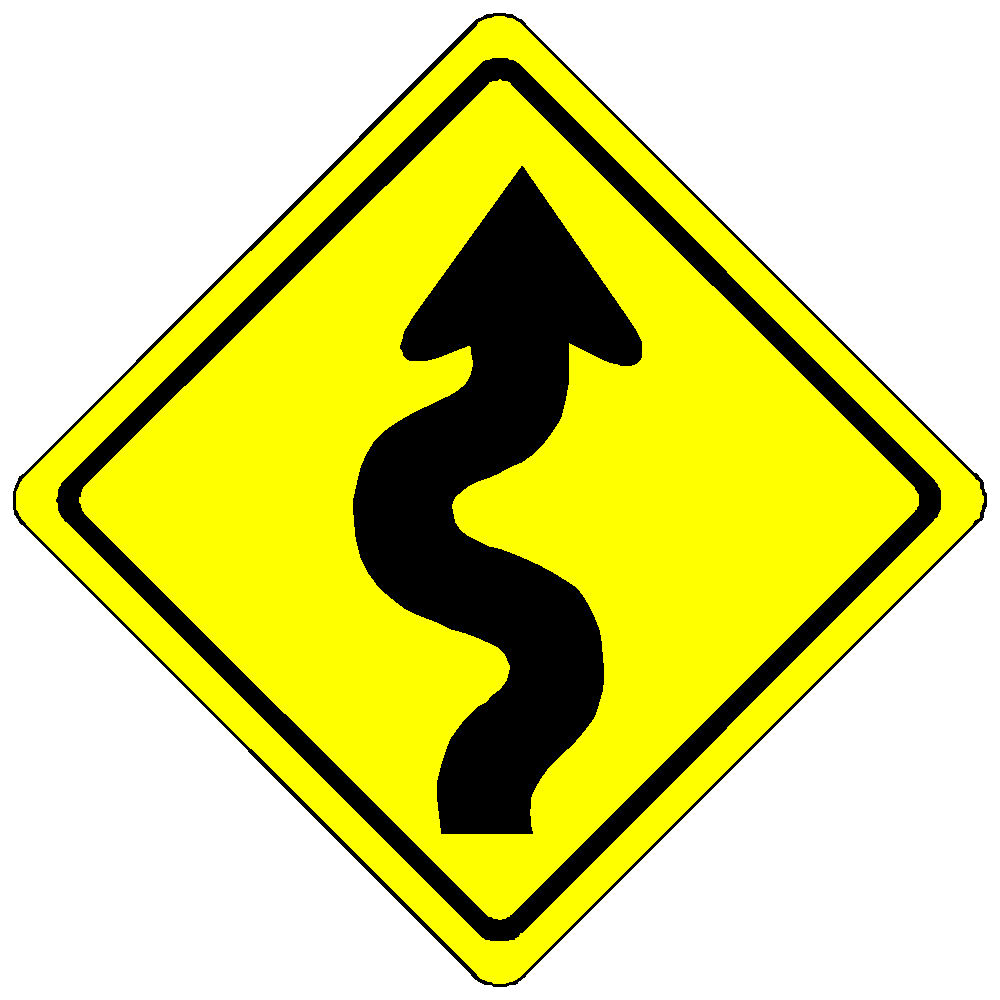 Caution: this stuff is difficult to follow at first.
Be patient.
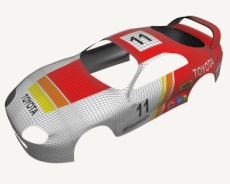 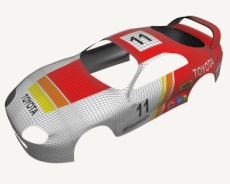 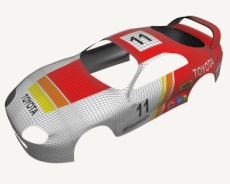 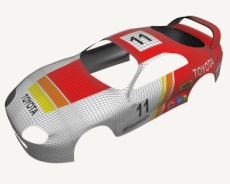 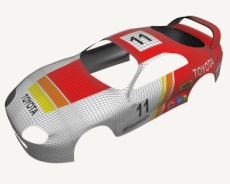 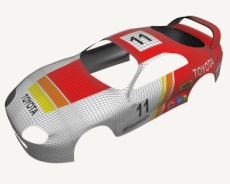 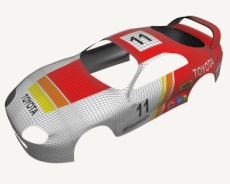 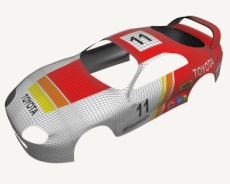 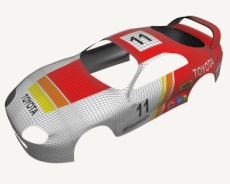 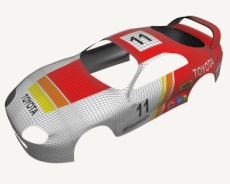 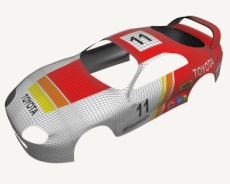 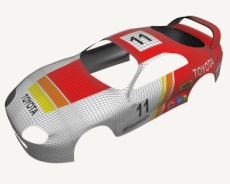 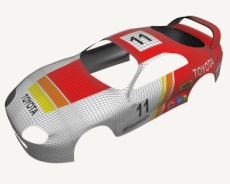 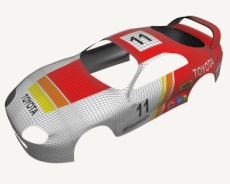 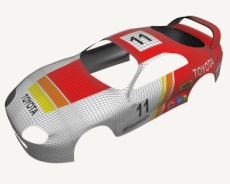 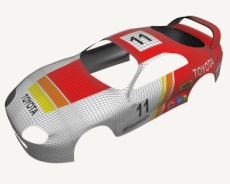 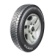 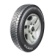 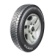 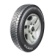 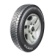 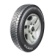 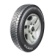 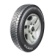 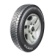 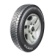 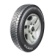 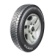 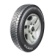 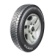 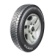 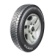 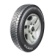 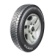 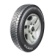 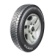 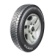 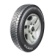 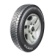 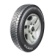 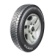 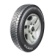 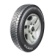 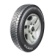 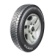 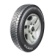 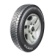 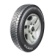 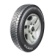 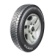 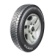 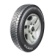 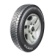 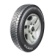 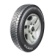 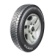 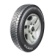 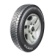 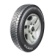 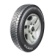 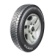 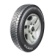 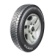 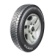 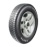 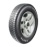 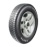 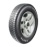 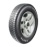 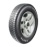 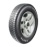 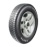 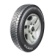 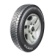 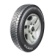 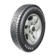 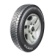 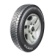 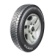 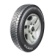 Limiting Reactants
+
plus 16 tires
excess
48 tires
8 cars
8 car bodies
CB         +        4 T                   CT4
[Speaker Notes: http://www.brettschmidt.com/3d_images/garage/samples/car_body.jpg]
Limiting Reactants
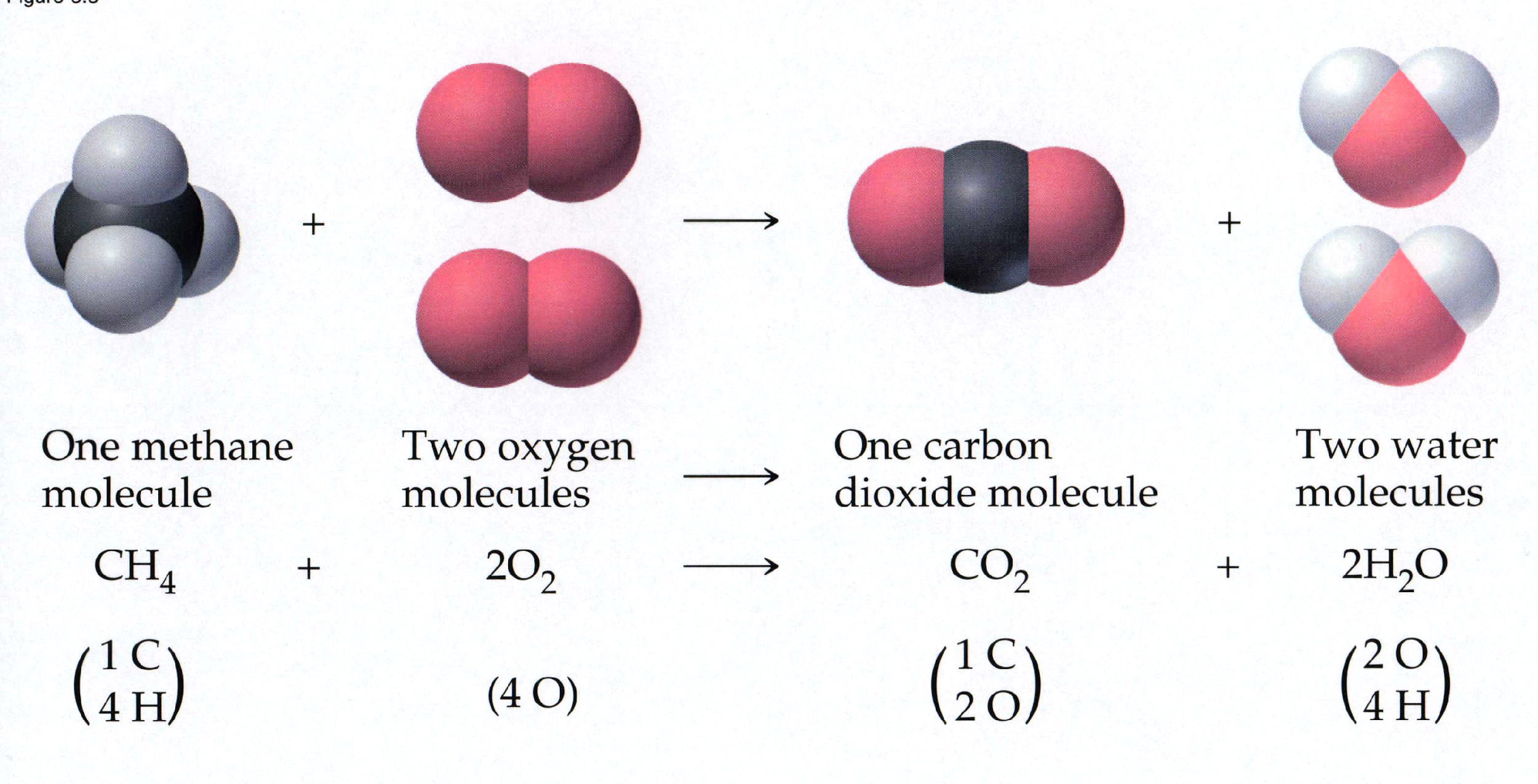 Methane, CH4
+
plus 8 
hydrogen
molecules 
excess
plus 16 
hydrogen
atoms 
excess
24 hydrogen
molecules
8 methane
molecules
8 carbon 
atoms
C         +        2 H2                   CH4
[Speaker Notes: http://www.brettschmidt.com/3d_images/garage/samples/car_body.jpg]
Container 1
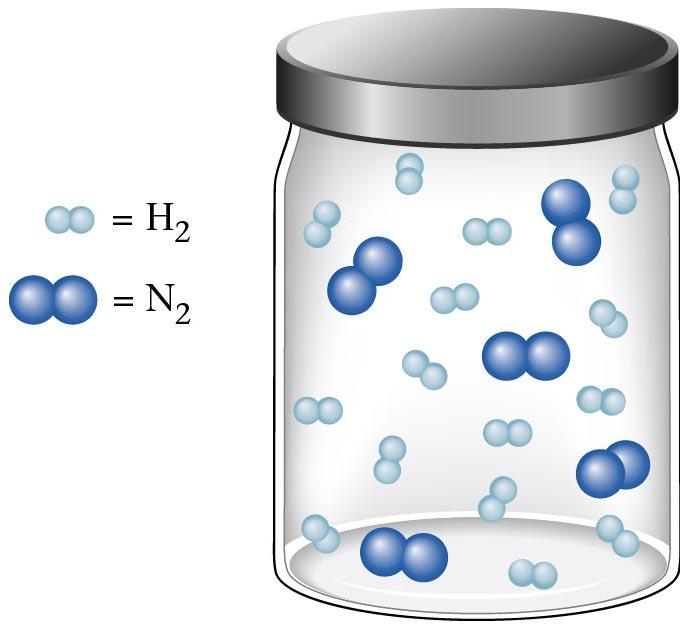 Zumdahl, Zumdahl, DeCoste, World of Chemistry  2002, page 269
Before and After Reaction 1
2
N2   +     H2                         NH3
3
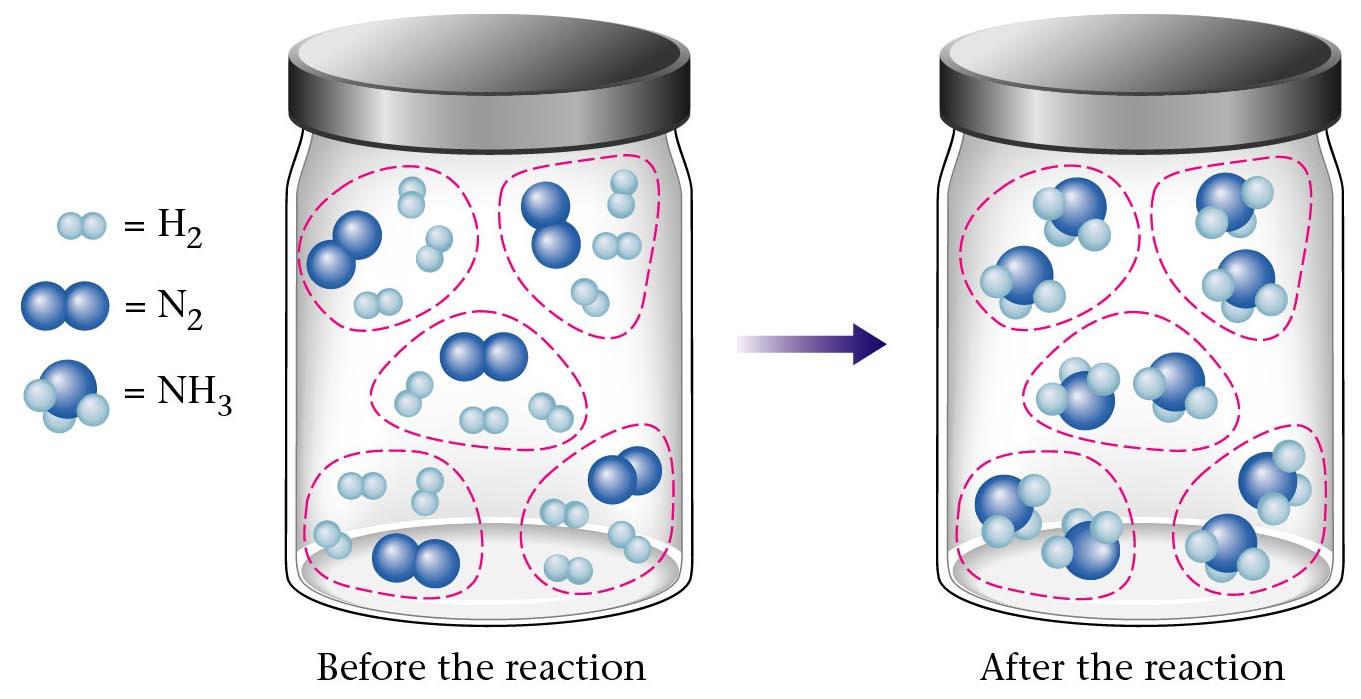 After the reaction
Before the reaction
All the hydrogen and nitrogen atoms combine.
Zumdahl, Zumdahl, DeCoste, World of Chemistry  2002, page 269
Container 2
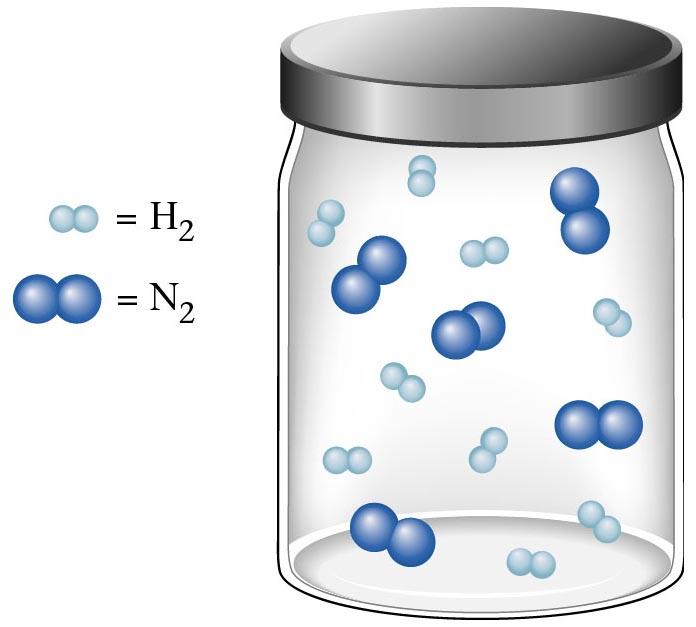 Zumdahl, Zumdahl, DeCoste, World of Chemistry  2002, page 270
Before and After Reaction 2
2
N2   +     H2                         NH3
3
excess
limiting
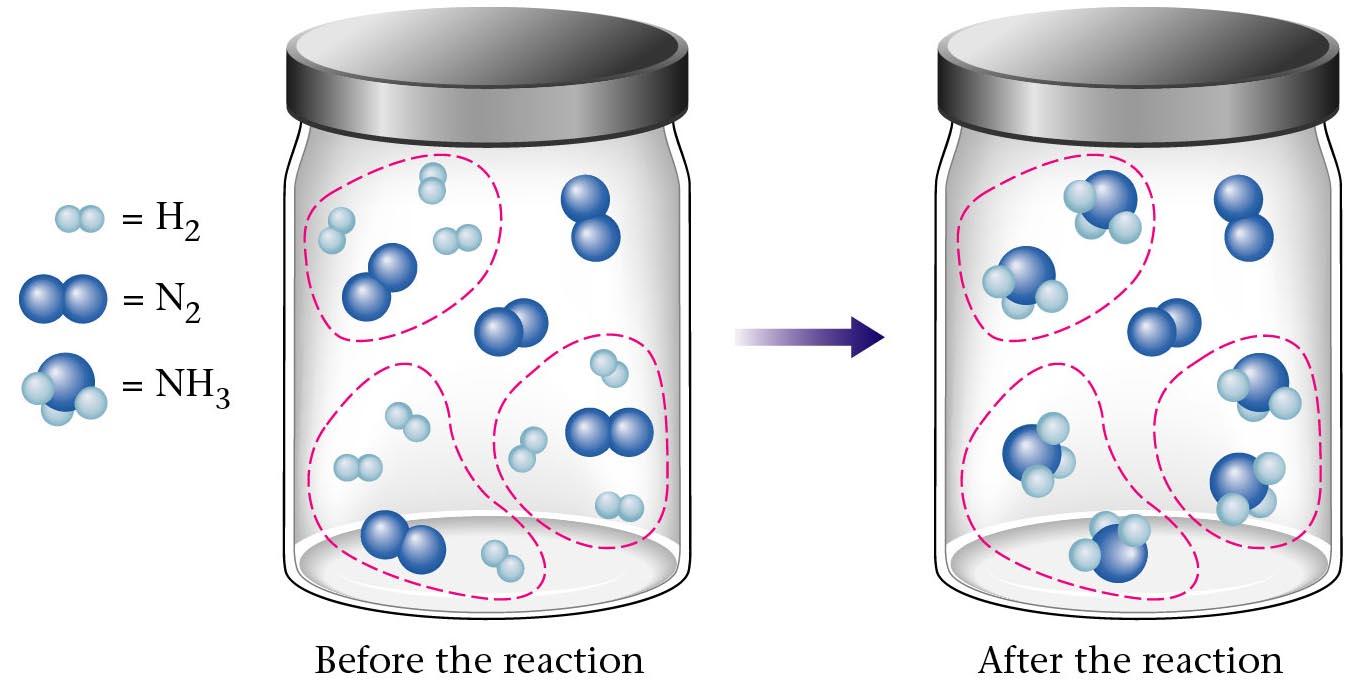 Before the reaction
After the reaction
LIMITING REACTANT DETERMINES AMOUNT OF PRODUCT
Zumdahl, Zumdahl, DeCoste, World of Chemistry  2002, page 270
Fe     +     S                                              FeS
S = 

Fe =
Real-World Stoichiometry:Limiting Reactants
Ideal
Stoichiometry
Limiting
Reactants
excess
LeMay Jr, Beall, Robblee, Brower, Chemistry Connections to Our Changing World  , 1996, page 366
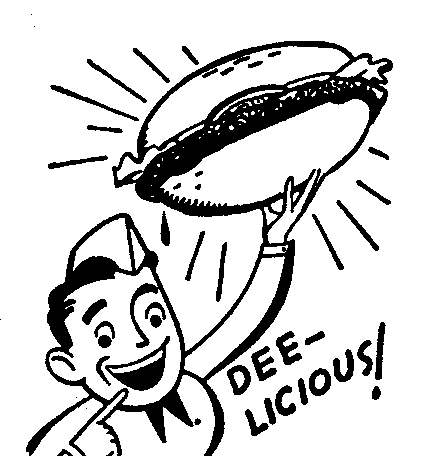 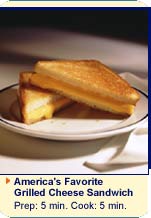 Grilled Cheese Sandwich
Bread   +    Cheese    →   ‘Cheese Melt’
2 B      +        C          →          B2C
100 bread
30 sandwiches
30 slices
? sandwiches
Multiple Guess:
     130 sandwiches
     100 sandwiches     
       90 sandwiches
       60 sandwiches
       30 sandwiches
       Not enough information given
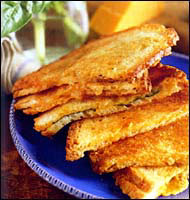 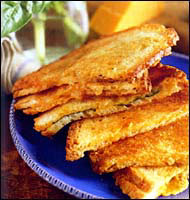 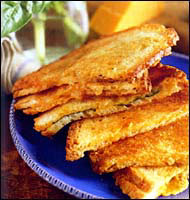 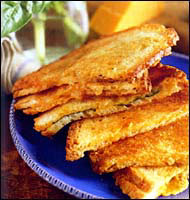 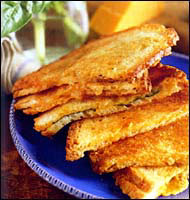 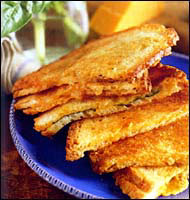 Limiting Reactants
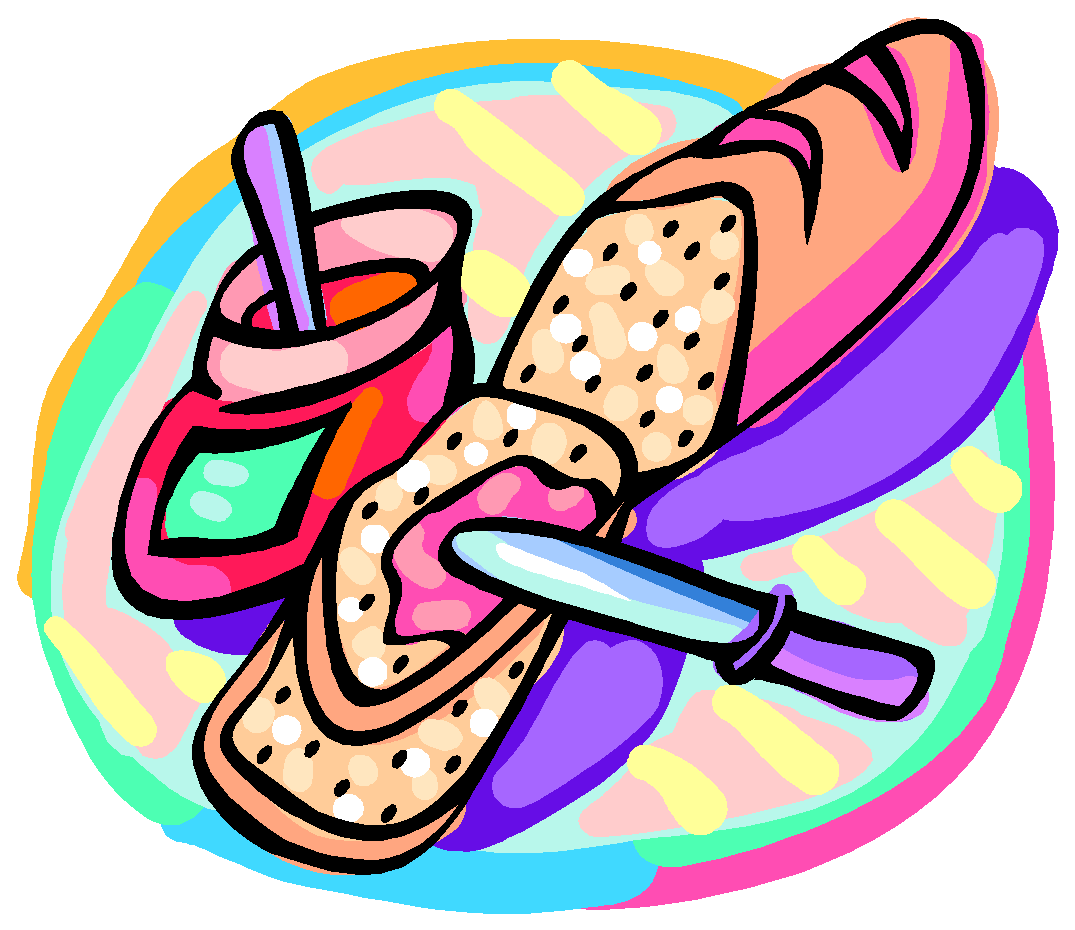 Available Ingredients
4 slices of bread
1 jar of peanut butter
1/2 jar of jelly
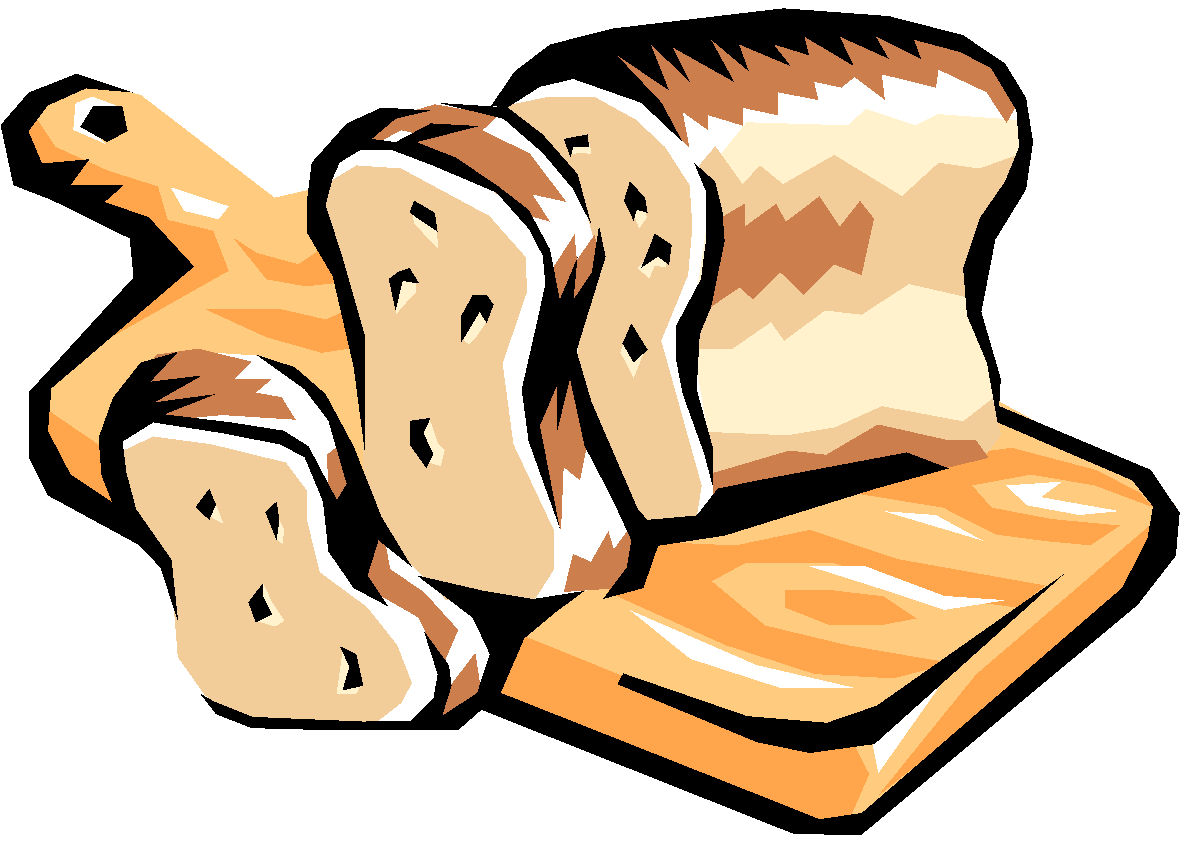 Limiting Reactant
bread
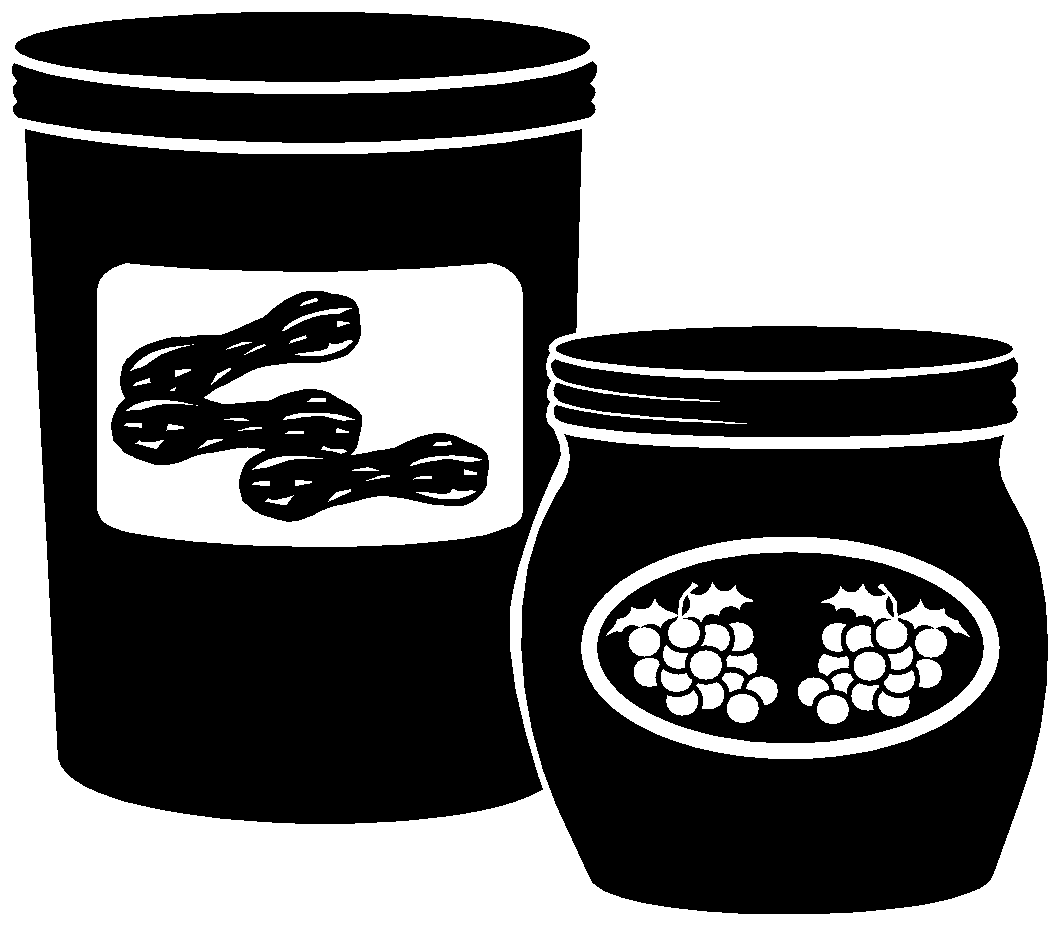 Excess Reactants
peanut butter and jelly
Courtesy Christy Johannesson www.nisd.net/communicationsarts/pages/chem
Limiting Reactants
Limiting Reactant
used up in a reaction
determines the amount of product
Excess Reactant
added to ensure that the other reactant is completely used up
cheaper & easier to recycle
Courtesy Christy Johannesson www.nisd.net/communicationsarts/pages/chem
[Speaker Notes: If one or more of the reactants is not used up completely but is left over when the reaction is completed, then the amount of product that can be obtained is limited by the amount of only one of the reactants

A limiting reactant is the reactant that restricts the amount of product obtained. The reactant that remains after a reaction has gone to completion is present in excess.]
3 B  +  2 M  +  EE               B3M2EE
The Limiting Reactant
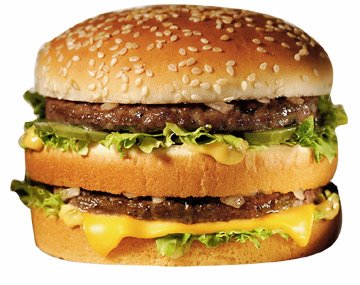 A balanced equation for making a Big Mac® might be:
excess B and 
excess EE
30 M
15 B3M2EE
excess M and 
excess EE
30 B
10 B3M2EE
30 B and 
excess EE
30 M
10 B3M2EE
3 W  +  2 P  +  S  +  H  +  F           W3P2SHF
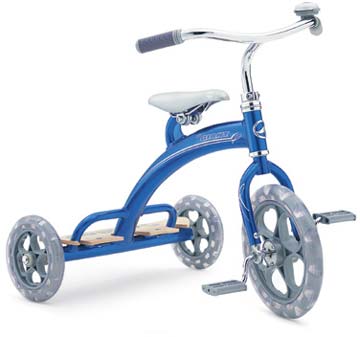 The Limiting Reactant
A balanced equation for making a tricycle might be:
excess of all 
other reactants
50 P
25 W3P2SHF
excess of all
other reactants
50 S
50 W3P2SHF
50 S and 
excess of all 
other reactants
50 P
25 W3P2SHF
Limiting Reactants
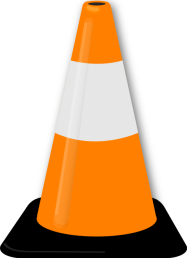 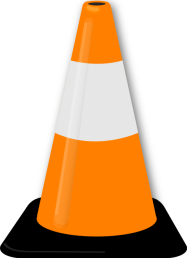 aluminum    +    chlorine gas    →     aluminum chloride
Al(s)        +        Cl2(g)          →           AlCl3
2 Al(s)        +     3 Cl2(g)          →        2 AlCl3
100 g	    	  100 g		      ? g
A.  200 g	B.  125 g	C.  667 g	D. 494 g
Limiting Reactants
aluminum    +    chlorine gas    →     aluminum chloride
2 Al(s)        +     3 Cl2(g)          →        2 AlCl3
100 g	    	  100 g		      x g
How much product would be made if we begin with 100 g of aluminum?
2 mol AlCl3
133.5 g AlCl3
1 mol Al
x g AlCl3 = 100 g Al
= 494 g AlCl3
2 mol Al
1 mol AlCl3
27 g Al
Al
AlCl3
How much product would be made if we begin with 100 g of chlorine gas?
2 mol AlCl3
133.5 g AlCl3
1 mol Cl2
x g AlCl3 = 100 g Cl2
= 125 g AlCl3
3 mol Cl2
1 mol AlCl3
71 g Cl2
Cl2
AlCl3
Limiting Reactants – Method 1
1. Write a balanced equation.
2. For each reactant, calculate the 	amount of product formed.
3. Smaller answer indicates:
limiting reactant
amount of product
Courtesy Christy Johannesson www.nisd.net/communicationsarts/pages/chem
Limiting Reactants – Method 2
Begin by writing a correctly balanced chemical equation
Write down all quantitative values under equation (include units)
Convert ALL reactants to units of moles
Divide by the coefficient in front of each reactant
The smallest value is the limiting reactant!
Stoichiometry Problems 2
Stoichiometry Problems 2
Stoichiometry Problems 2
Keys
Generic Stoichiometry
Generic Stoichiometry
Z (aq)    +     2 Y (aq) →     5 M (s) +     T2 (g)
Given the following information:
	Z   =  	20 g/mol
	Y   =	10 g/mol
	M   =	  6 g/mol
	T    =	  5 g/mol
If you combine 100 g of solution Z with 1.8 x 1024 molecules of solution Y:

How many moles of M will precipitate out of the solution?

What volume of T2 gas will be produced at STP?
2
3 mol Y
5
x mol M
=
LIMITING
EXCESS
Z (aq)       +       2 Y (aq)       →          5 M (s)        +     T 2(g)
x mol
100 g	          1.8 x 1024 molecules
7.5 mol M
33.6 L T2
/ 6.02 x 1023 molecules/mol
/ 20 g /mol
x 22.4L/mol
15 = 2x
2 : 5
Easy
3 mol Y
5 mol Z
HAVE
x = 7.5 mol
1
2
1.5 mol T2
2 : 1
10 mol Y
NEED
1.5 mol Z
5 mol
1.5 mol
LIMITING
SMALLER Number is LIMITING Reactant
EXCESS
5 mol M
1 mol Y
x mol M  =  1.8 x 1024 molecules Y
=  7.5 mol M
2 mol Y
6.02 x 1023 molecules Y
22.4 L T2
1 mol T2
x L  T2  =  3 mol Y
=  33.6 L T2
1 mol T2
2 mol Y
Z (aq)       +       2 Y (aq)       →          5 M (s)        +     T 2(g)
x mol
1.8 x 1024 molecules
3 mol Y
5 mol M
x mol M  =  3 mol Y
=  7.5 mol M
2 mol Y
Y
M
Real Life Stoichiometry
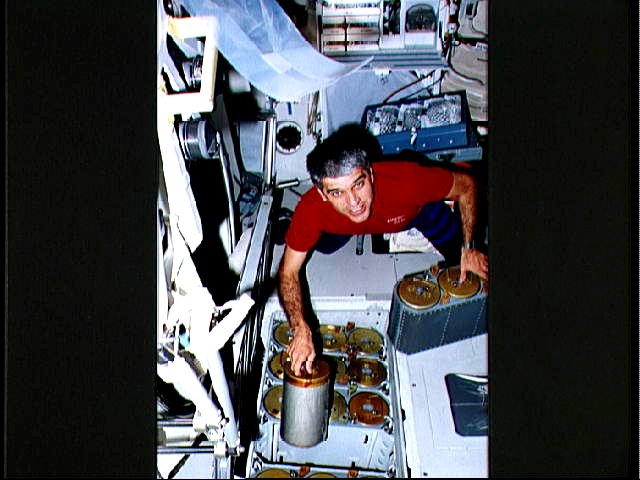 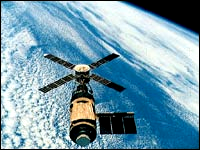 Stoichiometry in the Real World
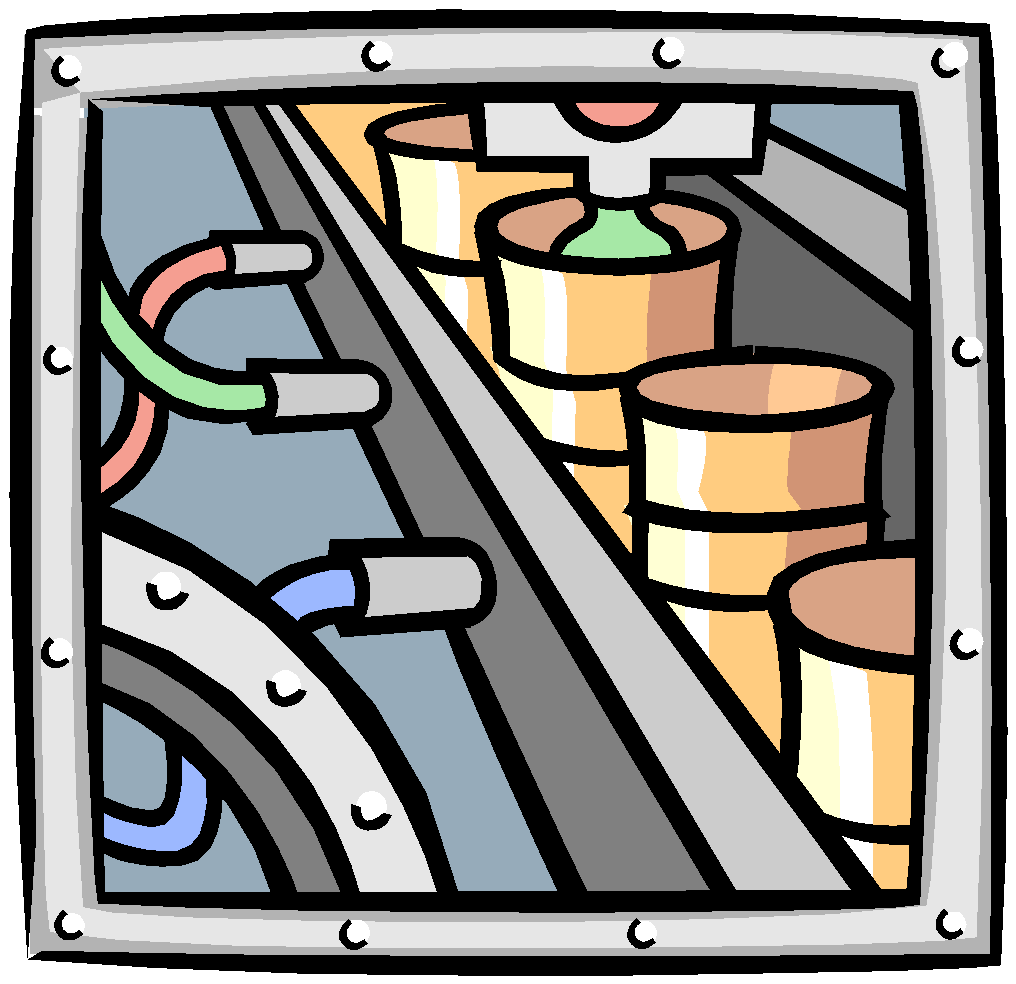 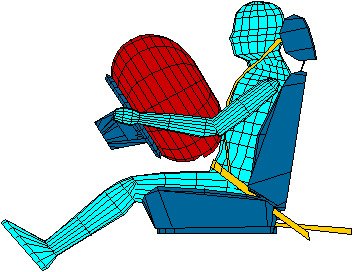 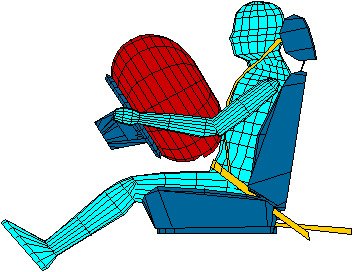 Air Bag Design
Exact quantity of nitrogen gas must be produced in an instant.
Use a catalyst to speed up the reaction
2 NaN3(s)  →  2 Na(s)  +  3 N2(g)

6 Na(s)  +  Fe2O3(s)  →  3 Na2O(s)  +  2 Fe (s)
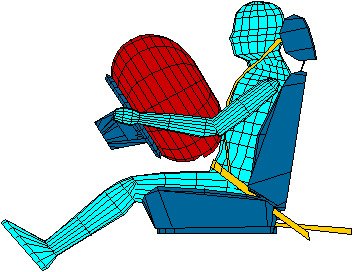 2 NaN3(s)  →  2 Na(s)  +  3 N2(g)
6 Na(s)  +  Fe2O3(s)  → 3 Na2O(s) + 2 Fe(s)
Airbag Design
Assume that 65.1 L of N2 gas are needed to inflate an air bag to the 
proper size.  How many grams of NaN3 must be included in the gas 
generant to generate this amount of N2?  
(Hint:  The density of N2 gas at this temperature is about 0.916 g/L).
1 mol N2
2 mol NaN3
65 g NaN3
65.1 L N2
x 0.916 g/L N2
x g NaN3  =  59.6 g N2
28 g N2
3 mol N2
1 mol NaN3
59.6 g N2
X  =  92.2 g NaN3
How much Fe2O3 must be added to the gas generant for this amount of NaN3?
1 mol NaN3
2 mol Na
1 mol Fe2O3
159.6 g Fe2O3
x g Fe2O3  =  92.2 g NaN3
65 g NaN3
2 mol NaN3
6 mol Na
1 mol Fe2O3
X  =  37.7 g Fe2O3
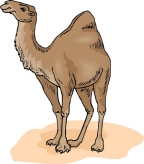 Water from a Camel
Camels store the fat tristearin (C57H110O6) in the hump.  As well as 
being a source of energy, the fat is a source of water, because when 
it is used the reaction

	

takes place.
2 C57H110O6(s)  +  163 O2(g)  →  114 CO2(g)  +  110 H2O(l)
What mass of water can be made from 1.0 kg of fat?
1000 g “fat”
1 mol “fat”
110 mol H2O
18 g H2O
x g H2O  =  1 kg ‘fat”
1 kg “fat”
890 g “fat”
2 mol “fat”
1 mol H2O
X  =   1112 g H2O
or 1.112 liters water
B2H6  +     O2        B2O3  +     H2O
Rocket Fuel
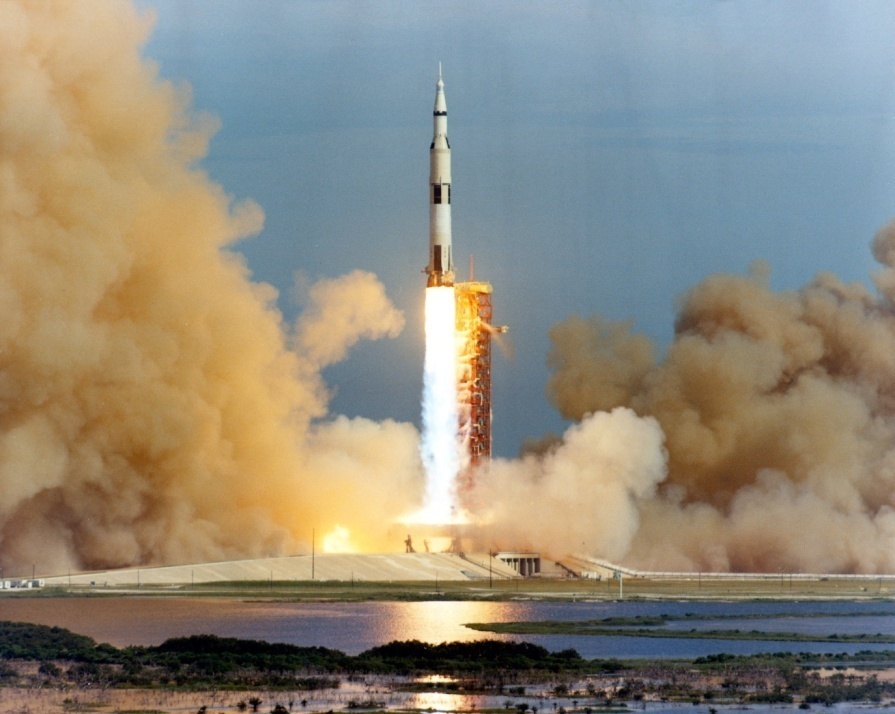 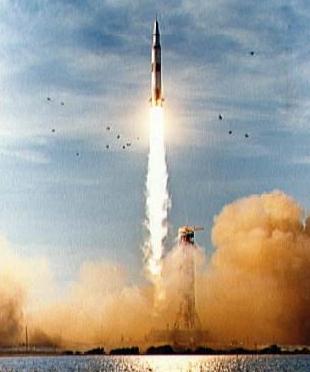 The compound diborane (B2H6) was at one time 
considered for use as a rocket fuel.  How many grams 
of liquid oxygen would a rocket have to carry to burn 
10 kg of diborane completely?  
   (The products are B2O3 and H2O).
B2H6  +  O2
B2O3  +  H2O
Chemical equation
Balanced chemical equation
3
3
10 kg          x g
1000 g B2H6
1 mol B2H6
3 mol O2
32 g O2
x g O2  =  10 kg B2H6
1 kg B2H6
28 g B2H6
1 mol B2H6
1 mol O2
X  =  34,286 g O2
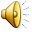 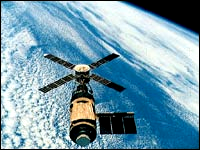 Click
Here
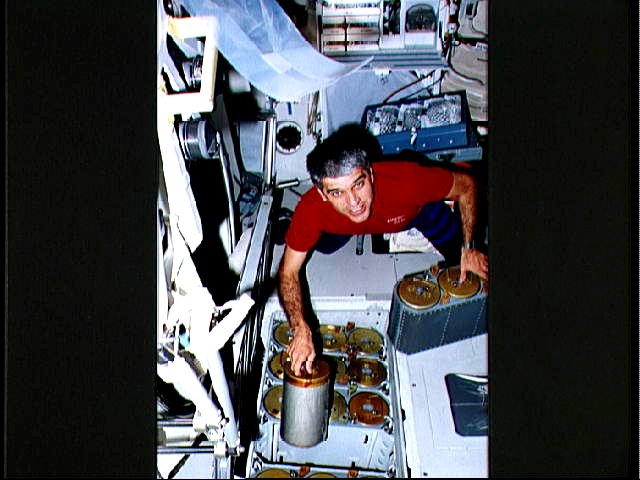 Water in Space
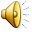 In the space shuttle, the CO2 that the crew exhales is removed from the 
air by a reaction within canisters of lithium hydroxide.  On average, each 
astronaut exhales about 20.0 mol of CO2 daily.  What volume of water will 
be produced when this amount of CO2 reacts with an excess of LiOH?
   (Hint:  The density of water is about 1.00 g/mL.)

	CO2(g)  +  2 LiOH(s)  →  Li2CO3(aq)  +  H2O(l)
x g
excess
20.0 mol
Water is NOT at STP!
1 mol H2O
18 g H2O
22.4 L H2O
1 mL H2O
x mL H2O  =  20.0 mol CO2
1 mol CO2
1 mol H2O
1 g H2O
X  =  360 mL H2O
Lithium Hydroxide ScrubberModified by Apollo 13 Mission
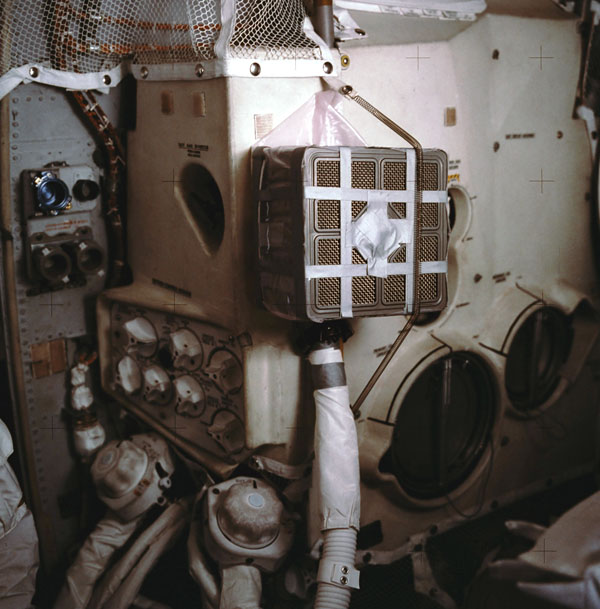 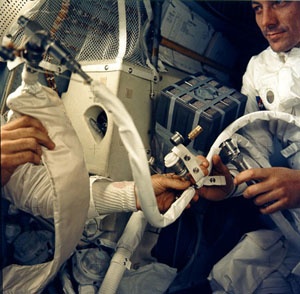 Astronaut John L. Swigert holds the 
jury-rigged lithium hydroxide scrubber 
used to remove excess carbon dioxide 
from the damaged Apollo 13 spacecraft.
[Speaker Notes: http://images.google.com/imgres?imgurl=http://www.space1.com/Artifacts/Apollo_Artifacts/LiOH_Canister/apollo_13_photo2_600.jpg&imgrefurl=http://www.space1.com/Artifacts/Apollo_Artifacts/LiOH_Canister/lioh_canister.html&h=609&w=600&sz=99&hl=en&start=7&tbnid=IN4zfhqzwnHKYM:&tbnh=136&tbnw=134&prev=/images%3Fq%3DApollo%2B%2B13%2Blithium%2Bhydroxide%2Bscrubber%26gbv%3D2%26svnum%3D10%26hl%3Den

http://www.spurgeonworld.com/blog/images/as13-62-9004.jpg

Interior view of the Apollo 13 Lunar Module (LM) as the astronauts jerry-rig a system to use the Command Module lithium hydroxide canisters to purge carbon dioxide from the LM. Photo: NASA/JSC]
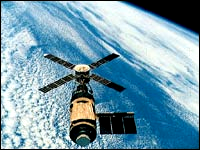 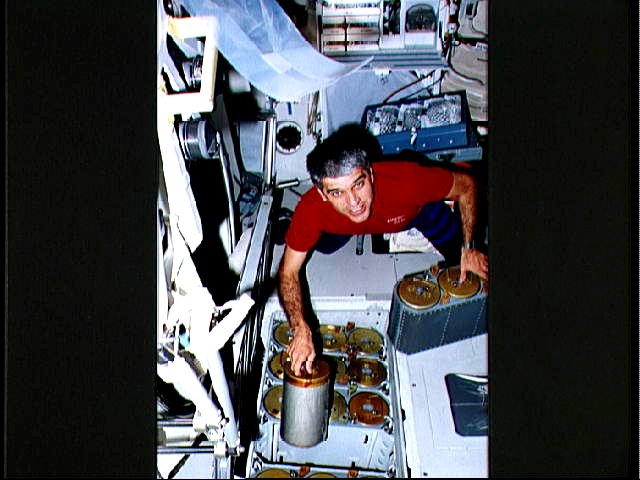 Water in Space
In the space shuttle, the CO2 that the crew exhales is removed from the 
air by a reaction within canisters of lithium hydroxide.  On average, each 
astronaut exhales about 20.0 mol of CO2 daily.  What volume of water will 
be produced when this amount of CO2 reacts with an excess of LiOH?
   (Hint:  The density of water is about 1.00 g/mL.)

	CO2(g)  +  2 LiOH(s)  →  Li2CO3(aq)  +  H2O(l)
x g
excess
20.0 mol
Water is NOT at STP!
1 mol H2O
18 g H2O
22.4 L H2O
1 mL H2O
x mL H2O  =  20.0 mol CO2
1 mol CO2
1 mol H2O
1 g H2O
X  =  360 mL H2O
Real Life Problem Solving
Determine the amount of LiOH required for a seven-day mission in space
for three astronauts and one ‘happy’ chimpanzee.  Assume each passenger
expels 20 mol of CO2 per day.
Note:  The lithium hydroxide scrubbers are only 85% efficient.
(4 passengers) x (10 days) x (20 mol/day)  =  800 mol CO2
Plan for a delay
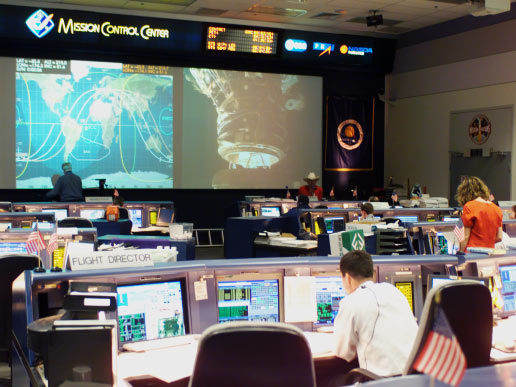 CO2(g)  +  2 LiOH(s)  →  Li2CO3(aq)  +  H2O(l) 

800 mol              X g
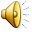 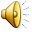 [Speaker Notes: http://www.nasa.gov/images/content/64569main_ffs_gallery_mcc_image3.jpg]
Actual Yield

Theoretical Yield
% Yield =
CO2(g)  +  2 LiOH(s)  →  Li2CO3(aq)  +  H2O(l)
38,240 g
800 mol
x g
x 23.9 g/mol
1:2
800 mol
1600 mol
Needed
(actual yield)
2 mol LiOH
23.9 g LiOH
=  38,240 g LiOH
X g LiOH  =  800 mol CO2
1 mol CO2
1 mol LiOH
Note:  The lithium hydroxide scrubbers are only 85% efficient.
38,240 g LiOH
=
0.85
x g LiOH
Amount of LiOH to
be taken into space
x = 44,988 g LiOH
Careers in Chemistry:  Farming
Farming is big business in the United States with profits for the lucky and 
possible bankruptcy for the less fortunate.  Farmers should not be ignorant of 
chemistry.  For instance, to be profitable, a farmer must know when to plant, 
harvest, and sell his/her crops to maximize profit.  In order to get the greatest 
yield farmers often add fertilizers to the soil to replenish vital nutrients removed 
by the previous season’s crop.

     Corn is one product that removes a tremendous amount of phosphorous 
from the soil.  For this reason, farmers will rotate crops and/or add fertilizer to 
the ground before planting crops for the following year.  On average, an acre 
of corn will remove 6 kilograms of phosphorous from the ground.

     Assume you inherit a farm and must now have to purchase fertilizer for the 
farm. The farm is 340 acres and had corn planted the previous year.  You must 
add fertilizer to the soil before you plant this years’ crop.  You go to the local 
fertilizer store and find SuperPhosphateTM brand fertilizer.  You read the fertilizer 
bag and can recognize from your high school chemistry class a molecular formula Ca3P2H14S2O21 (you don’t understand anything else written on the bag because it 
is imported fertilizer from Japan).  You must decide how much fertilizer to buy for application to your corn fields.  If each bag costs $54.73; how many bags of 
fertilizer must you purchase and how much will it cost you to add the necessary fertilizer to your fields?

Given:  1 bag of fertilizer weighs 10,000 g   [454 g = 1 pound]
Careers in Chemistry:  Farming
How much fertilizer will you need?
	Conversion Factor:  1 acre corn  =  6 kg phosphorous
   



If a bag of fertilizer has the formula Ca3P2H14S2O21,
	The molar mass of it is 596 g/mol.

	3 Ca @ 40g/mol  	=  120 g
	2 P@  31 g/mol	=    62 g		    
	14 H@  1 g/mol	=    14 g		              
	2 S@  32 g/mol	=    64 g			
	21 O  @  16 g/mol	=  335 g		       
	Ca3P2H14S2O21	

In a bag of fertilizer you have 10.4 % (by mass) phosphorous.  
A bag of fertilizer weighs 10,000 g (about 22 pounds).

	10.4 % of 10,000 g  =   

	2.04 x 106 g P   
	  1040 g/bag 

Total Cost
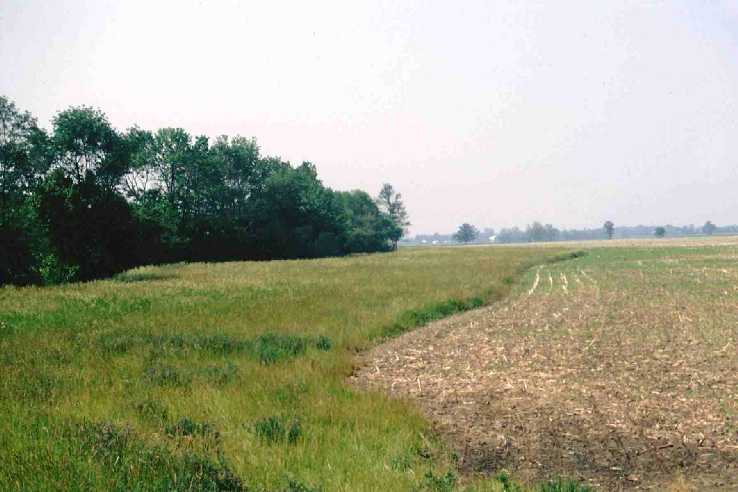 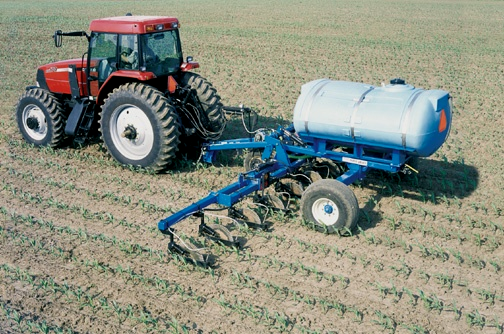 6 kg P
1000 g P
x g P  =  340 acres
=
2.04 x 106 g P
1 acre
1 kg P
part
62 g
%
x 100
% P  =
whole
596 g
10.4 % Phosphorous
=  596 g
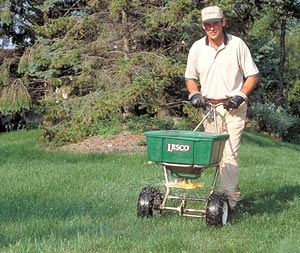 1040 g phosphorous / bag of fertilizer
=  1962 bags of fertilizer
(1962 bags of fertilizer)($54.73 / bag) =
$107,380
[Speaker Notes: http://www.wylie-caseih.com/images/NEW2004/DMI/NutriPlacr_2800_7.jpg
http://www.greenprolawncare.com/art/yard-picture.jpg
http://www.oh.nrcs.usda.gov/programs/Lake_Erie_Buffer/images/grass_fs_wise2.jpg]
Energy with Stoichiometry
Energy with Stoichiometry
Energy with Stoichiometry
Keys
Energy with Stoichiometry
350 kJ
Given:  1 mol O2 yields 350 kJ
?
oxygen
carbon dioxide
+
water
+
methane
+
energy
Limiting
Excess
700 kJ
+
O2
+
+
CH4
CO2
2
H2O
2
? kJ
100 g
100 g
/ 32 g/mol
/ 16 g/mol
700 kJ
1094 kJ
=
x kJ  =  3.125 mol O2
2 mol O2
3.125 mol O2
6.25 mol CH4
1
2
1.56
6.25
smaller number
is limiting reactant
Excess Reactant
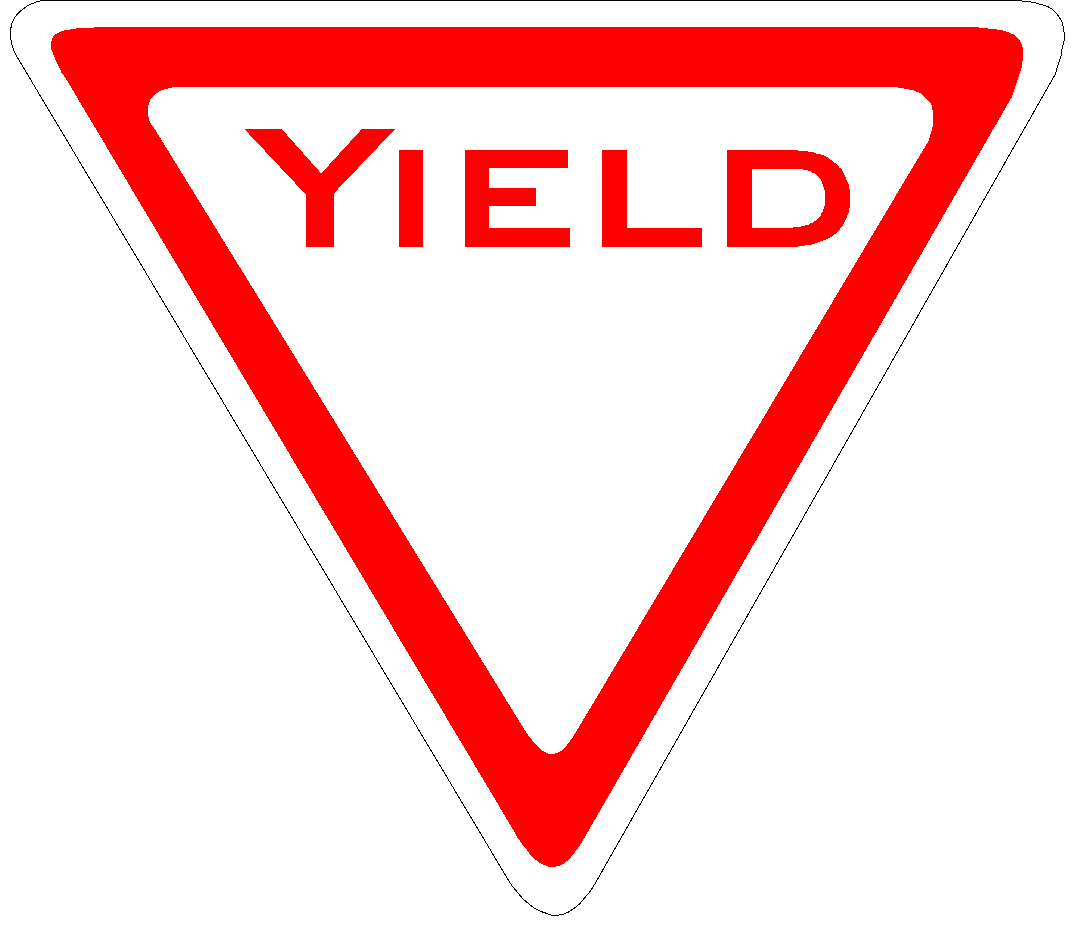 Visualizing Limiting Reactant
H2             +              O2                                 H2O
2
2
2.5
1.5
4.5
3.5
1
7
1
5
5
8
0
3
4
0
8
3
2
6
4
2
4
2
3
6
5
7
1
___ mole H2
___ mole O2
___ mole H2O
Limiting Reactant
Excess
Limiting reactant determines amount of product.
Visualizing Limiting Reactant
H2             +              O2                                 H2O
2
2
2.5
1.5
4.5
3.5
1
7
1
5
5
8
0
3
4
0
8
3
2
6
4
2
4
2
3
6
5
7
1
___ mole H2
___ mole O2
___ mole H2O
Limiting Reactant
Excess
Limiting reactant determines amount of product.
Moles and Mass Relationships
Moles and Mass Relationships
Visualizing the Limiting Reactant
Keys
Visualizing the Limiting Reactants
Visualizing the Limiting Reactant
Visualizing the Limiting Reactant
Keys
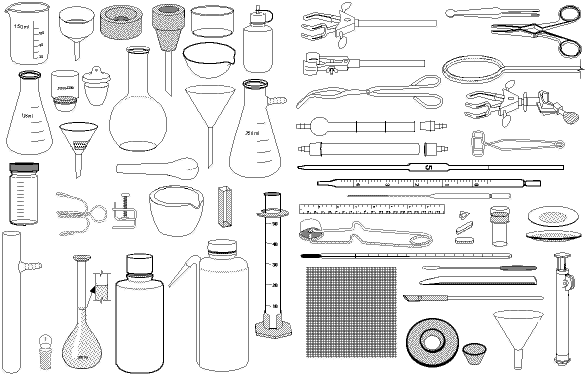 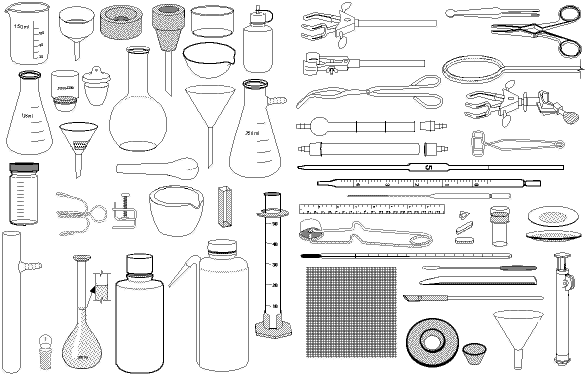 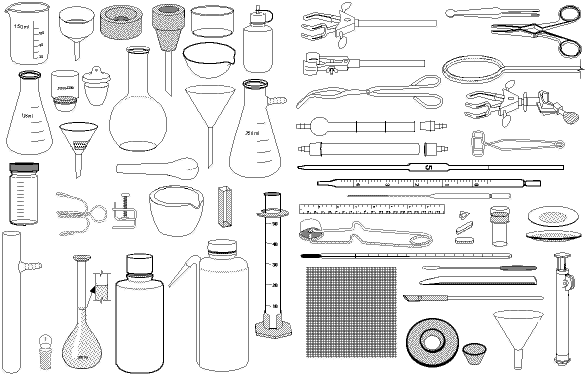 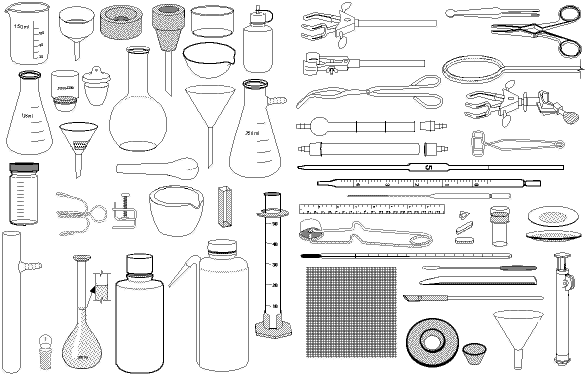 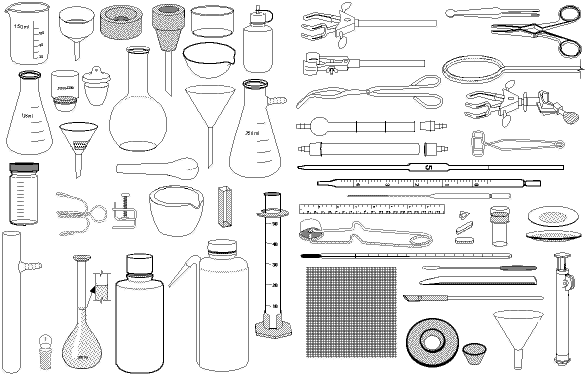 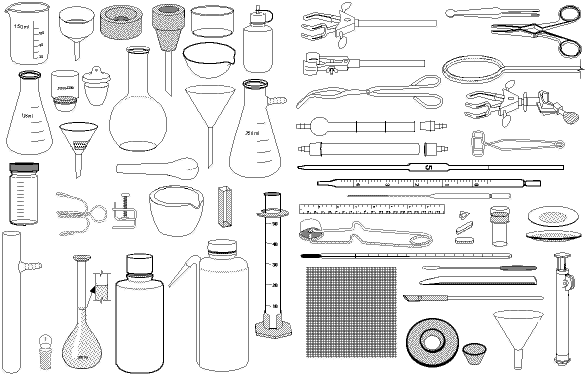 2   mol H2(g)   +    1    mol O2(g)	                       2    mol H2O(g)
Key
Chemistry:  Visualizing the Limiting Reactant

Use the balanced chemical equation  2 H2(g)  +  O2(g)         2 H2O(g)  for all the problems on this sheet.
Directions:  Assuming that each molecule shown in the first two containers represents one mole of that   
      substance, write the correct number of moles of substance s below the containers.  Then, assume    
      that the contents of the first two containers are combined in the third container.  In the third 
      container, draw the correct number of moles of water produced.
1.
6   mol H2(g)      	3    mol O2(g)		6    mol H2O(g)
2.
8   mol H2(g)      	4    mol O2(g)		8    mol H2O(g)
Notice:  Ratio is the same in both…
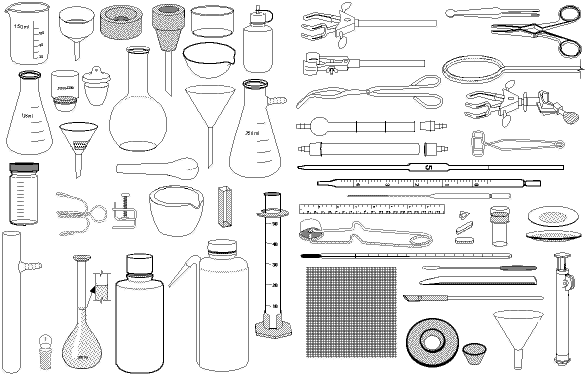 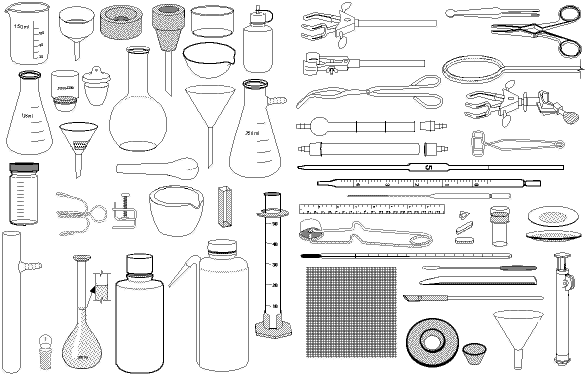 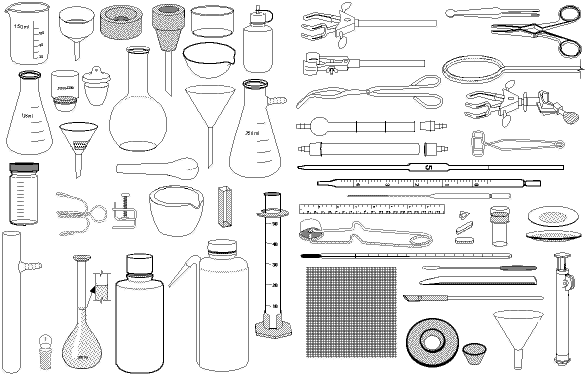 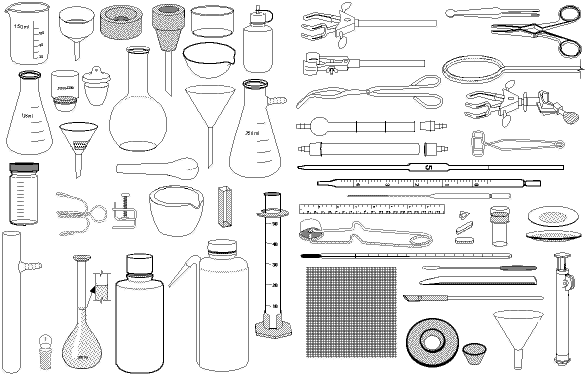 Key
In the questions above, all the H2 and O2 reacted.  In most reactions, though, the reactants DO NOT combine perfectly; 
one reactant will be used up before the other; there is too much of one and not enough of the other.  The reactant used 
up first is called the limiting reactant, the other(s) is/are called the excess reactant(s).

Directions cont:  For each question below, write the number of moles of substances beneath the corresponding
containers.  In the third container, draw in the correct number of moles of water produced and any unreacted,
excess reactant that is left over.  To the right of each question, write the limiting and excess reactant.
limiting reactant  =    H2
							excess reactant  =    O2

	6  mol H2(g)      		4   mol O2(g)		6   mol H2O(g)    +      1    mol    O2 left over
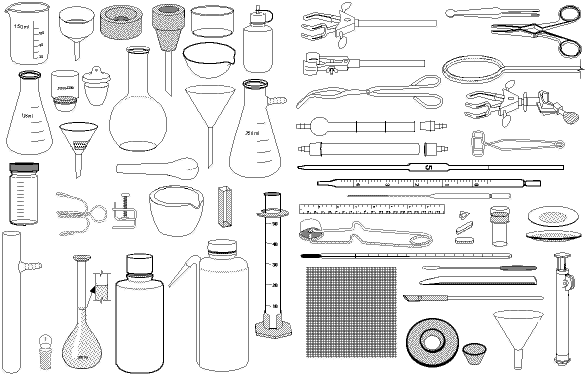 3.
limiting reactant  =   H2
							excess reactant  =   O2
 
	2   mol H2(g)      	3   mol O2(g)		2   mol H2O(g)   +    2     mol     O2  left over
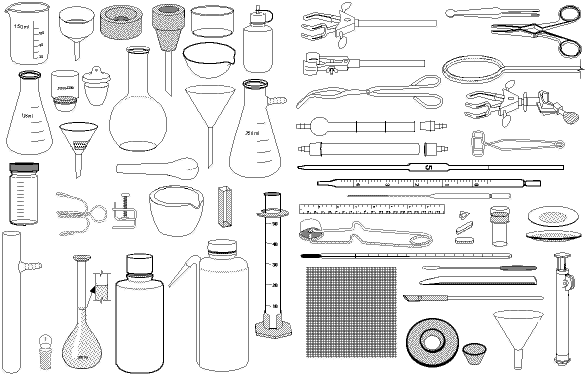 4.
Excess Reactant
2 Na       +      Cl2      →      2 NaCl
81.9 g NaCl
50 g                          50 g                             x g
/ 23 g/mol
/ 71 g/mol
x 58.5 g/mol
1 : 2
1.40 mol
0.70 mol
2.17 mol
“Have”
coefficients
1.40 mol
“Need”
LIMITING
EXCESS
81.9 g NaCl
50.0 g Cl2
Excess Reactant (continued)
excess
limiting
2 Na       +      Cl2      →      2 NaCl
81.9 g NaCl
50 g                          50 g                             x g
All the chlorine is used up…
Na   is consumed in reaction.
31.9 g
How much Na is unreacted?
50.0 g  -  31.9 g  =
18.1 g Na
total         used         “excess”
Conservation of Mass is Obeyed
2 Na       +      Cl2      →      2 NaCl
81.9 g NaCl
50 g                          50 g                             x g
2 Na       +      Cl2      →      2 NaCl
+   Na
81.9 g NaCl
50 g
50 g                             x g
18.1 g
31.9 g  +
18.1 g
100 g product
81.9 g product
100 g reactant
81.9 g reactant
Solid aluminum react with chlorine gas to yield solid aluminum chloride.
Al(s)     +        Cl2(g)                   AlCl3(s)
2
3
2
x g
excess
excess
125 g
125 g
If 125 g aluminum react with excess chlorine, how many grams of aluminum chloride are made?
2 mol AlCl3
133.5 g AlCl3
1 mol Al
x g AlCl3  =  125 g Al
=  618 g AlCl3
2 mol Al
1 mol AlCl3
27 g Al
Al
AlCl3
If 125 g chlorine react with excess aluminum, how many grams of aluminum chloride are made?
2 mol AlCl3
133.5 g AlCl3
1 mol Cl2
x g AlCl3  =  125 g Cl2
=  157 g AlCl3
3 mol Cl2
1 mol AlCl3
71 g Cl2
Cl2
AlCl3
If 125 g aluminum react with 125 g chlorine, how many grams of aluminum chloride are made?
157 g AlCl3
We’re out of Cl2
Solid aluminum react with chlorine gas to yield solid aluminum chloride.
If 125 g aluminum react with excess chlorine, how many grams of aluminum chloride are made?
Al(s)     +        Cl2(g)                   AlCl3(s)
2
3
2
x g
excess
125 g
618 g AlCl3
/ 27 g/mol
x 133.5 g/mol
2:2
4.6 mol Al
4.6 mol AlCl3
Step 1
Step 2
Step 3
2 mol AlCl3
133.5 g AlCl3
1 mol Al
x g AlCl3  =  125 g Al
=  618 g AlCl3
2 mol Al
1 mol AlCl3
27 g Al
Al
AlCl3
3
1.76 mol Al
2
x mol Al
=
Solid aluminum react with chlorine gas to yield solid aluminum chloride.
If 125 g chlorine react with excess aluminum, how many grams of aluminum chloride are made?
Al(s)     +        Cl2(g)                   AlCl3(s)
2
3
2
x g
125 g
excess
157 g AlCl3
/ 71 g/mol
x 133.5 g/mol
3:2
1.76 mol Cl2
1.17 mol AlCl3
3x = 3.52
x = 1.17 mol
Step 1
Step 2
Step 3
2 mol AlCl3
133.5 g AlCl3
1 mol Cl2
x g AlCl3  =  125 g Cl2
=  157 g AlCl3
3 mol Cl2
1 mol AlCl3
71 g Cl2
Cl2
AlCl3
Limiting Reactants
Limiting Reactant Problems
Limiting Reactant Problems
Keys
Limiting Reactant Problems
1.  According to the balanced chemical equation, how many atoms of silver will be produced from combining
              100 g of copper with 200 g of silver nitrate?
Easy
Cu(s)   +   2 AgNO3(aq)                 Cu(NO3)2(aq)   +   2 Ag(s)
2.  At STP, what volume of “laughing gas” (dinitrogen monoxide) will be produced from 50 g of nitrogen gas   
              and 75 g of oxygen gas?
Easy
3.  Carbon monoxide can be combined with hydrogen to produce methanol, CH3OH.  Methanol is used as an 
             industrial solvent, as a reactant in some synthesis reactions, and as a clean-burning fuel for some
             racing cars.  If you had 152 kg of carbon monoxide and 24.5 kg of hydrogen gas, how many kilograms
             of methanol could be produced?
Easy
4.  How many grams of water will be produced from 50 g of hydrogen and 100 g of oxygen?
Easy
Answers:               1.  7.1 x 1023 atoms Ag               2.  40 dm3 N2O               3.  174.3 kg CH3OH               4.  112.5 g H2O
Limiting Reactant Problems
1.  According to the balanced chemical equation, how many atoms of silver will be produced from combining
              100 g of copper with 200 g of silver nitrate?
Back
Cu(s)   +   2 AgNO3(aq)                 Cu(NO3)2(aq)   +   2 Ag(s)
Excess
Limiting
x atoms
100 g
200 g
/ 170 g/mol
/ 63.5 g/mol
1.18 mol AgNO3
1.57 mol Cu
1
2
0.59
1.57
smaller number
is limiting reactant
2 mol Ag
6.02 x 1023 atoms Ag
=
7.1 x 1023 atoms Ag
7.1 x 1023 atoms
x atoms Ag = 1.18 mol AgNO3
2 mol AgNO3
1 mol Ag
Limiting Reactant Problems
2.  At STP, what volume of “laughing gas” (dinitrogen monoxide) will be produced from 50 g of nitrogen gas   
              and 75 g of oxygen gas?
2 N2(g)   +     O2(g)                                2 N2O(g)
Back
Excess
Limiting
x L
50 g
75 g
/ 32 g/mol
/ 28 g/mol
2.34 mol O2
1.79 mol N2
2
1
2.34
0.89
smaller number
is limiting reactant
2 mol N2O
22.4 L N2O
=
40 L N2O
40 L N2O
x L N2O = 1.79 mol N2
2 mol N2
1 mol N2O
Limiting Reactant Problems
3.  Carbon monoxide can be combined with hydrogen to produce methanol, CH3OH.  Methanol is used as an 
             industrial solvent, as a reactant in some synthesis reactions, and as a clean-burning fuel for some
             racing cars.  If you had 152 kg of carbon monoxide and 24.5 kg of hydrogen gas, how many kilograms
             of methanol could be produced?
Back
CO (g)   +     2 H2(g)                                CH3OH (g)
Excess
Limiting
x g
174.3 kg
152.5 g
24.5 g
/ 2 g/mol
/ 28 g/mol
Work the entire problem with the mass 
in grams.  At the end, change answer 
to units of kilograms.
12.25 mol H2
5.45 mol CO
1
2
6.125
5.45
smaller number
is limiting reactant
1 mol CH3OH
32 g CH3OH
=
174.3 g
174.3 g CH3OH
x g CH3OH = 5.45 mol CO
1 mol CO
1 mol CH3OH
Limiting Reactant Problems
4.  How many grams of water will be produced from 50 g of hydrogen and 100 g of oxygen?
Back
2 H2(g)     +      O2(g)                              2 H2O(g)
Excess
Limiting
x g
50 g
100 g
/ 32 g/mol
/ 2 g/mol
3.125 mol O2
25 mol H2
2
1
3.125
12.5
smaller number
is limiting reactant
2 mol H2O
18 g H2O
=
112.5 g H2O
112.5 g
x g H2O = 3.125 mol O2
1 mol O2
1 mol H2O
2
3
4
4
2
Limiting Reactant Problems - continued
5.  An unbalanced chemical equation is given as __N2H4(l)  +   __N2O4(l)           __N2(g)   +   __ H2O(g). 
             If you begin with 400 g of N2H4 and 900 g of N2O4…
Easy
A.  Find the number of liters of water produced (at STP), assuming the reaction goes to completion.
B.  Find the number of liters of nitrogen produced at STP, assuming the reaction goes to completion.
Easy
C.  Find the mass of excess reactant left over at the conclusion of the reaction.
Easy
6.  An unbalanced chemical equation is given as __Na(s)  +   __O2(g)           __Na2O (s)
             If you have 100 g of sodium and 60 g of oxygen…
Easy
A.  Find the number of moles of sodium oxide produced.
B.  Find the mass of excess reactant left over at the conclusion of the reaction.
Easy
Answers:         5A.  560 L H2O (@STP - gas)          5B.  420 L N2          5C.  325 g N2O4 excess          6A.  2.17 mol Na2O          6B. 25.2 g O2 excess
                                      or  0.45 L H2O
[Speaker Notes: Number 5A is not a reasonable question.  Water at STP is NOT a gas.  I also have a slide (next slide) that shows how the problem should be phrased and worked out.]
Limiting Reactant Problems
5.  An unbalanced chemical equation is given as __N2H4(l)  +   __N2O4(l)           __N2(g)   +   __ H2O(g). 
             If you begin with 400 g of N2H4 and 900 g of N2O4…
2
3
4
A.  Find the number of liters of water produced at STP, assuming the reaction goes to completion.
Back
2 N2H4(l)   +  N2O4(l)                    3 N2(g)   +   4 H2O(g)
400 g
x L
x L
900 g
/ 92 g/mol
/ 32 g/mol
9.78 mol N2O4
12.5 mol N2H4
2
1
Water is a SOLID at STP 
… this isn’t possible!
Density of water 
is 1.0 g/mL
9.78
6.25
smaller number
is limiting reactant
4 mol H2O
22.4 L H2O
4 mol H2O
18 g H2O
1 mL H2O
1 L H2O
=
560 L H2O
560 L H2O
x L H2O = 12.5 mol N2H4
=
0.45 L H2O
0.45 L H2O
x L H2O = 12.5 mol N2H4
2 mol N2H4
1 mol H2O
2 mol N2H4
1 mol H2O
1.0 g H2O
1000 mL H2O
Limiting Reactant Problems
5.  An unbalanced chemical equation is given as __N2H4(l)  +   __N2O4(l)           __N2(g)   +   __ H2O(l). 
             If you begin with 400 g of N2H4 and 900 g of N2O4…
2
3
4
A.  Find the number of liters of water produced, assuming the reaction goes to completion.
Back
2 N2H4(l)   +  N2O4(l)                    3 N2(g)   +   4 H2O(g)
400 g
x L
900 g
/ 92 g/mol
/ 32 g/mol
9.78 mol N2O4
12.5 mol N2H4
2
1
Density of water 
is 1.0 g/mL
9.78
6.25
smaller number
is limiting reactant
4 mol H2O
18 g H2O
1 mL H2O
1 L H2O
=
0.45 L H2O
0.45 L H2O
x L H2O = 12.5 mol N2H4
2 mol N2H4
1 mol H2O
1.0 g H2O
1000 mL H2O
Limiting Reactant Problems
5.  An unbalanced chemical equation is given as __N2H4(l)  +   __N2O4(l)           __N2(g)   +   __ H2O(g). 
             If you begin with 400 g of N2H4 and 900 g of N2O4…
2
3
4
B.  Find the number of liters of nitrogen produced at STP, assuming the reaction goes to completion.
Back
2 N2H4(l)   +  N2O4(l)                    3 N2(g)   +   4 H2O(g)
400 g
x L
900 g
/ 92 g/mol
/ 32 g/mol
9.78 mol N2O4
12.5 mol N2H4
2
1
9.78
6.25
smaller number
is limiting reactant
3 mol N2
22.4 L N2
=
420 L N2
420 L N2
x L N2 = 12.5 mol N2H4
2 mol N2H4
1 mol N2
Limiting Reactant Problems
5.  An unbalanced chemical equation is given as __N2H4(l)  +   __N2O4(l)           __N2(g)   +   __ H2O(g). 
             If you begin with 400 g of N2H4 and 900 g of N2O4…
2
3
4
C.  Find the mass of excess reactant left over at the conclusion of the reaction.
Back
2 N2H4(l)   +   N2O4(l)                        N2(g)   +   H2O(g)
400 g
x g
575 g
x 92 g/mol
/ 32 g/mol
900 g N2O4   have
-                      needed
325 g N2O4   excess
6.25 mol N2O4
12.5 mol N2H4
1 mol N2O4
92 g N2O4
=
575 g N2O4
575 g N2O4
x g N2O4 = 12.5 mol N2H4
2 mol N2H4
1 mol N2O4
Limiting Reactant Problems
6.  An unbalanced chemical equation is given as __Na(s)  +   __O2(g)           __Na2O (s)
             If you have 100 g of sodium and 60 g of oxygen…
4
2
Back
A.  Find the number of moles of sodium oxide produced.
4 Na(s)    +    O2 (g)                        2 Na2O (s)
100 g
x mol
60 g
/ 32 g/mol
/ 23 g/mol
1.875 mol O2
4.35 mol Na
4
1
1.875
1.087
smaller number
is limiting reactant
2 mol Na2O
=
2.17 mol Na2O
2.17 mol
x mol Na2O = 4.35 mol Na
4 mol Na
Limiting Reactant Problems
6.  An unbalanced chemical equation is given as __Na(s)  +   __O2(g)           __Na2O (s)
             If you have 100 g of sodium and 60 g of oxygen…
4
2
B.  Find the mass of excess reactant left over at the conclusion of the reaction.
Back
4 Na(s)    +    O2 (g)                        2 Na2O (s)
100 g
x g
34.8 g
x 32 g/mol
/ 23 g/mol
60 g O2      have
-                   needed
25.2 g O2   excess
1.087 mol O2
4.35 mol Na
1 mol O2
32 g O2
=
34.8 g O2
34.8 g O2
x g O2 = 4.35 mol Na
4 mol Na
1 mol O2
measured in lab
calculated on paper
Percent Yield
actual yield
x 100
=
% yield
theoretical yield
[Speaker Notes: Courtesy Christy Johannesson www.nisd.net/communicationsarts/pages/chem

Limiting reactant determines the maximum amount of product that can be formed from the reactants when reactants are not present in stoichiometric quantities.

Amount of product calculated in this way is the theoretical yield, the amount you would obtain if the reaction occurred perfectly and your method of purifying the product was 100% efficient.

Always obtain less product than is theoretically possible.  Actual yield, the measured mass of products obtained from a reaction, is less than the theoretical yield.

Percent yield of a reaction is the ratio of the actual yield to the theoretical yield, multiplied by 100% to give a percentage.]
Actual Yield

Theoretical Yield
% Yield =
When 45.8 g of K2CO3 react with excess HCl, 46.3 g of KCl are formed.  Calculate the theoretical and % yields of KCl.
actual yield
46.3 g
K2CO3 +
2
HCl
KCl
+ H2O + CO2
2
+ H2CO3
? g
excess
45.8 g
theoretical yield
Theoretical yield
1 mol K2CO3
2 mol KCl
74.5 g KCl
= 49.4 g KCl
x g KCl = 45.8 g K2CO3
49.4 g
49.4 g KCl
1 mol K2CO3
1 mol KCl
138 g K2CO3
46.3 g KCl
=
x 100
% Yield
% Yield  =  93.7% efficient
[Speaker Notes: Example courtesy Christy Johannesson www.nisd.net/communicationsarts/pages/chem]
Percent Yield
actual yield
500 g
Need 500 g of Y
500 g
…% yield = 80%
=
0.80
% yield  =
80
x 100 %
x g
theoretical yield
actual yield
0.80 x  =  500 g
0.80
0.80
W2   +  2X          Y
625 g
x =  625 g
x g
x L @STP
x atoms
theoretical yield
1 mol Y
1 mol W2
6.02 x 1023 molecules W2
2 atoms W
x atoms W =  625 g Y
89 g Y
1 mol Y
1 mol W2
1 molecule W2
1 mol Y
2 mol X
22.4 L X
315 L X
=
8.45 x 1024 atoms W
x L X  =  625 g Y
8.45 x 1024 atoms W
315 L X
89 g Y
1 mol Y
1 mol X
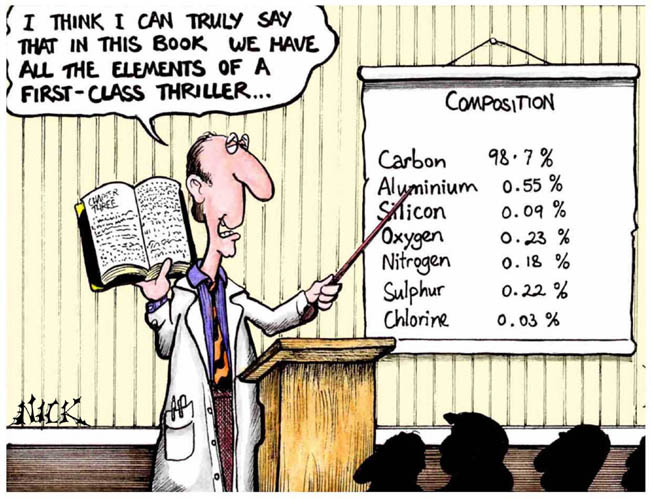 Cartoon courtesy of NearingZero.net
Percent Yield
Percent Yield
Percent Yield
Keys
NaHCO3  +   HCl            NaCl  +  H2O  +  CO2
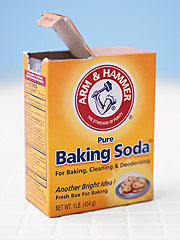 Baking Soda Lab
Print
Copy of Lab
Na
NaHCO3
HCl
+
HCO3
+
H
Cl
H2CO3
H2CO3
sodium bicarbonate
hydrochloric acid
sodium chloride
baking soda
table salt
H2O
+
CO2
(g)
(l)
(g)
Δ
heat
actual yield
? g
gas
gas
Δ
excess
x g
5 g
theoretical yield
actual yield
% yield  =
x 100
%
theoretical yield
[Speaker Notes: http://www.thefinalsprint.com/images/2007/04/arm-hammer-baking-soda.jpg]
Baking Soda Lab
Power
Point
Baking Soda Lab
Baking Soda Lab
Keys
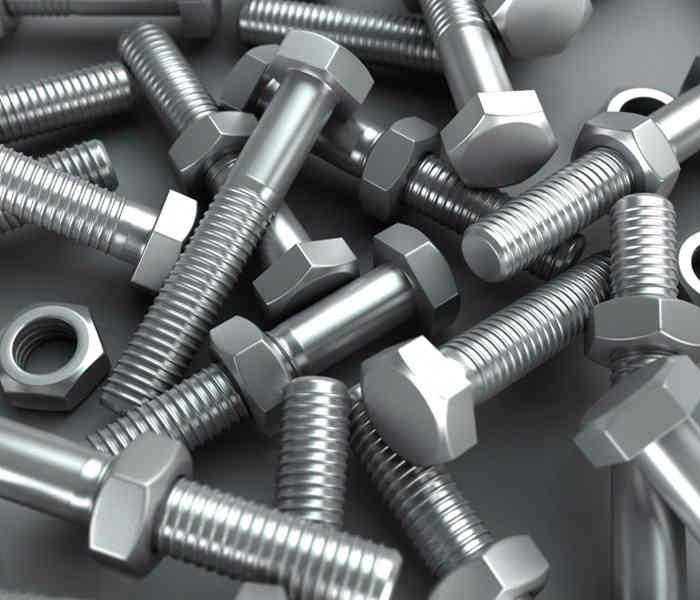 Nuts & Bolts Stoichiometry Lab
Nuts & Bolts Lab
Nuts & Bolts Lab
Keys
[Speaker Notes: After student complete the lab using 8 bolts and 14 nuts have them turn in all pieces and grab out a handful (~150 – 175 g of “hardware”) and assemble these to find out the limiting material.  
Students should construct a data table to summarize the results of this second activity.]
Smore’s Lab
Smore’s Lab
Smore’s Lab
Keys
Reactions of Copper Lab
Power
Point
Reactions of Copper and Percent Yield
Reactions of Copper and Percent Yield
Keys
KEYS - Stoichiometry
Objectives - stoichiometry
Objectives - mole / chemical formula
S’mores activity
Lab – nuts and bolts
Lab - baking soda lab
Worksheet - careers in chemistry: farming  key
Worksheet - careers in chemistry: dentistry  key
Worksheet - easy stoichiometry
Worksheet - generic
Worksheet - energy
Worksheet – moles and mass relationships
Worksheet - vocabulary
Worksheet – percent yield limiting reactants
Worksheet - lecture outline
Worksheet - stoichiometry problems 1  2
Textbook - questions
Worksheet – limiting reactants
Worksheet – visualizing limiting reactant
Outline (general)
Resources - Stoichiometry
Objectives - stoichiometry
Episode 11 –  The Mole
Objectives - mole / chemical formula
Lab – nuts and bolts
Lab - baking soda lab
S’mores activity
Worksheet - careers in chemistry: farming  key
Worksheet - careers in chemistry: dentistry  key
Worksheet - easy stoichiometry
Worksheet - generic
Worksheet - energy
Worksheet – moles and mass relationships
Worksheet - vocabulary
Worksheet - percent yield
Worksheet - lecture outline
Worksheet - stoichiometry problems 1
Textbook - questions
Worksheet - limiting reactants
Worksheet – visualizing limiting reactant
Outline (general)
[Speaker Notes: Video 11: MoleUsing Avogadro's law, the mass of a substance can be related to the number of particles contained in that mass. (added 2006/10/08)World of Chemistry > http://www.learner.org/vod/vod_window.html?pid=803]